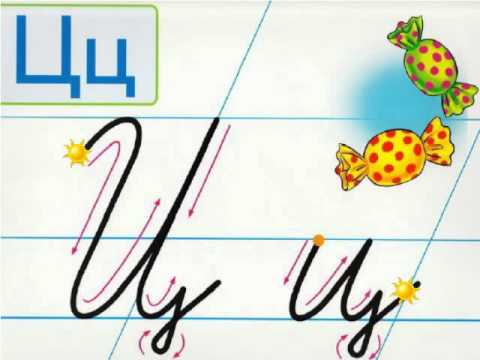 Навчання грамоти
Письмо
Букварний період
Урок 75
Написання малої букви ц, складів, слів і речень з вивченими буквами.
Послухай вірш та налаштуйся на роботу
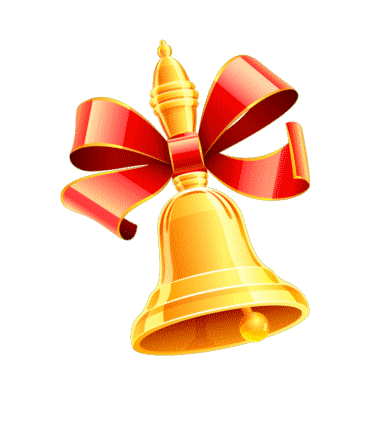 Ось дзвінок сигнал подав —
До роботи час настав.
Всі сідайте тихо, діти,
Домовляймось не шуміти,
На уроці не дрімати,
А старанно працювати.
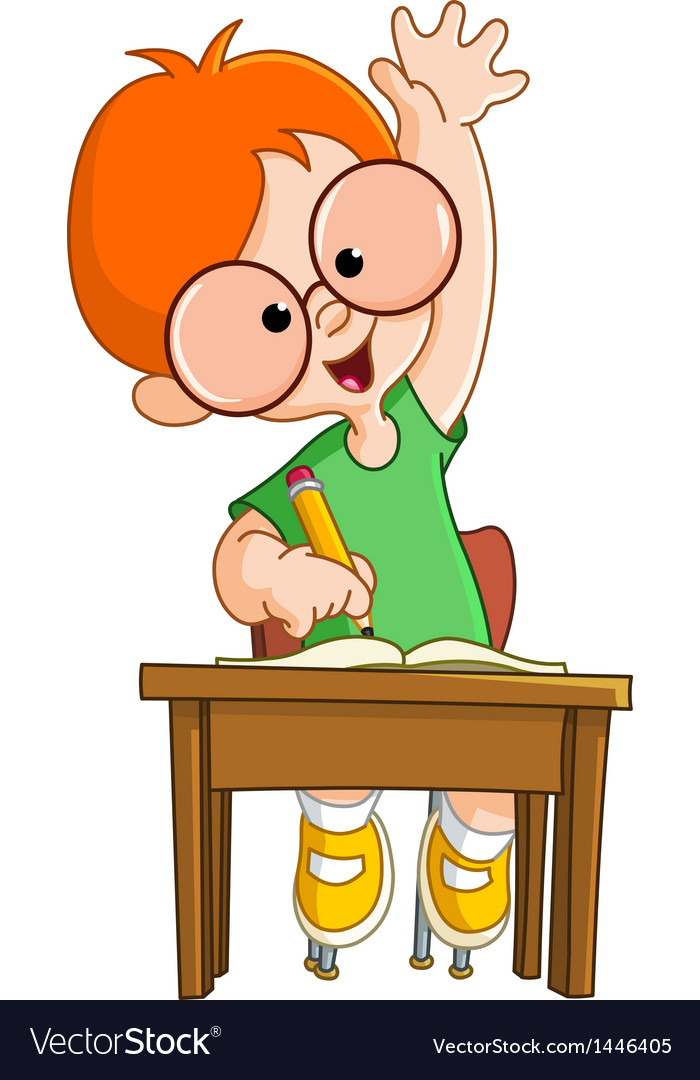 Подумай, які твої очікування від уроку.
Звичайний урок.
Це буде цікаво!
Урок роздратує.
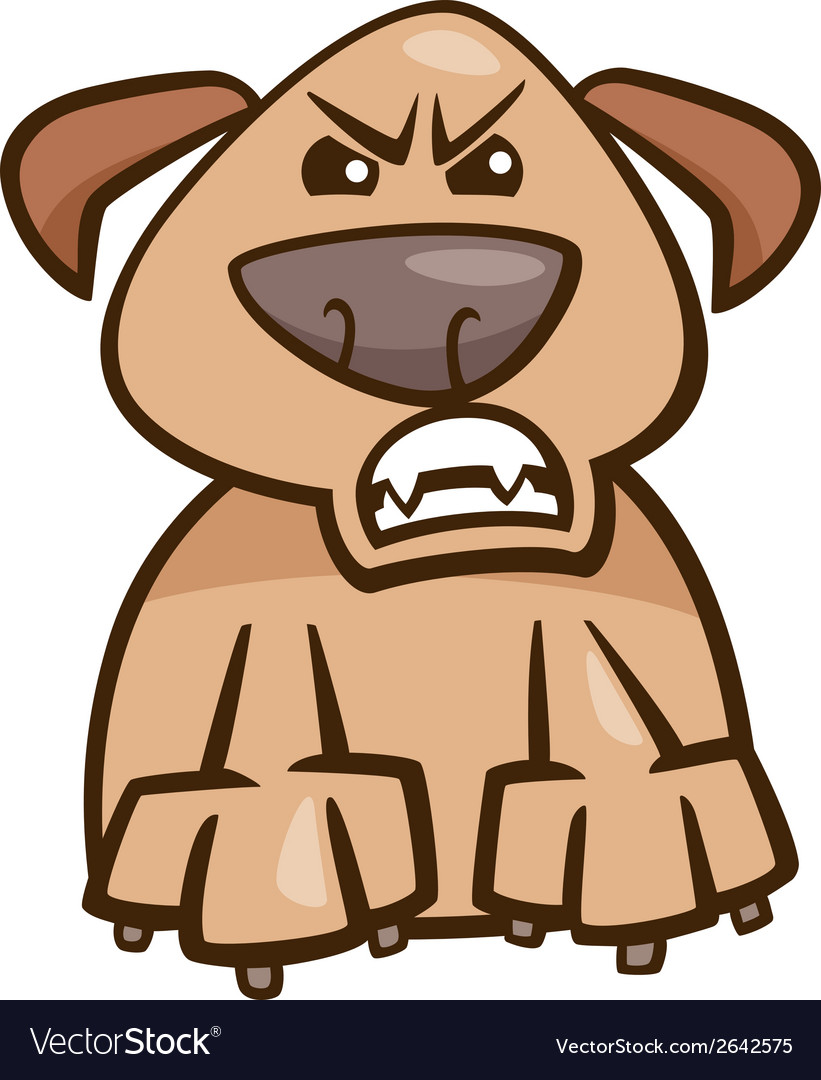 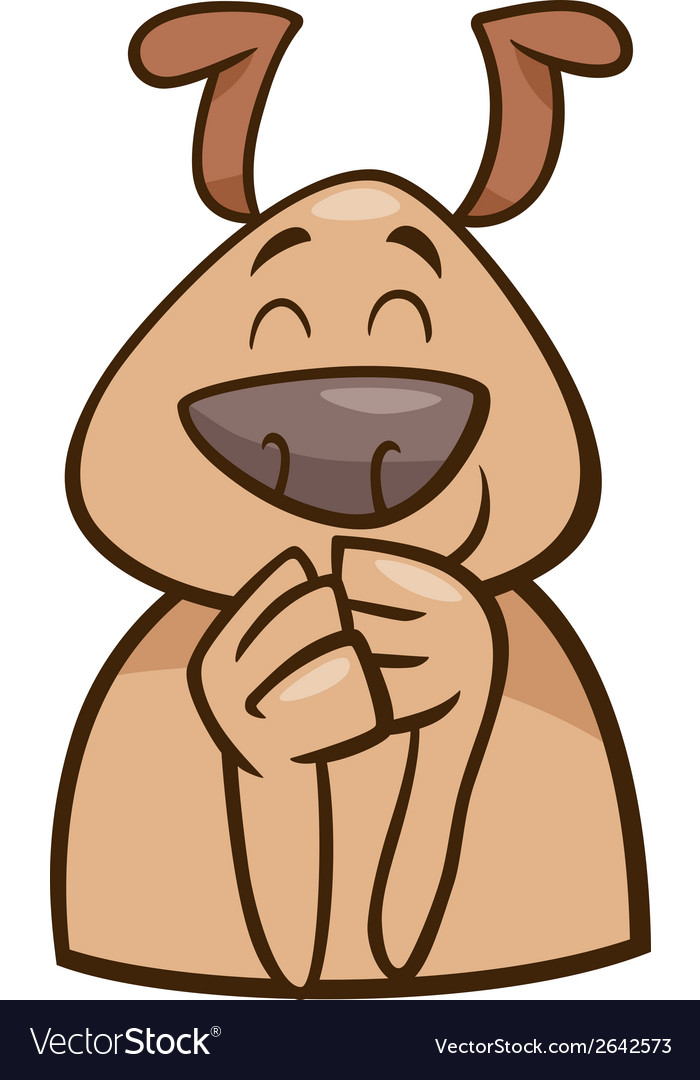 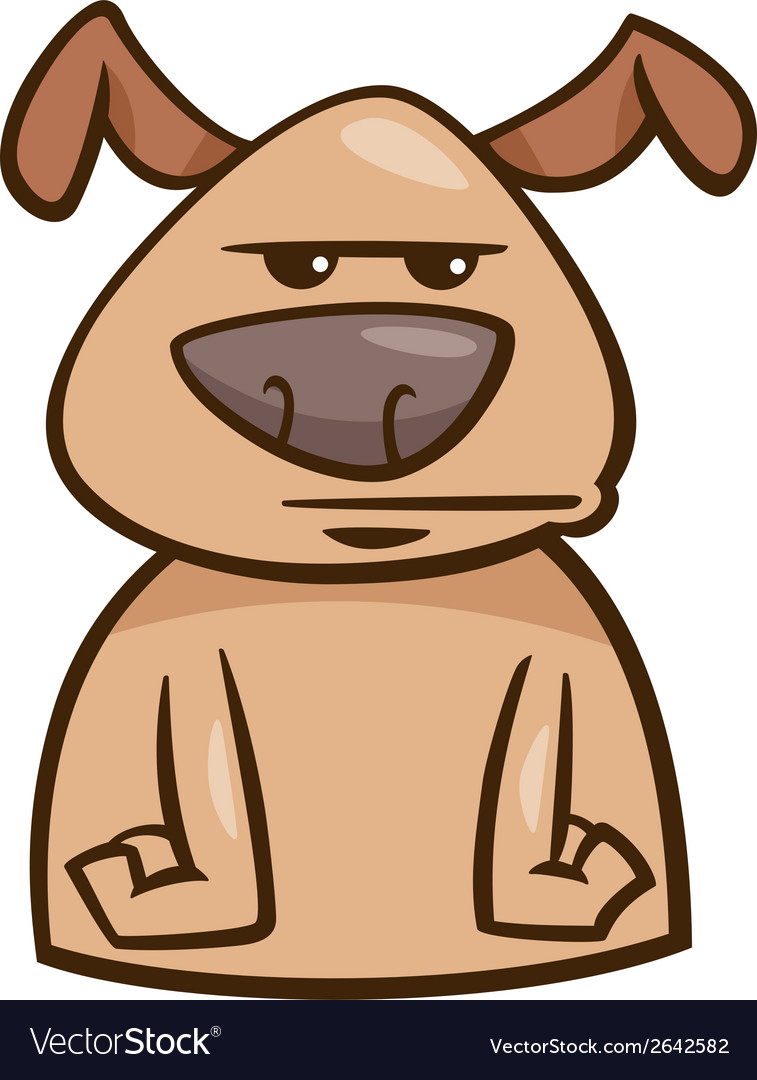 Відгадай загадку. Назви звуки, букви слова-відгадки
Асоціативний кущ
льодяник
В розмальованій хустині,
Солоденька всередині.
Коли нею почастують,
Діти тішаться, ласують.
радість
коробка
шоколад
фабрика
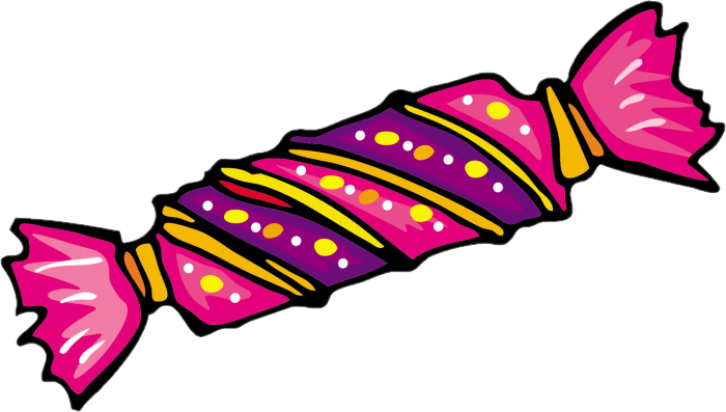 подарунок
обгортка
цукерка
цукерка
– о – о – – о
біль
лікар
зуби
Повідомлення теми уроку
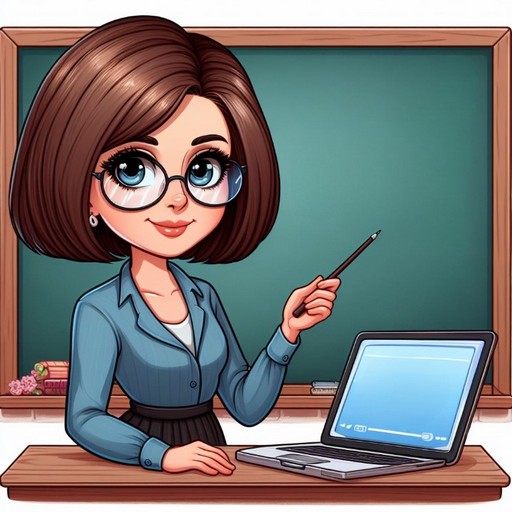 Сьогодні на уроці письма ми навчимося писати рукописну малу букву «це», з'єднувати її  з іншими буквами. 
Поділимо слова на склади.
Запишемо речення. 
Утворимо слова із частин.
Що зображено на малюнку? Хто виступає на арені цирку? Скільки левів? Які трюки і команди дресирувальника 
вони виконують?
Чи бував ти у цирку? Чи був там виступ левів? 
Які трюки виконували леви? Хто ще виступав у цирковій програмі?
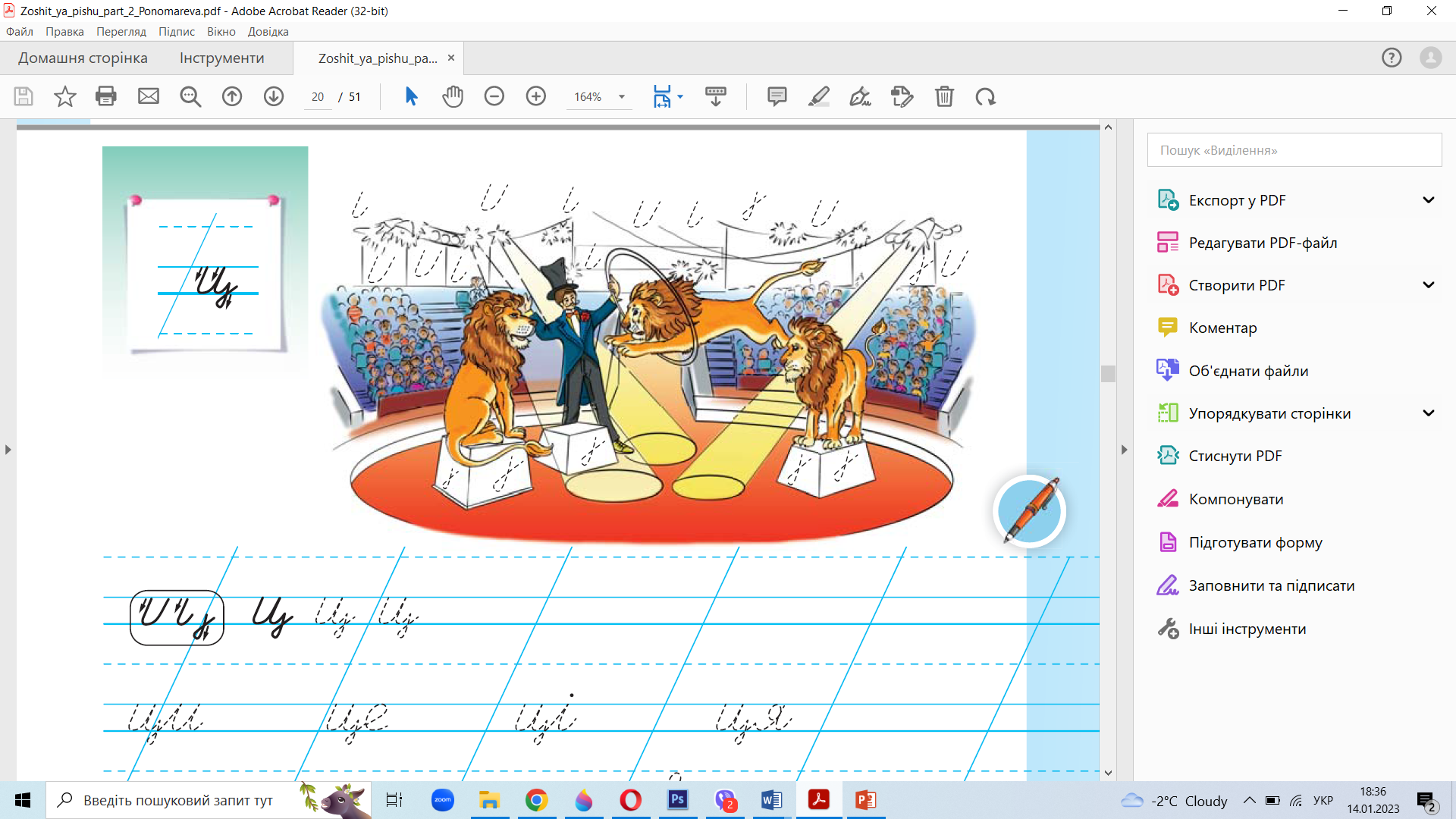 З’ясуй, з яких елементів складається мала рукописна буква «це»? Знайди елементи на малюнку й наведи їх олівцем.
Сторінка
33
Вчимося писати
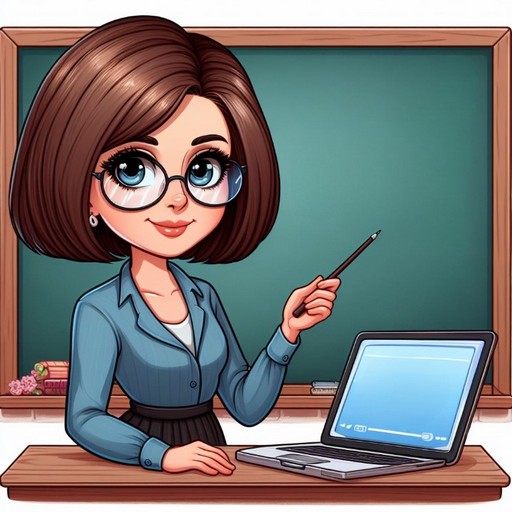 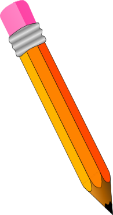 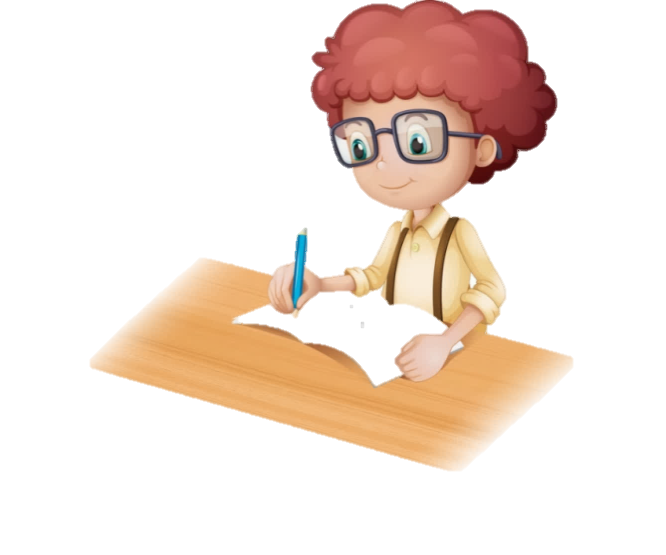 Прочитай склади, слова у наступних рядках. 
Поділи слова на склади. Запиши за зразком
Напиши малу рукописну букву ц 
у першому рядку за зразком
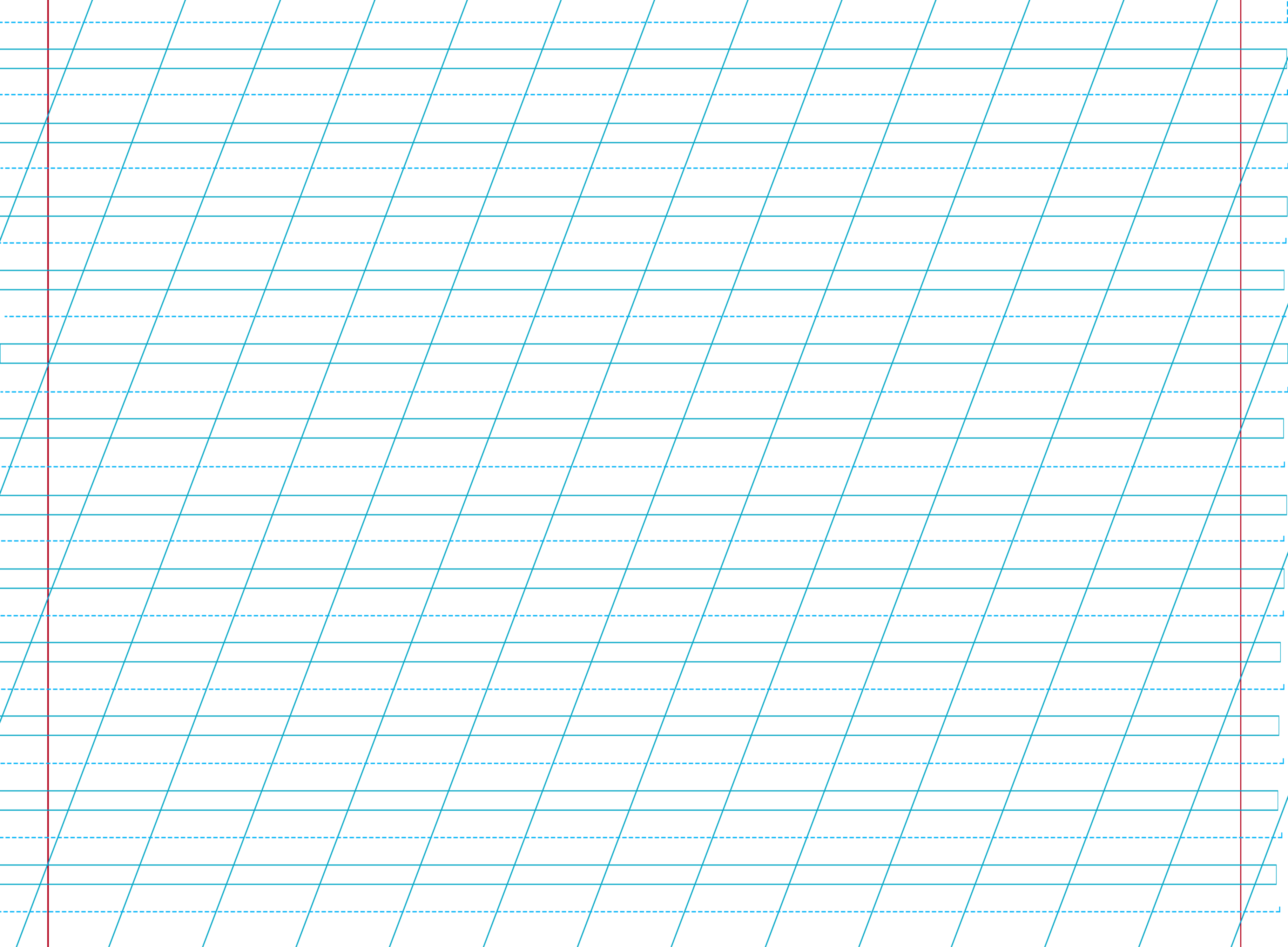 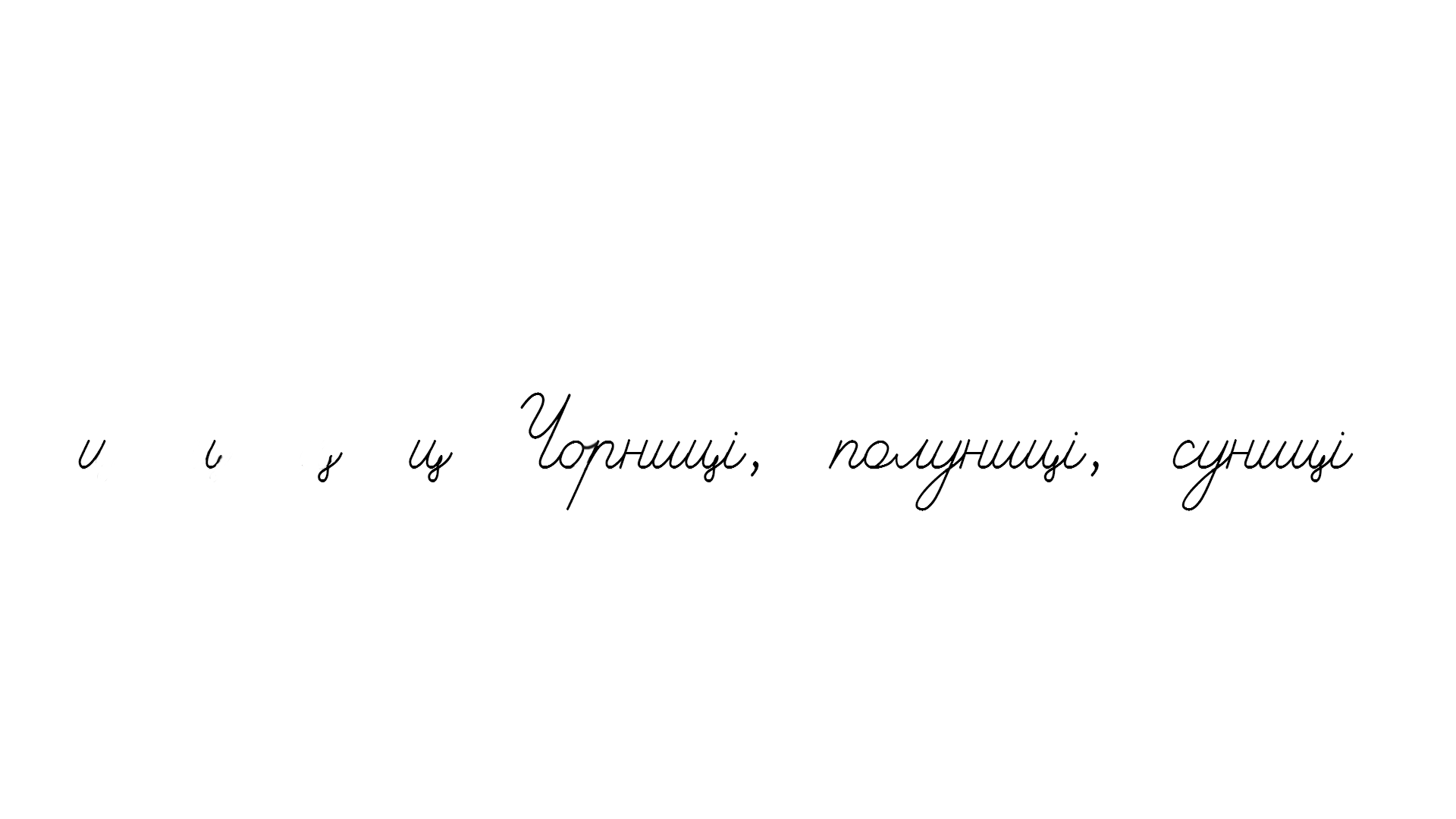 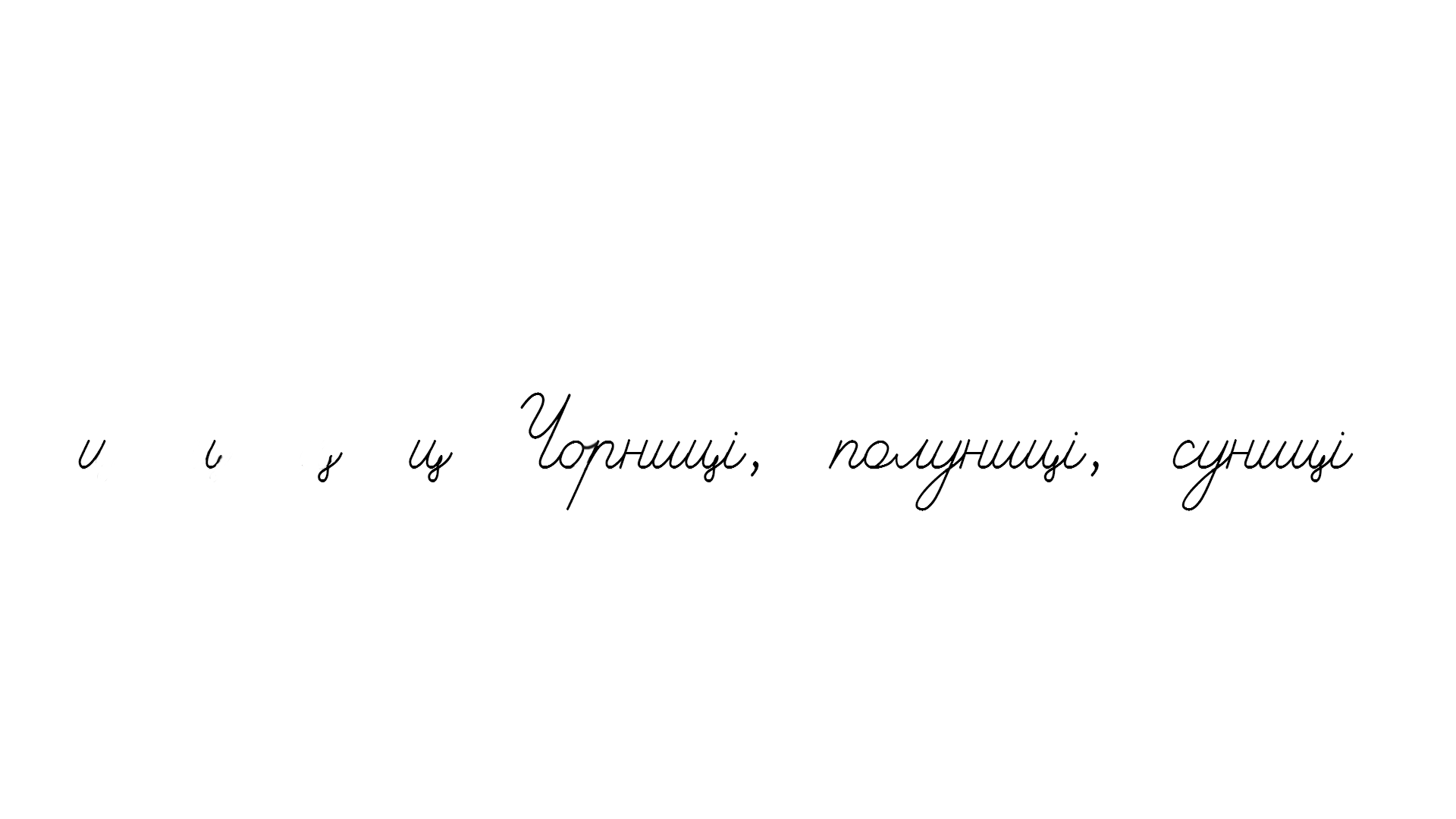 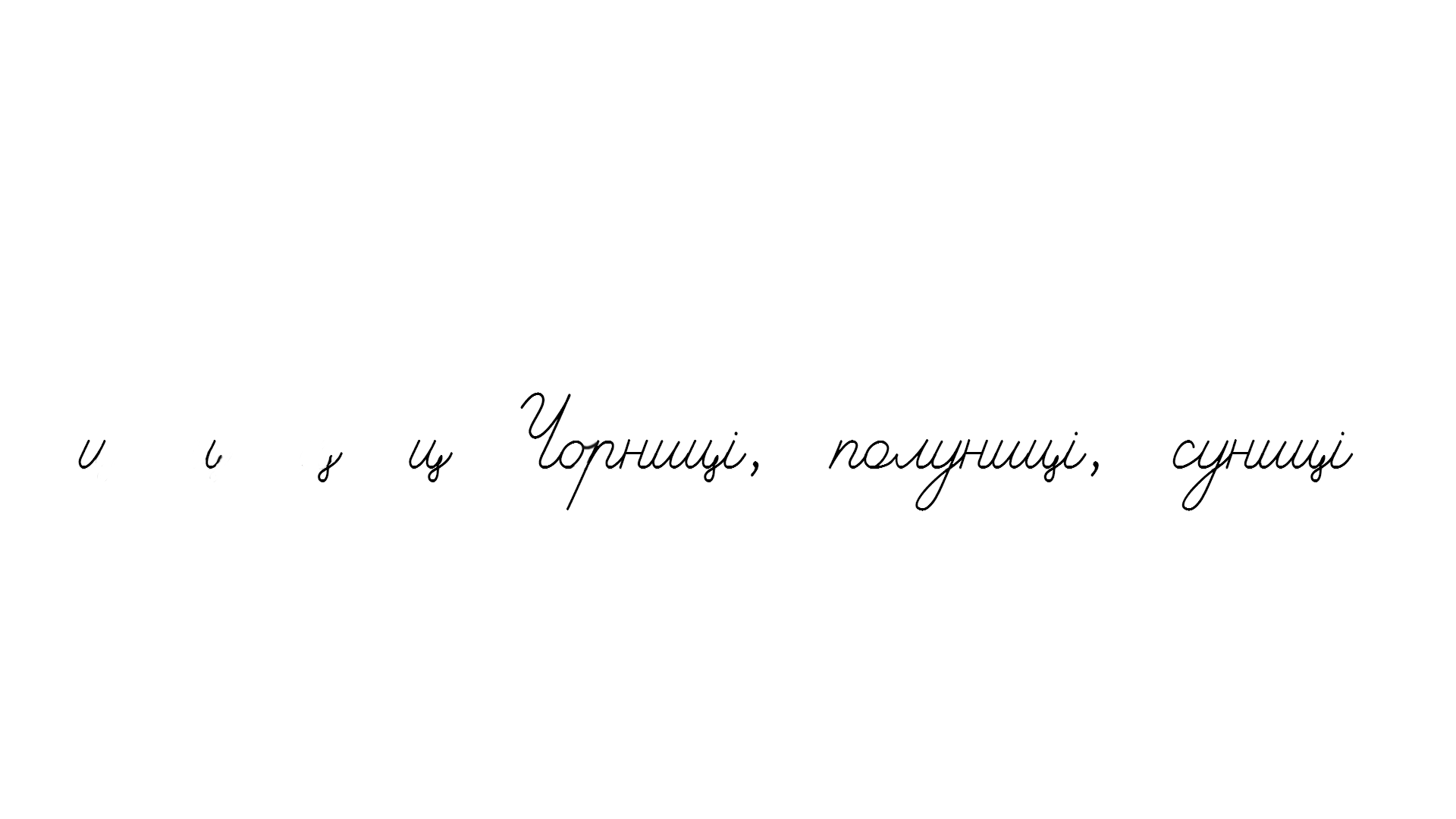 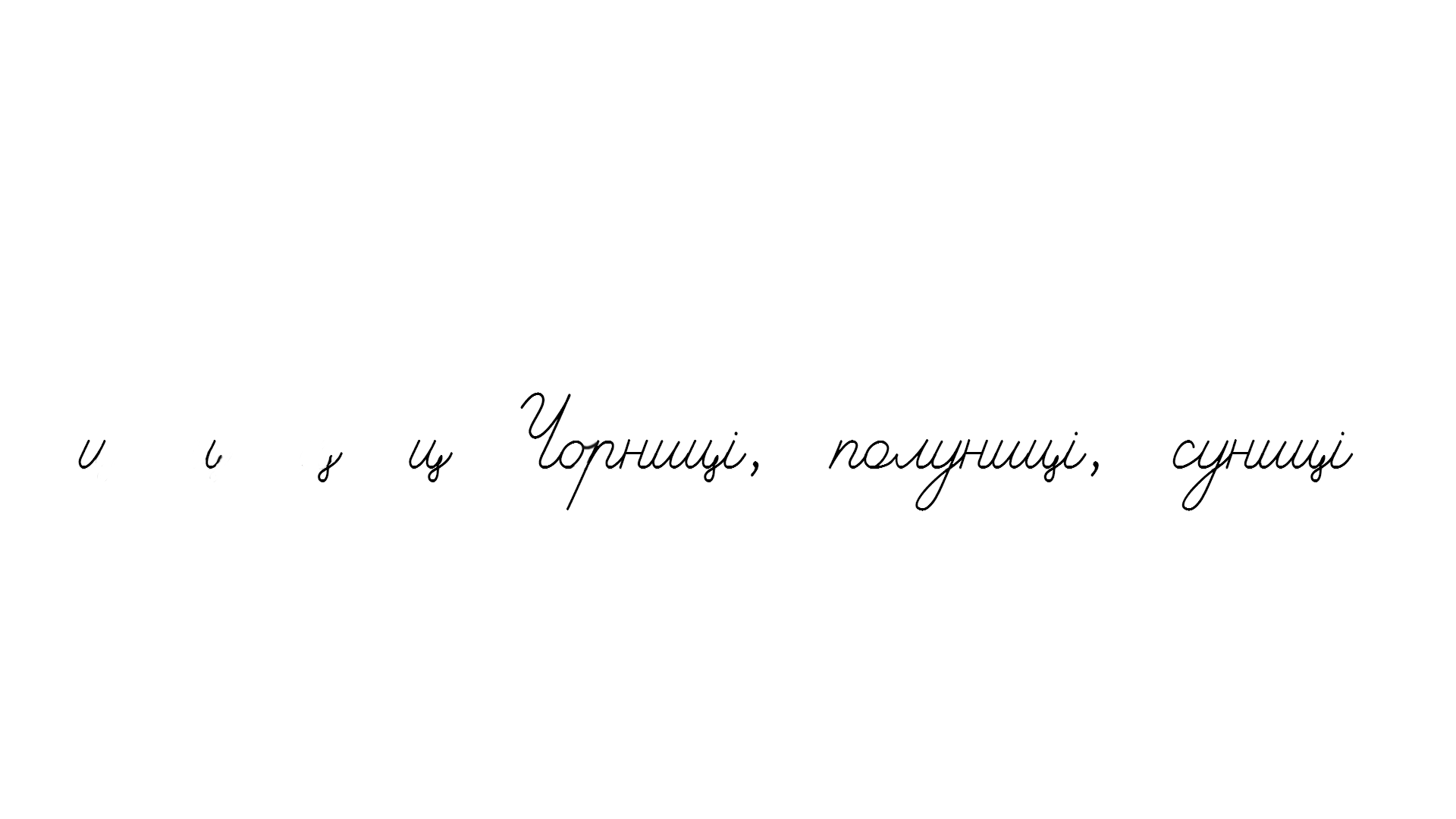 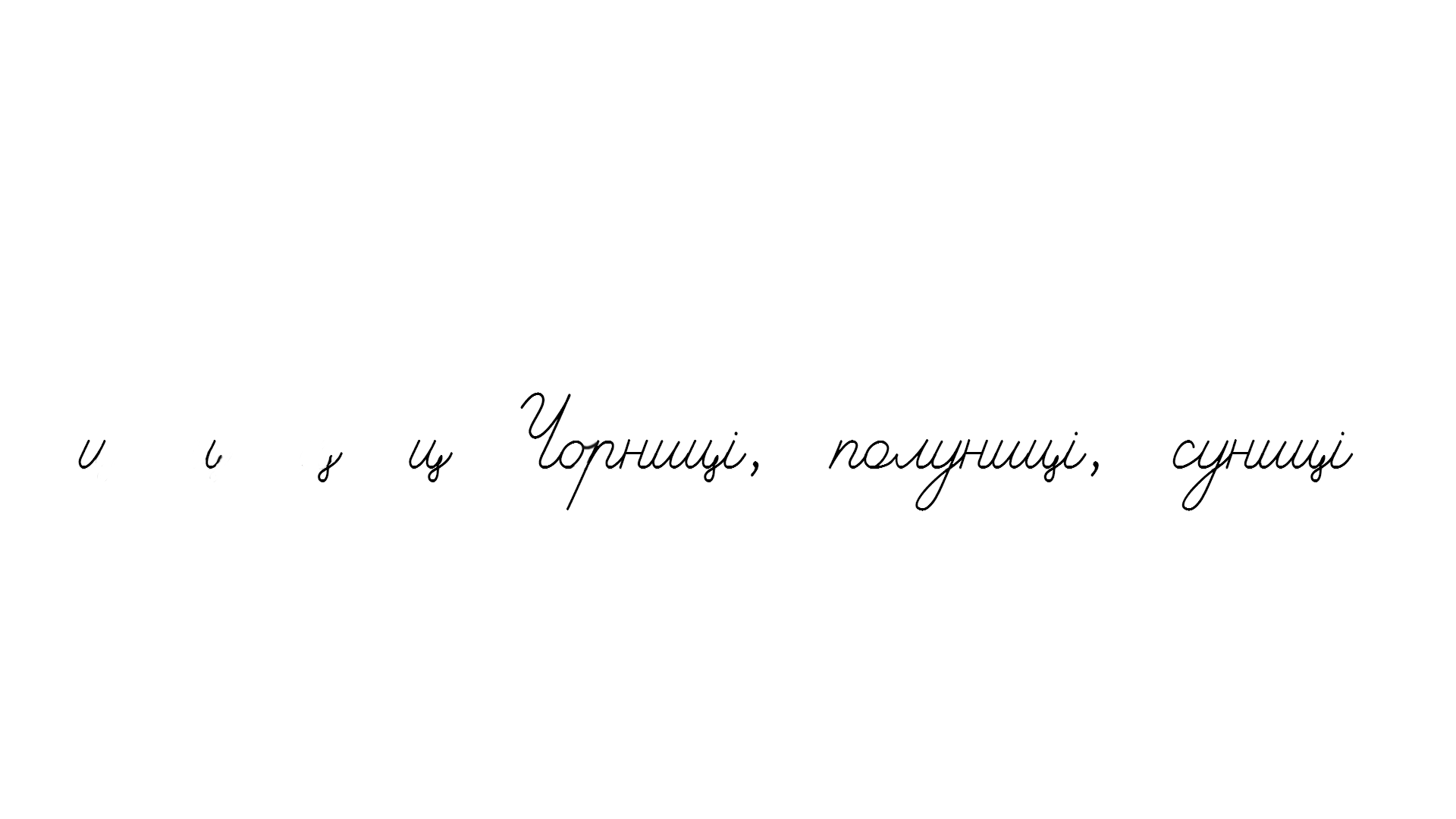 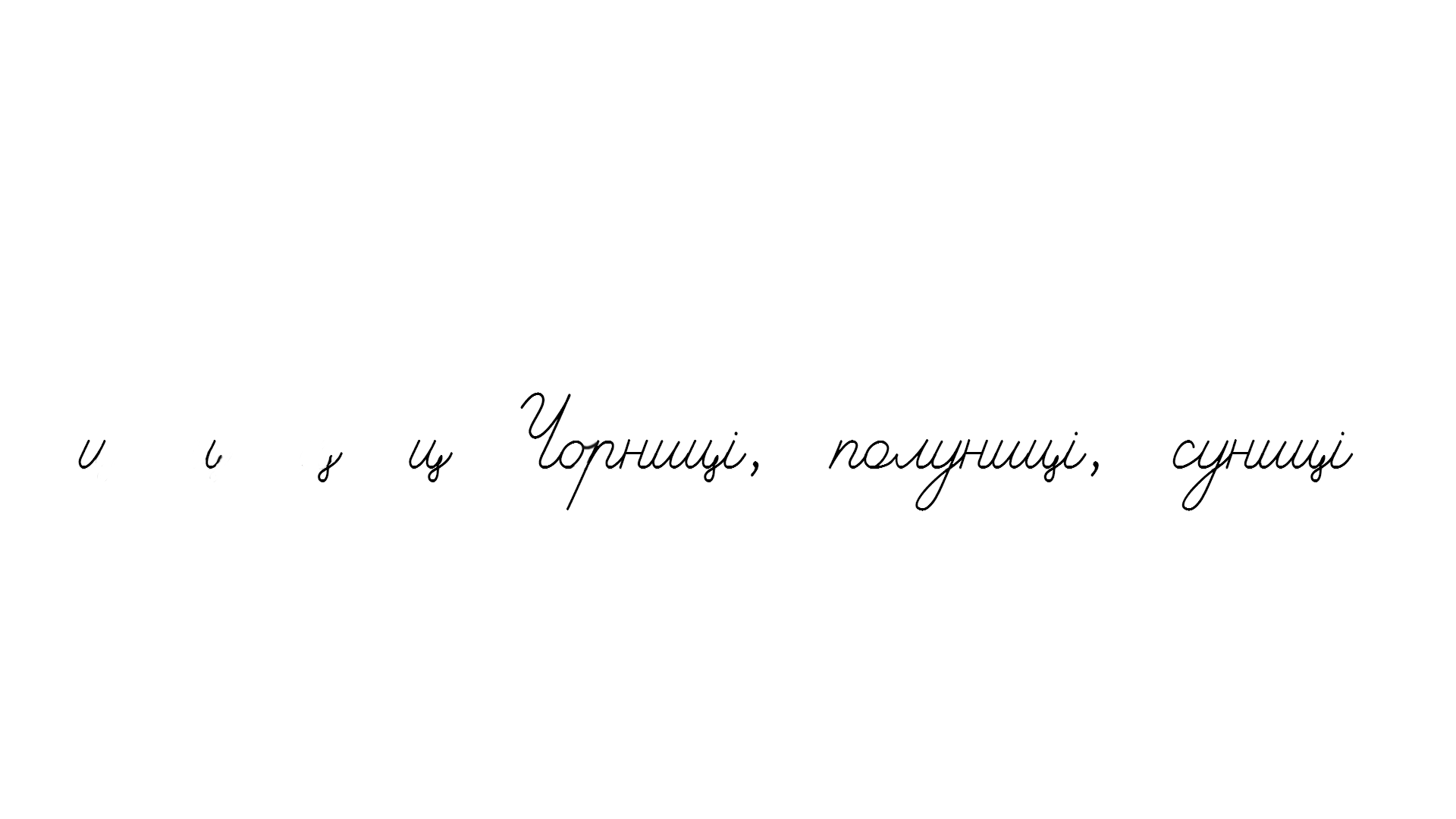 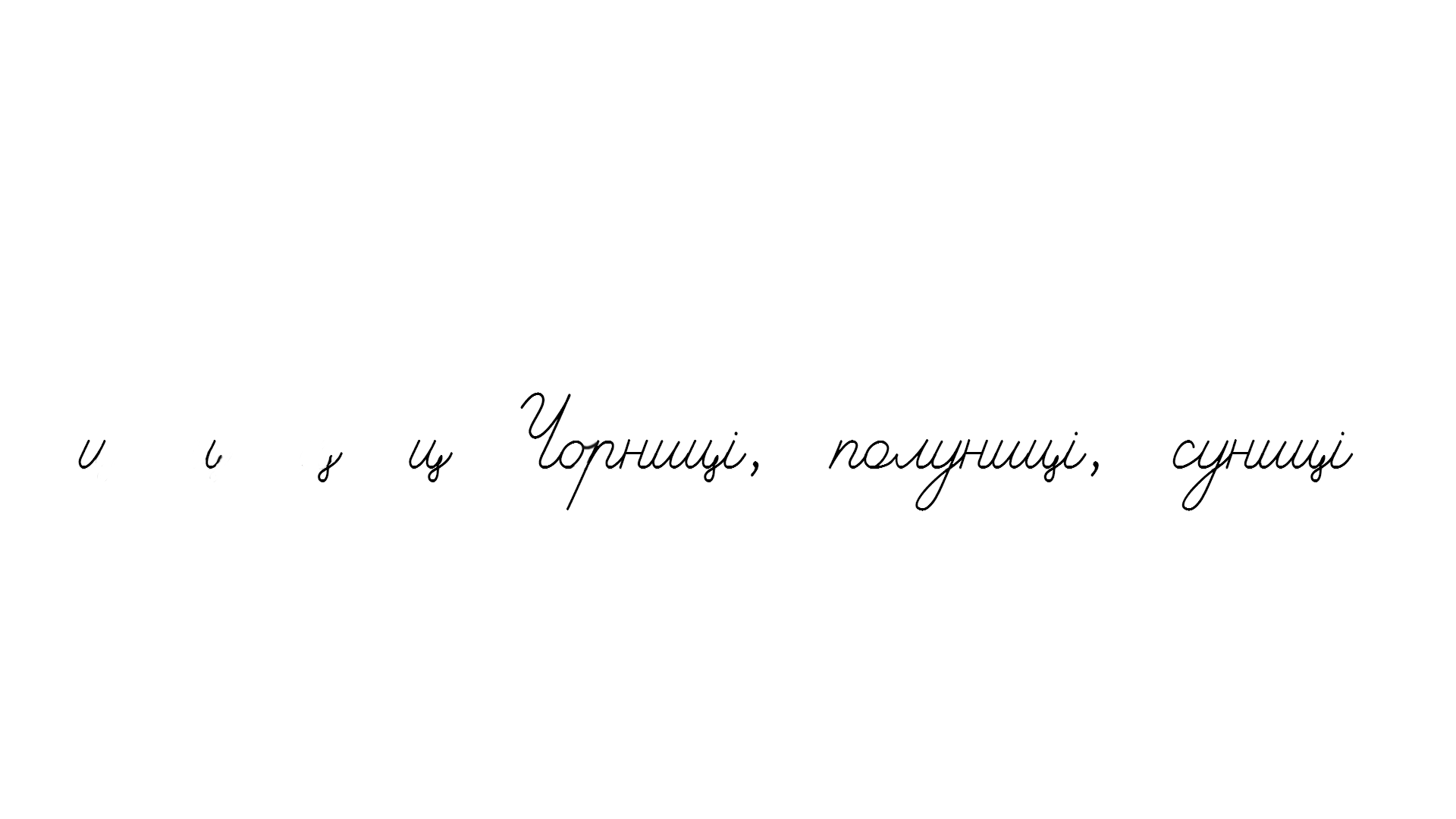 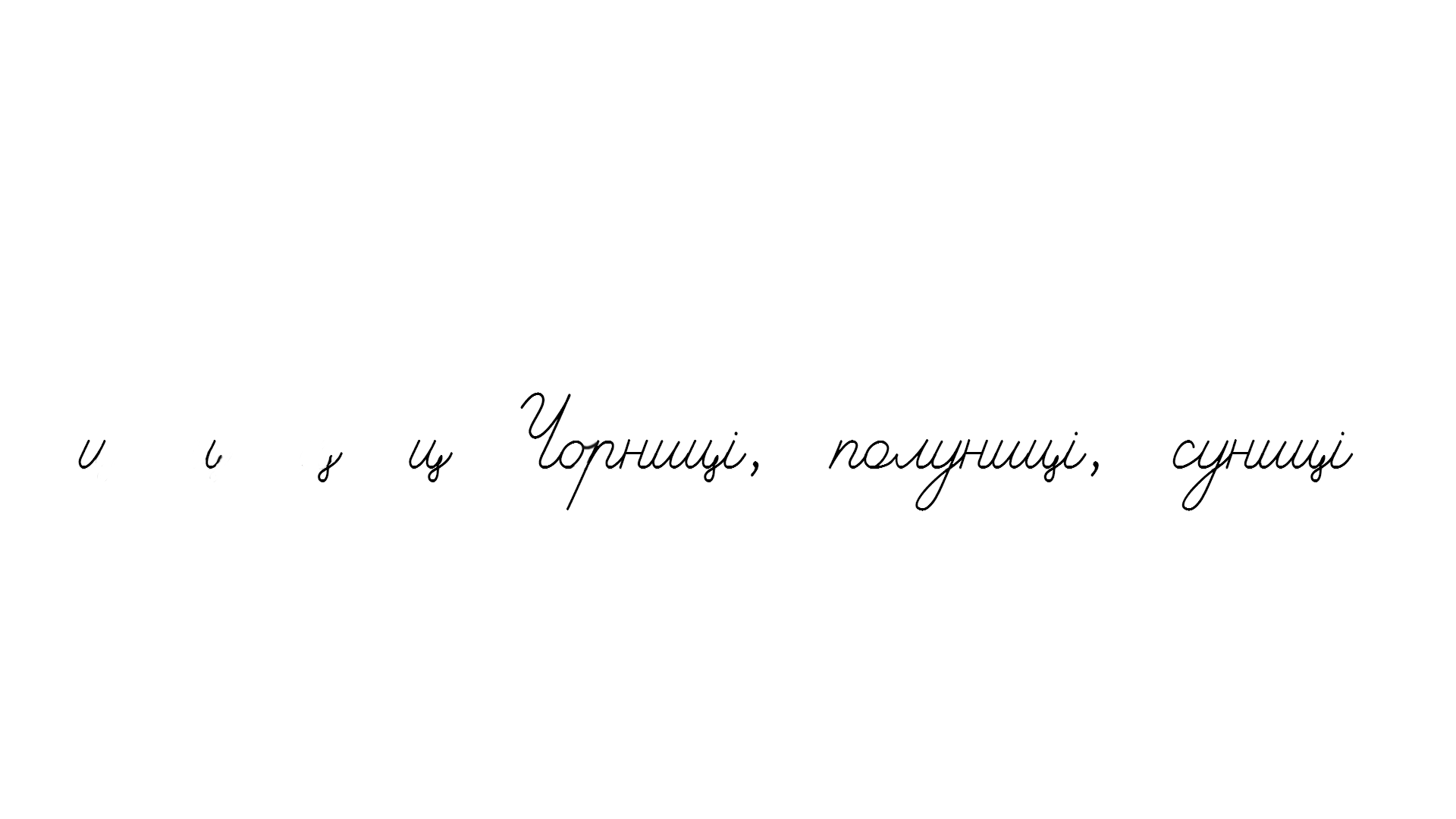 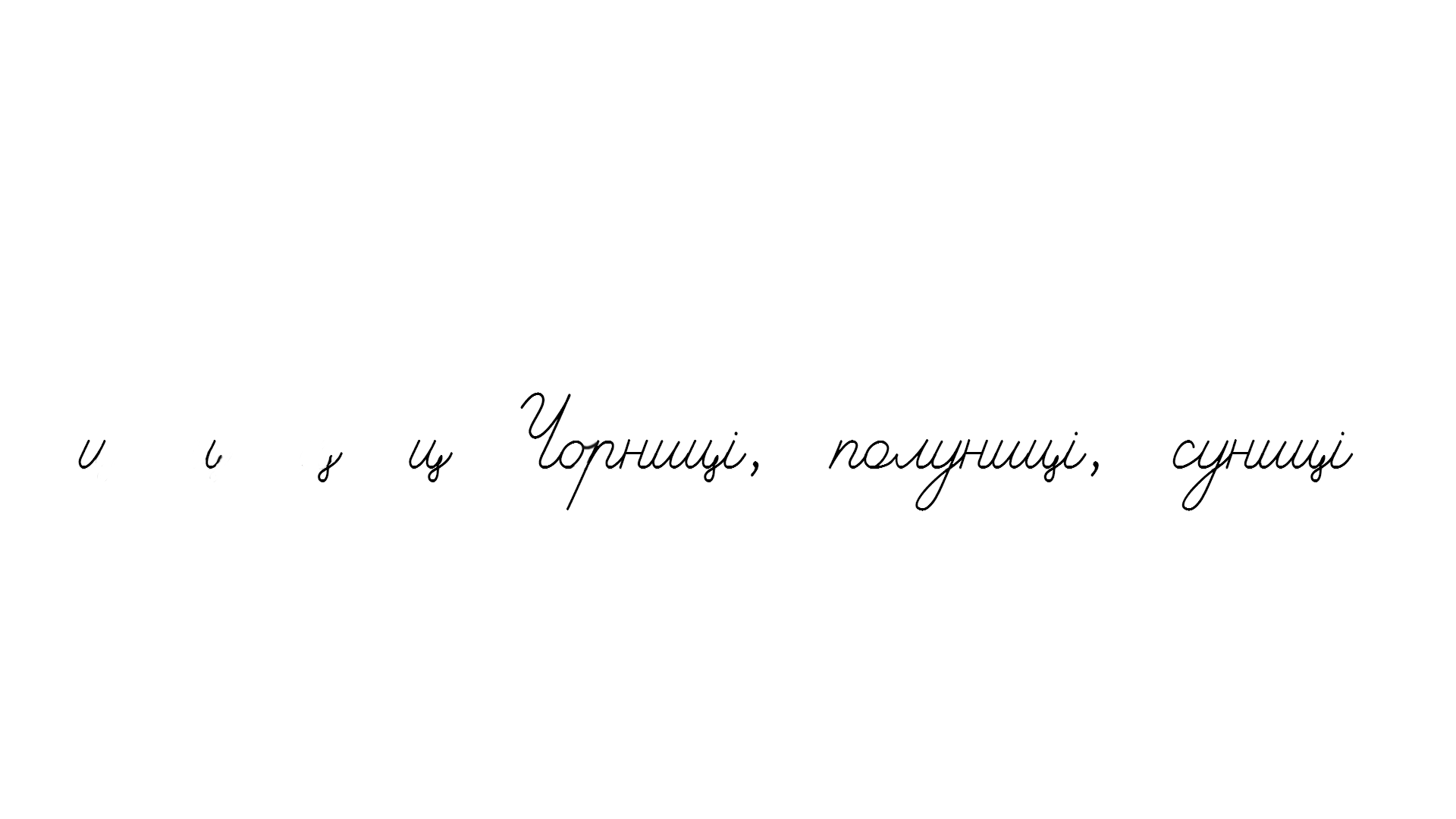 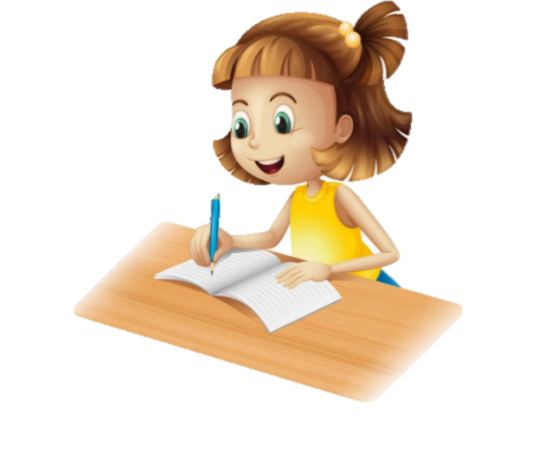 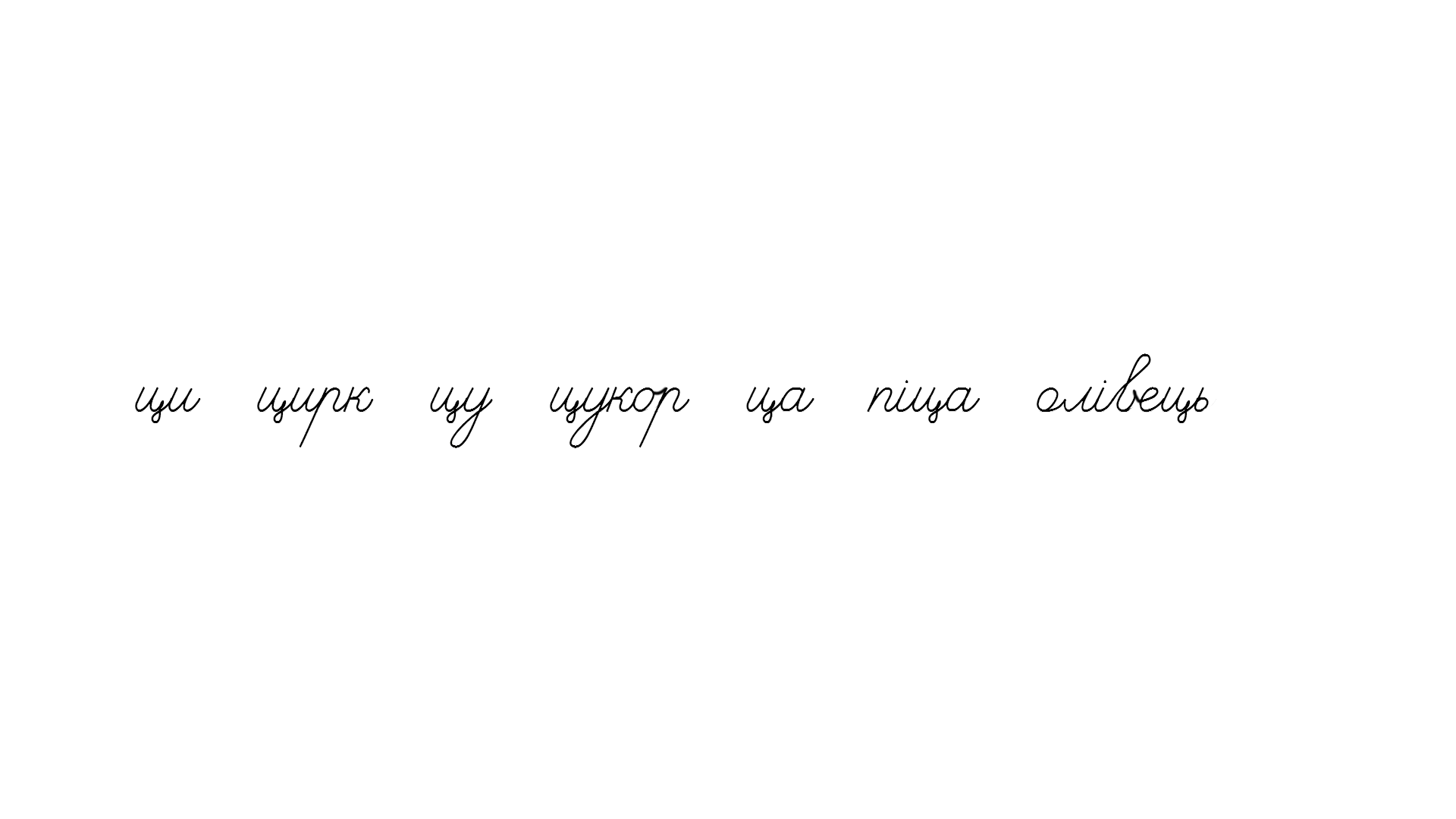 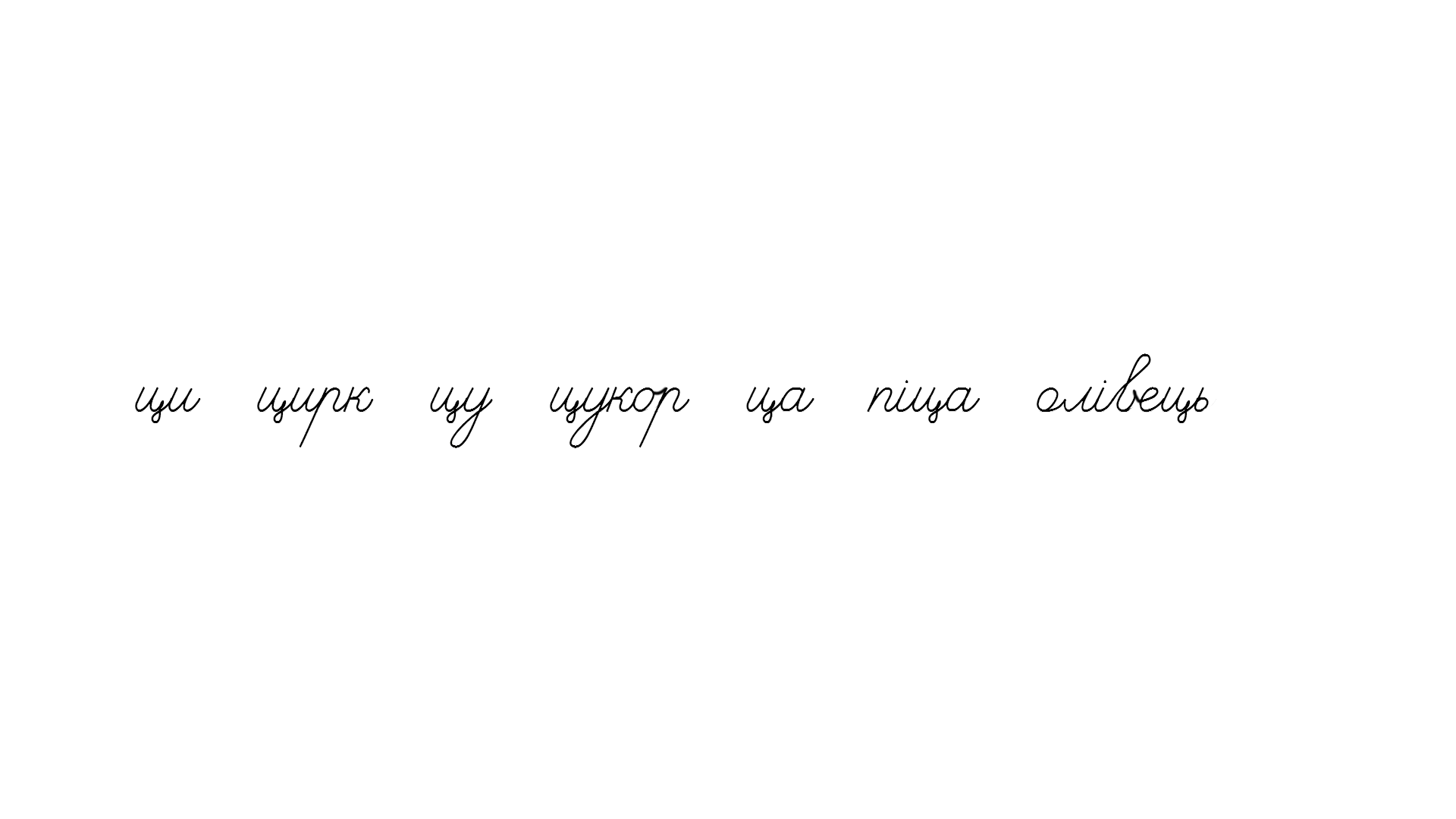 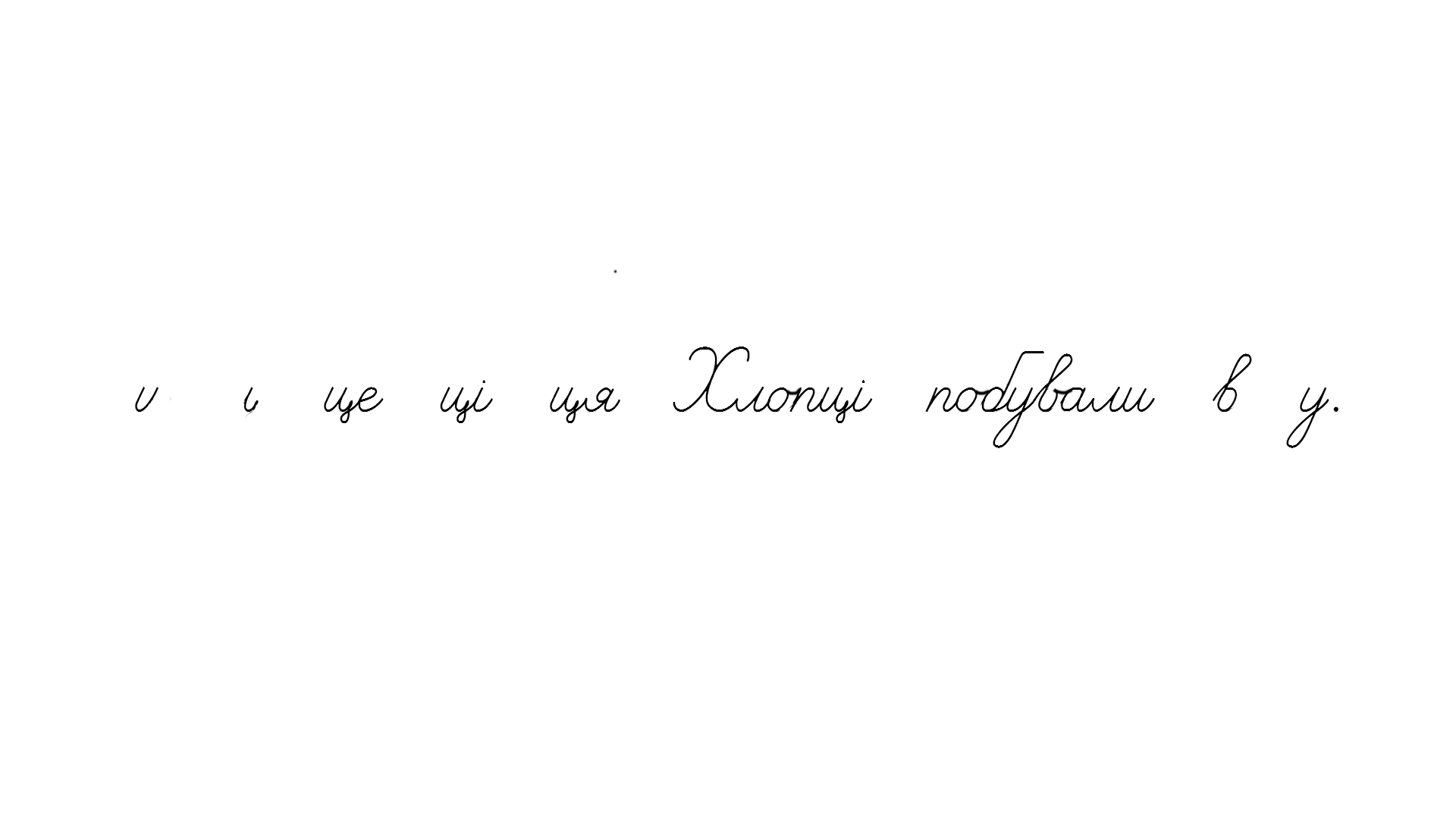 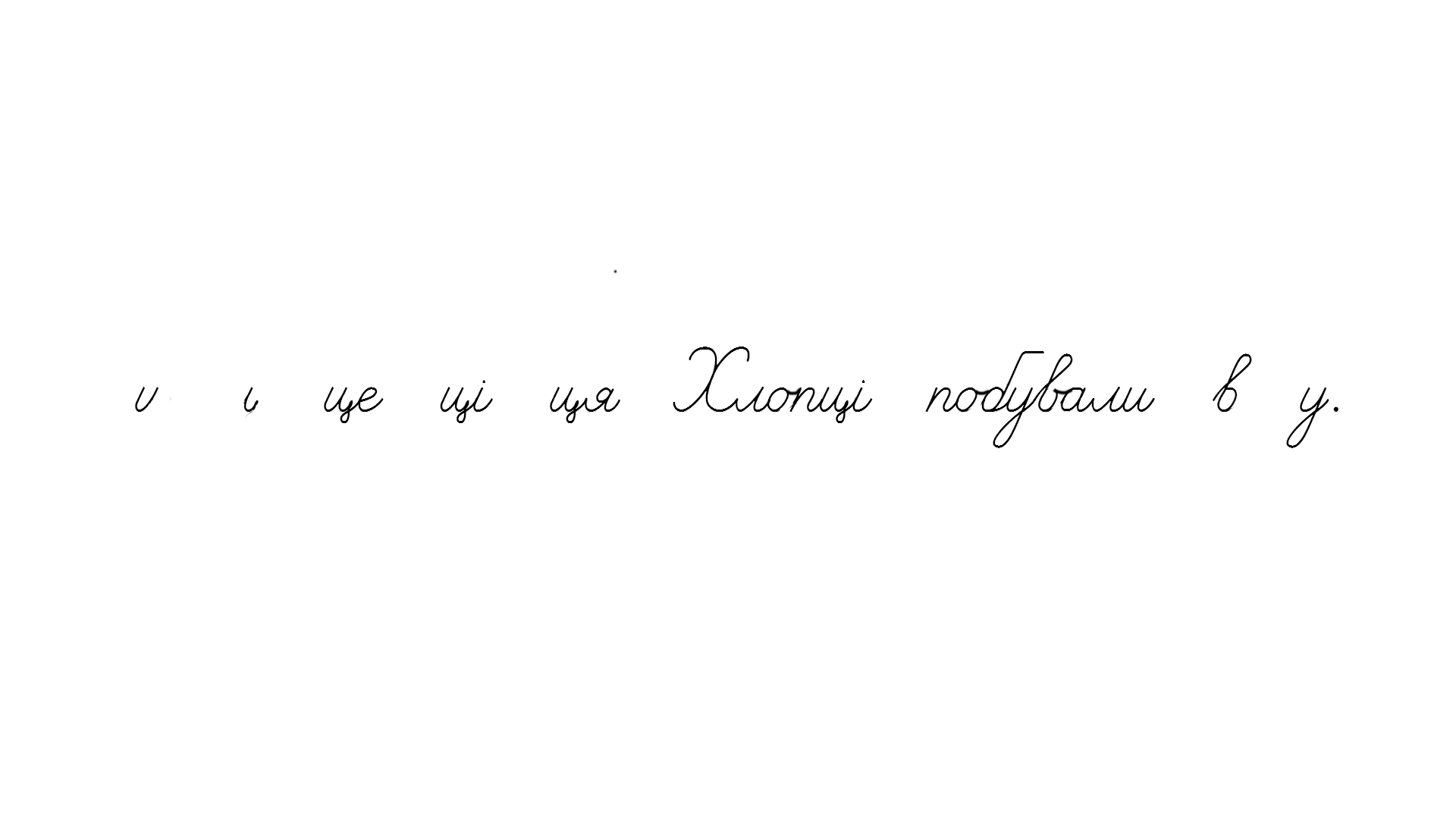 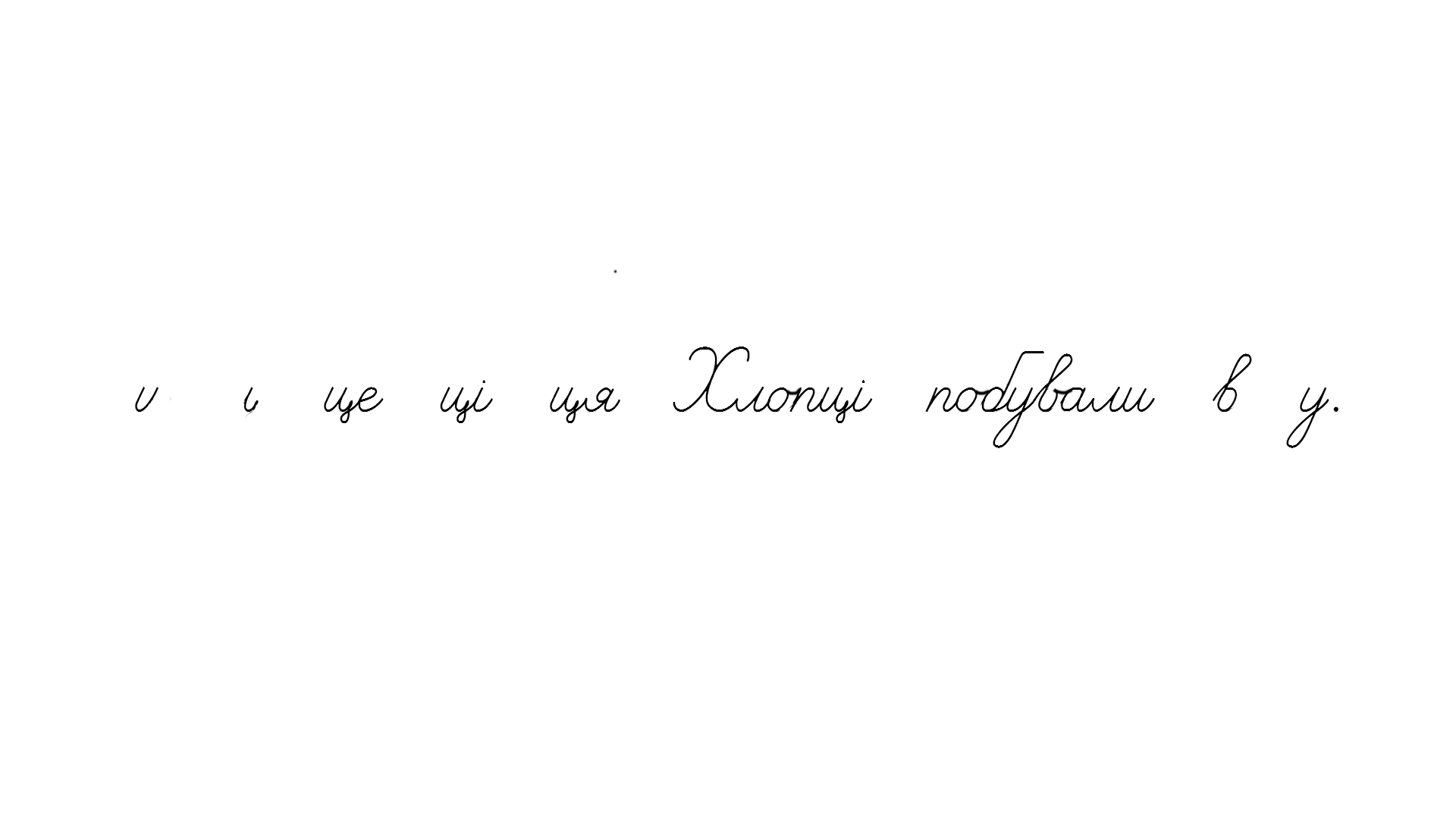 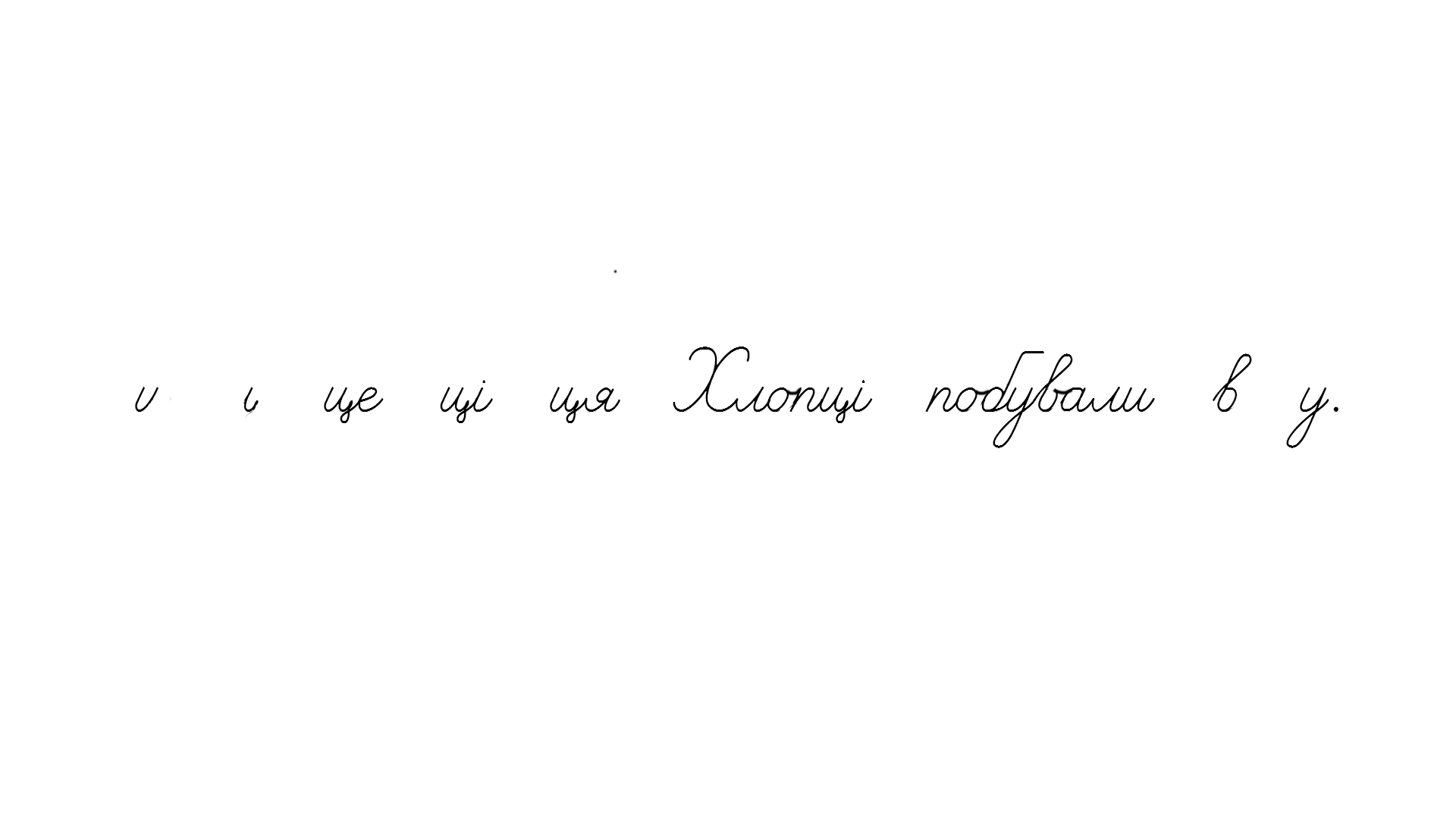 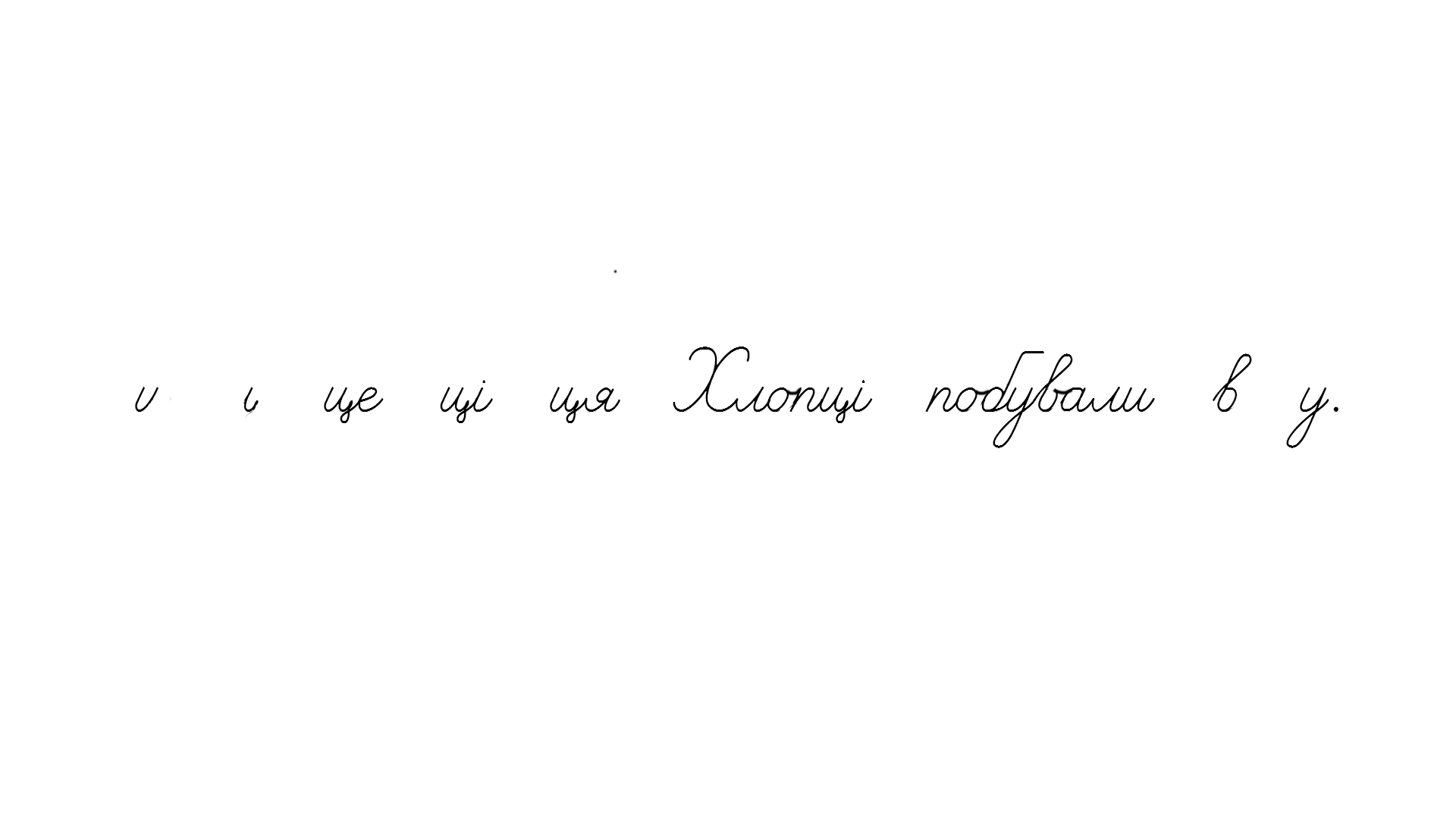 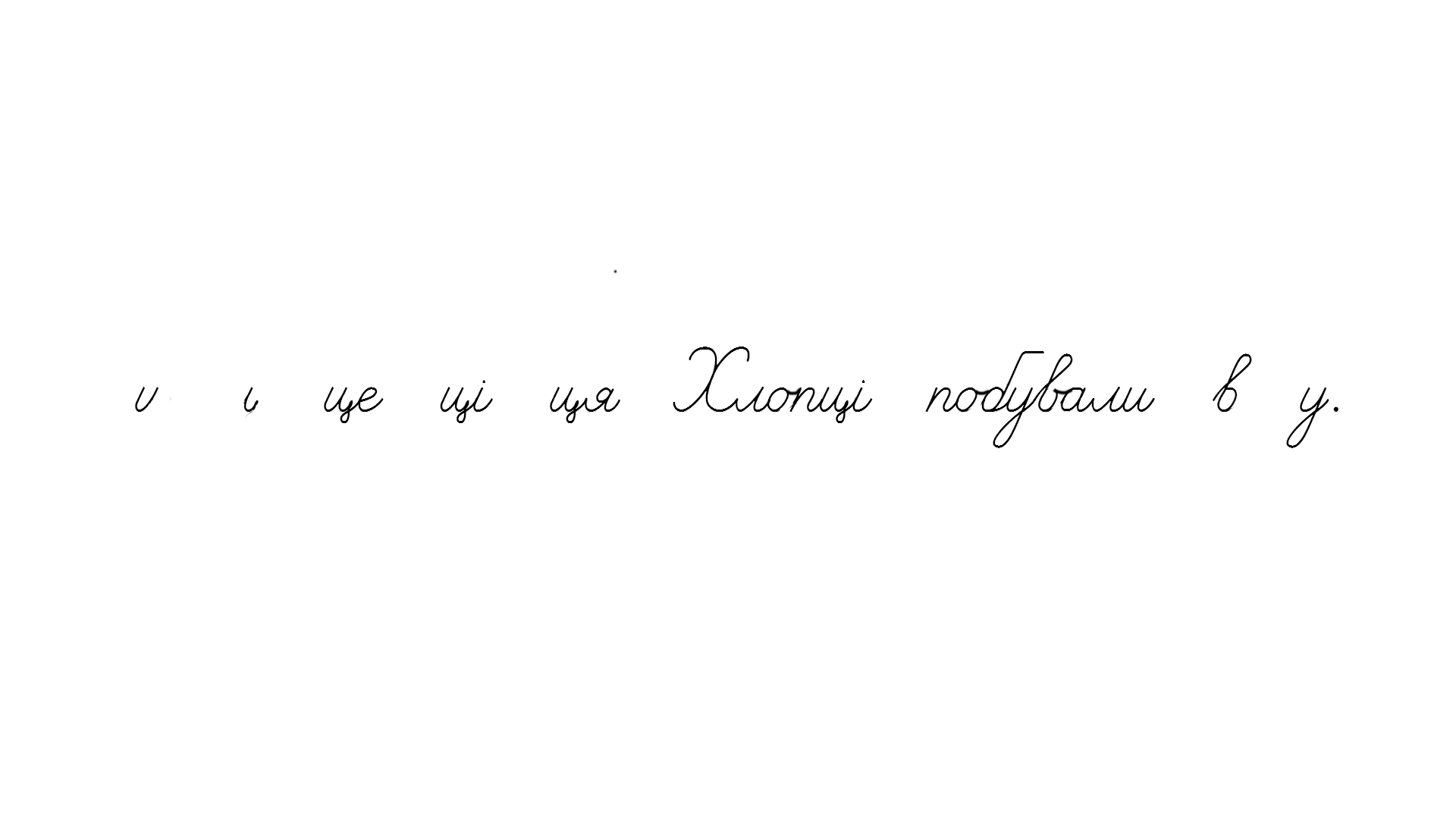 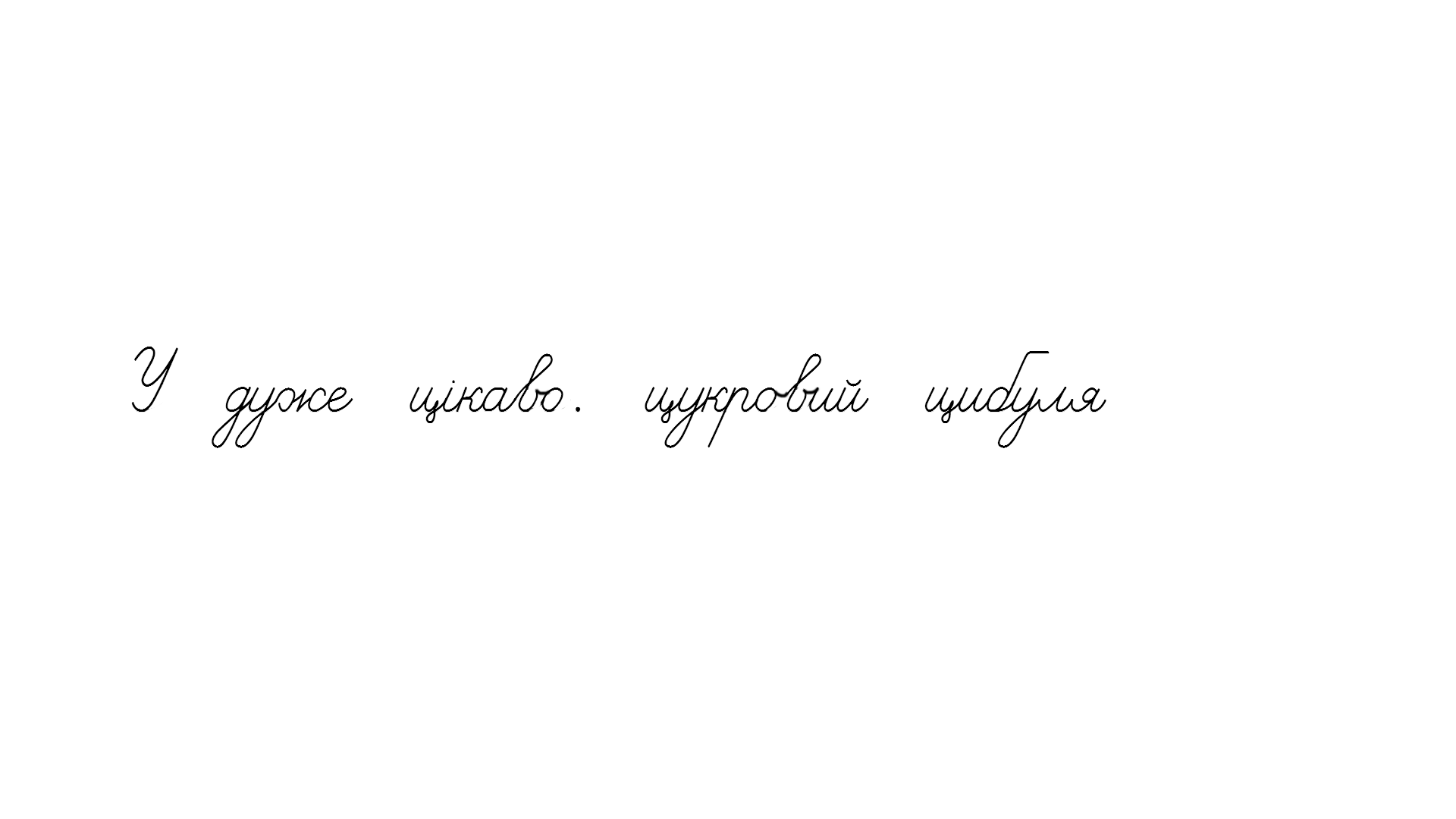 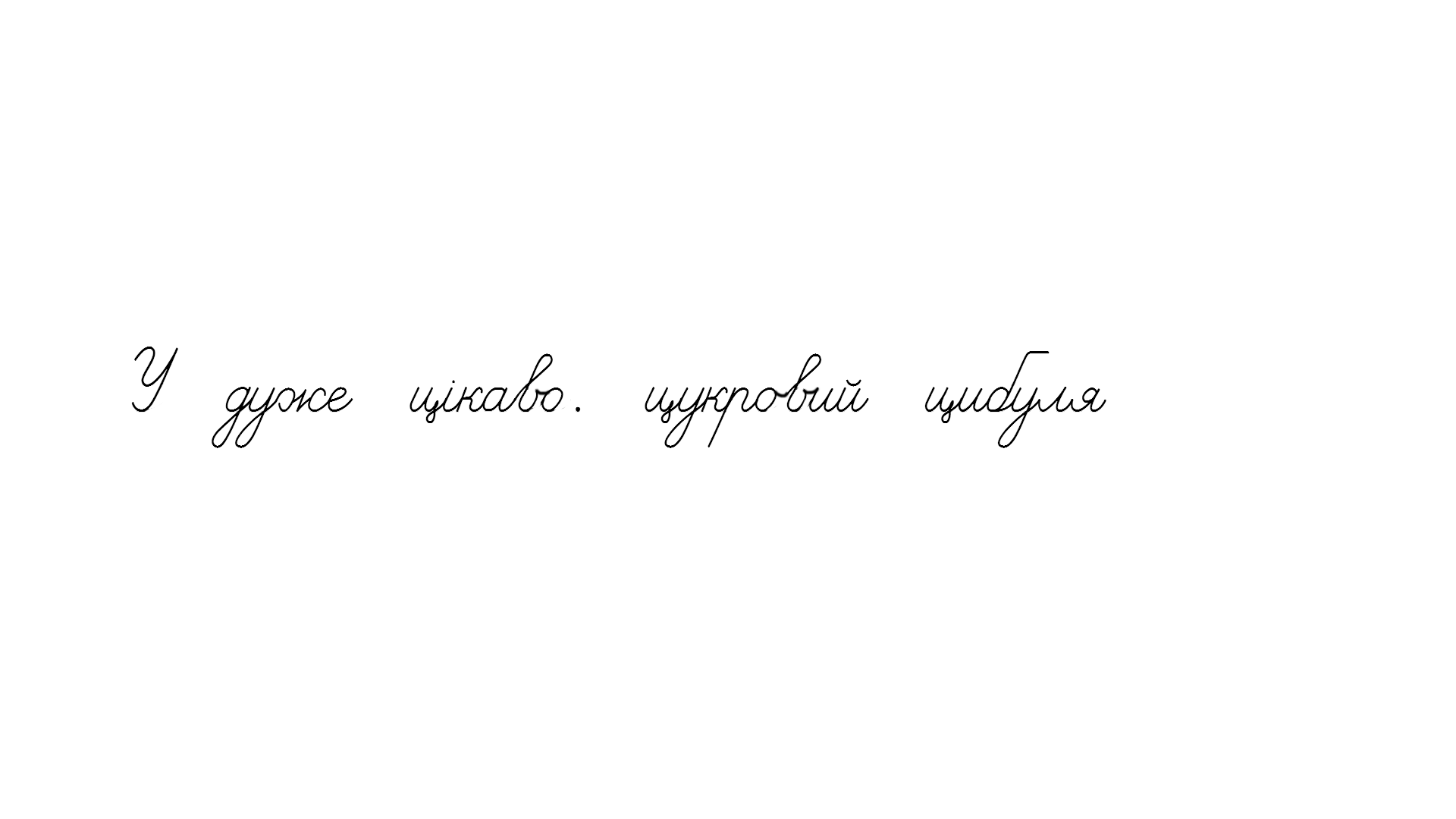 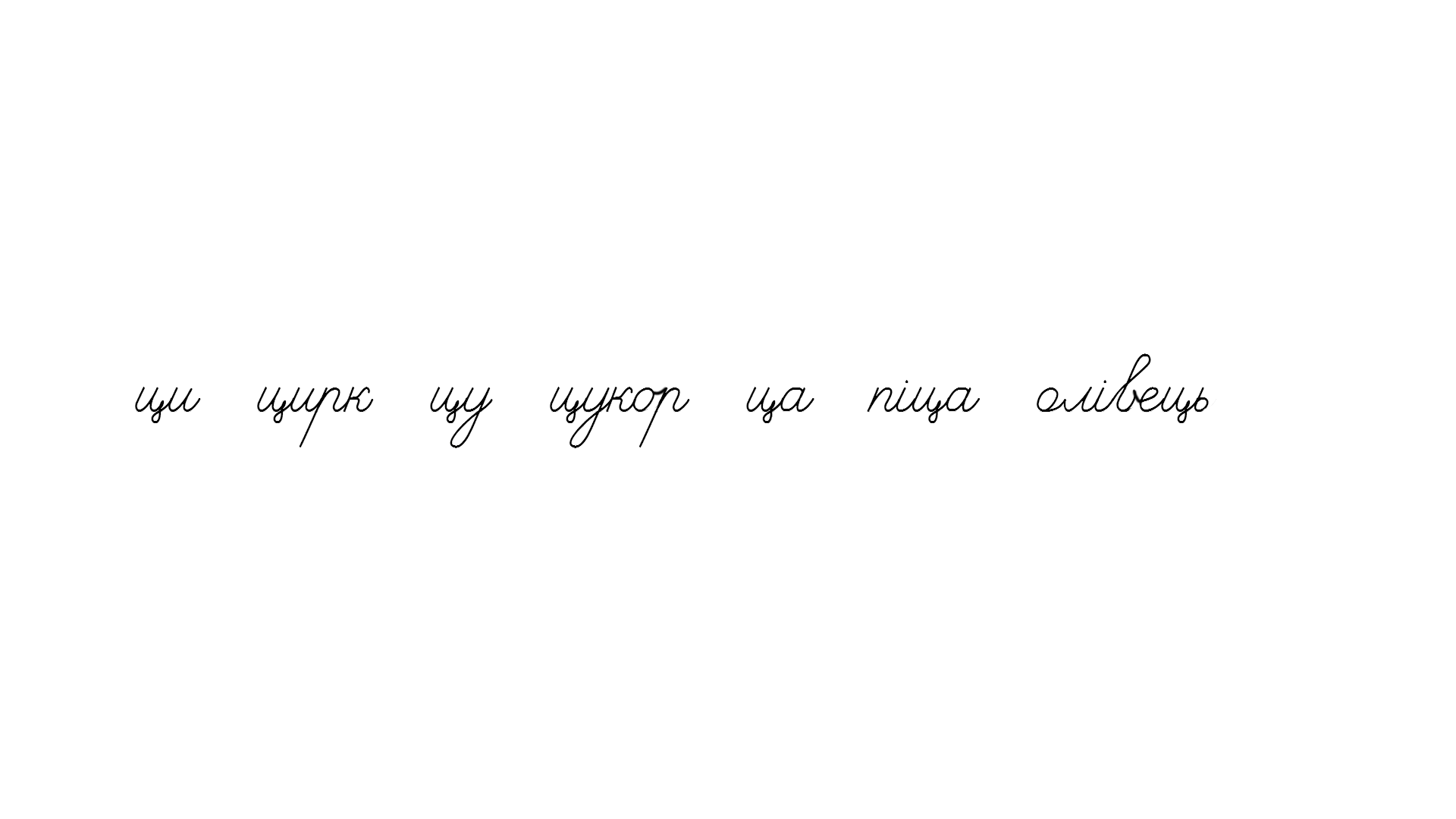 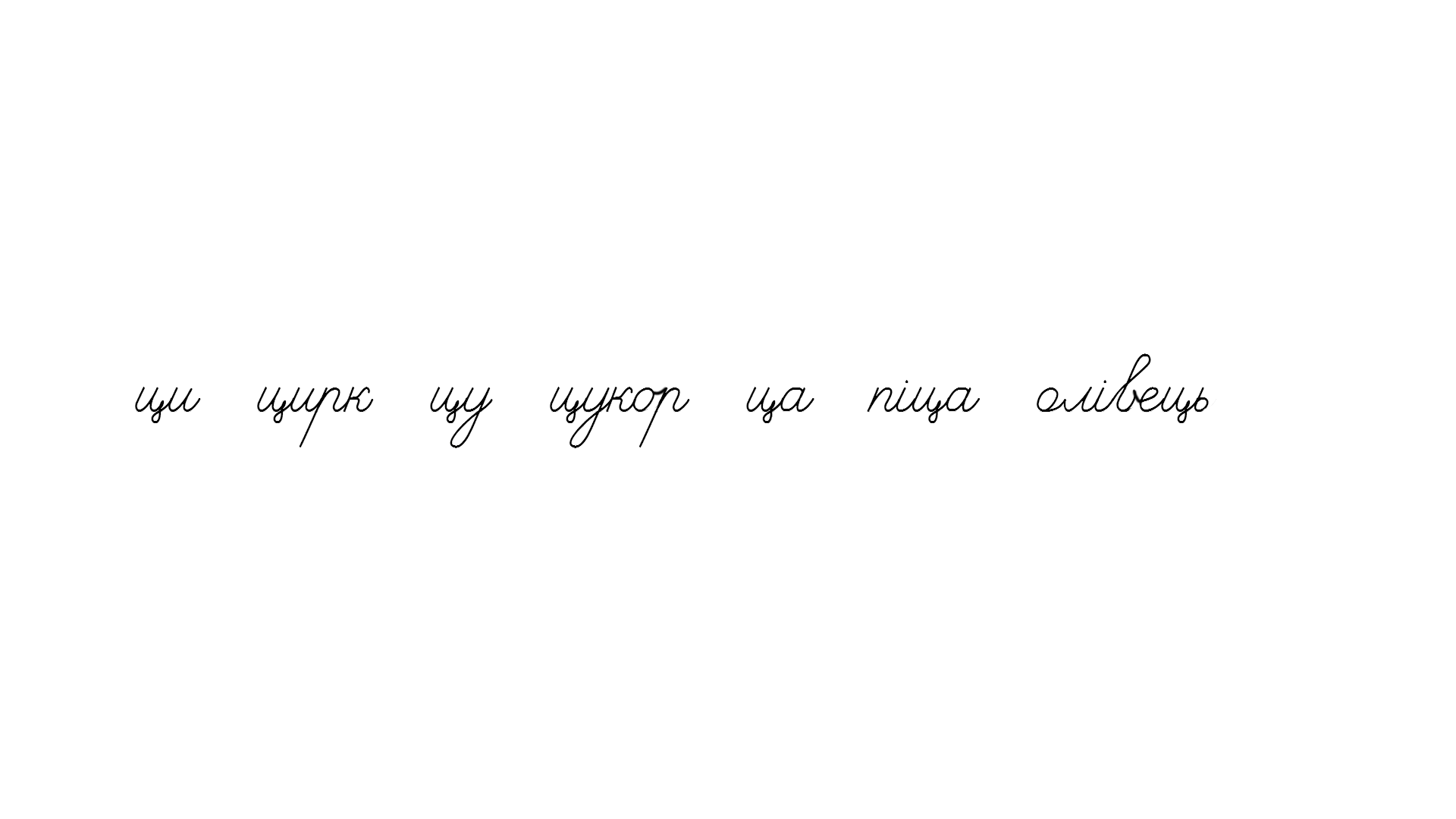 Сторінка
33
Пальчикова гімнастика з сайту Ютуб від каналу «Дистанційна копілочка»
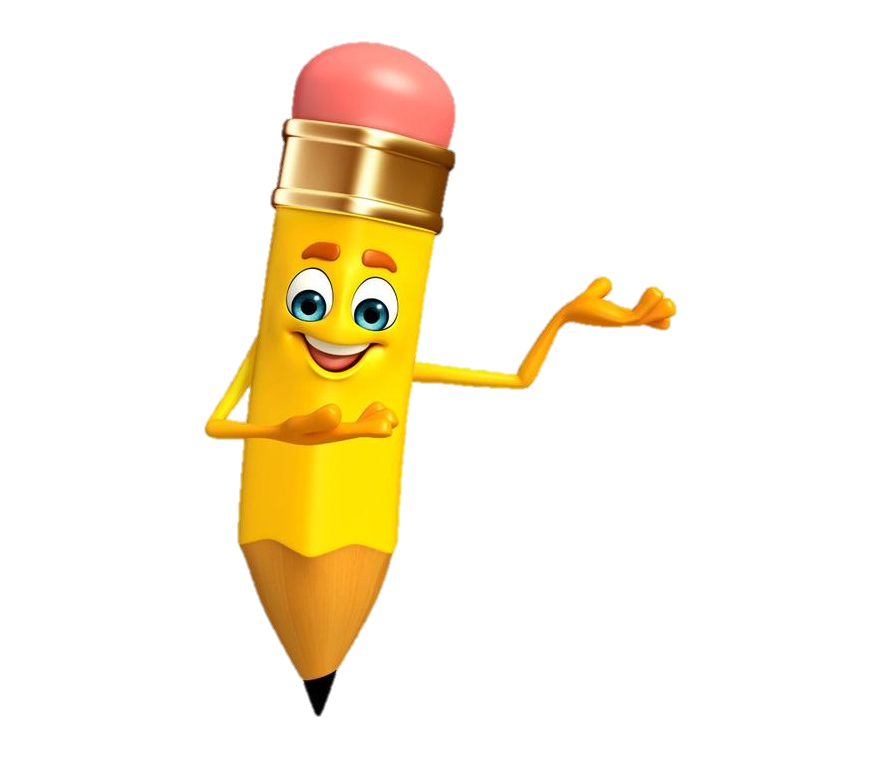 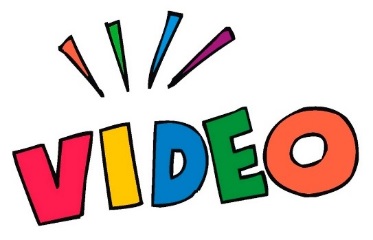 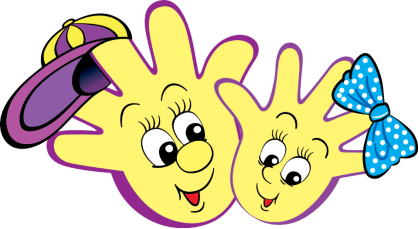 Прочитай речення у наступних рядках. Запиши за зразком
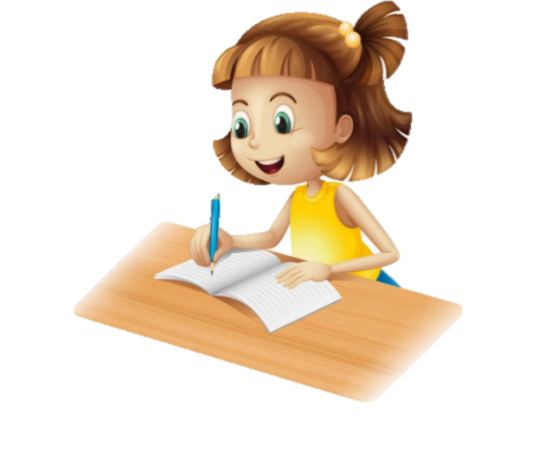 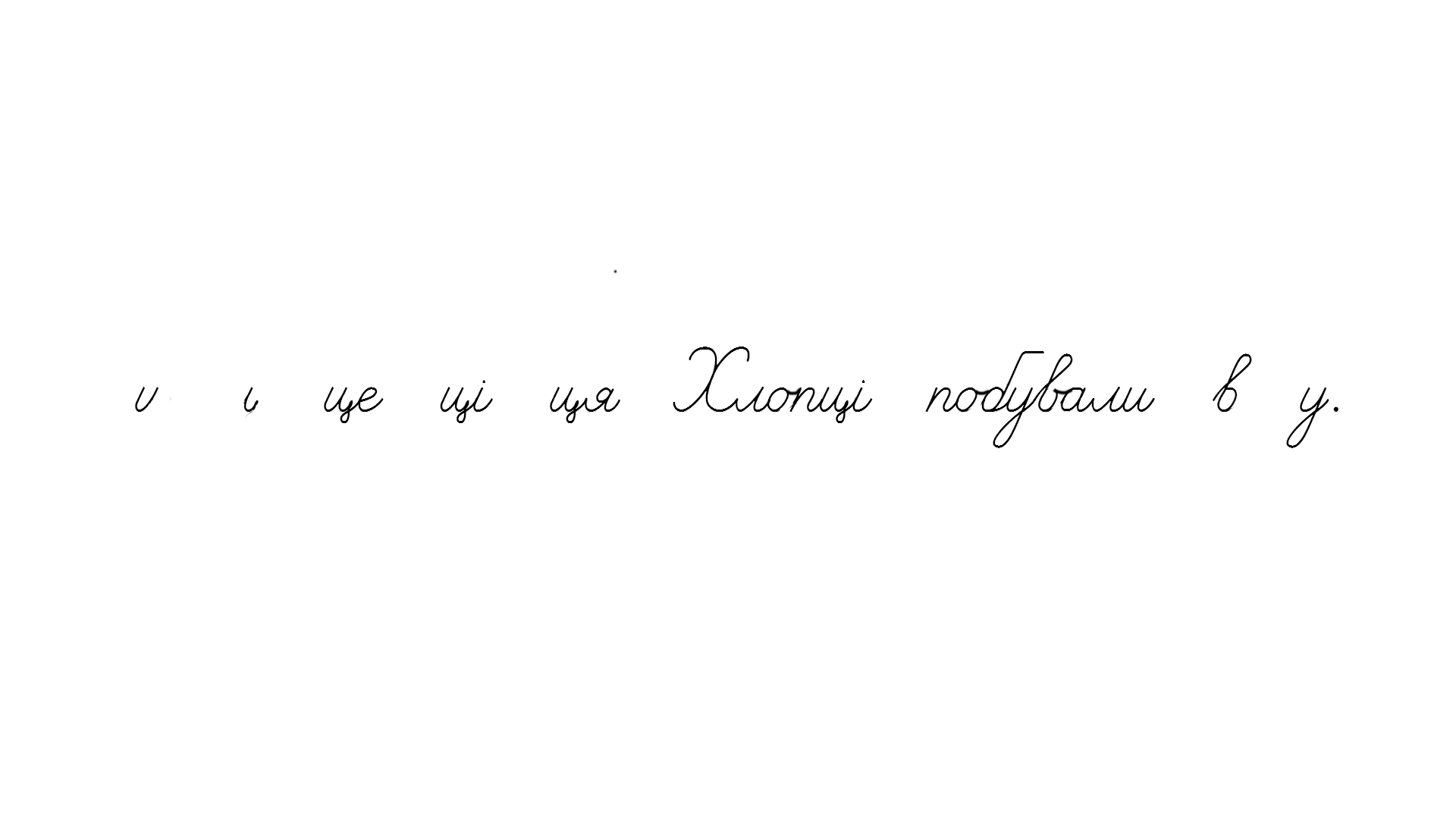 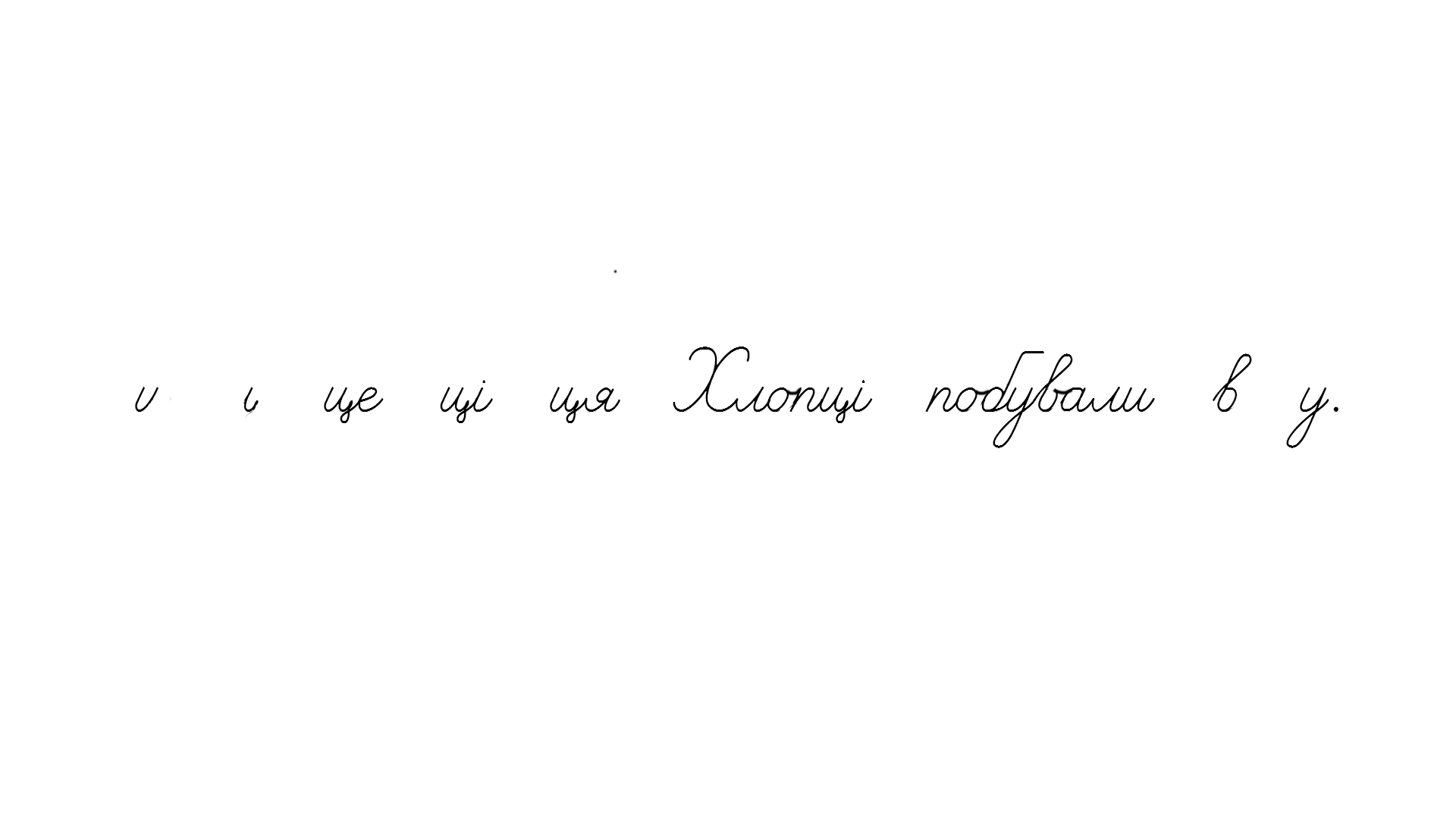 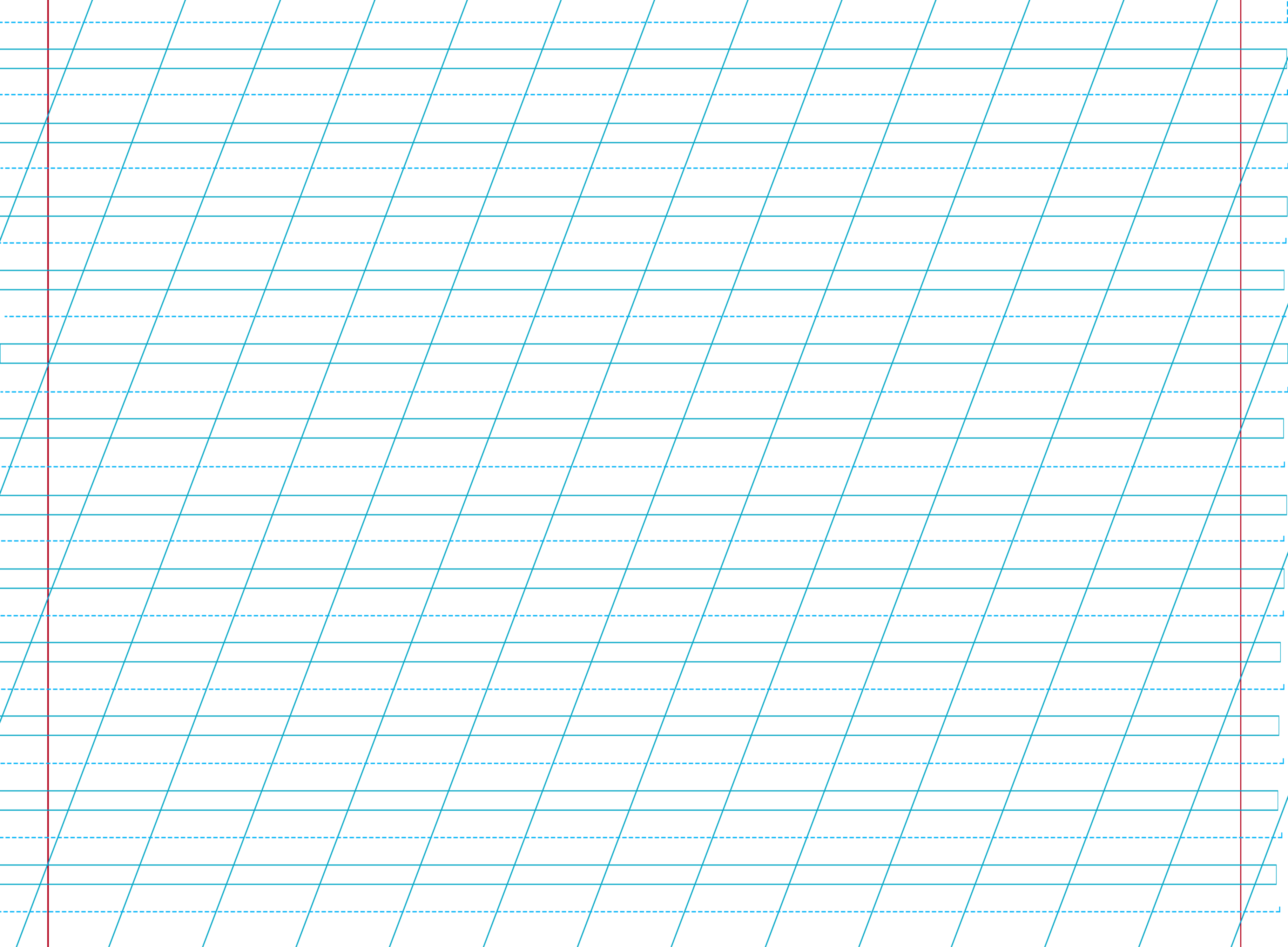 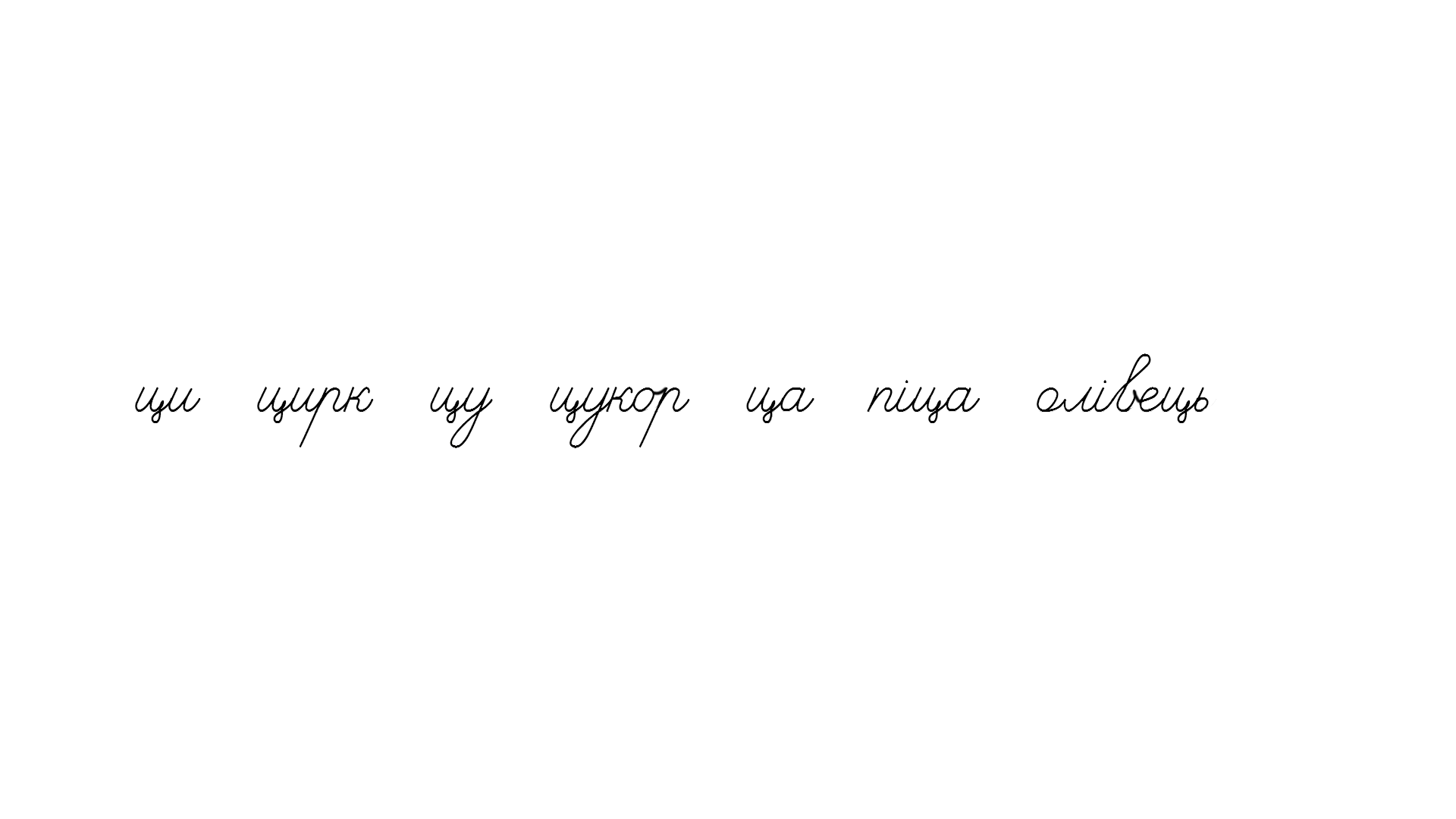 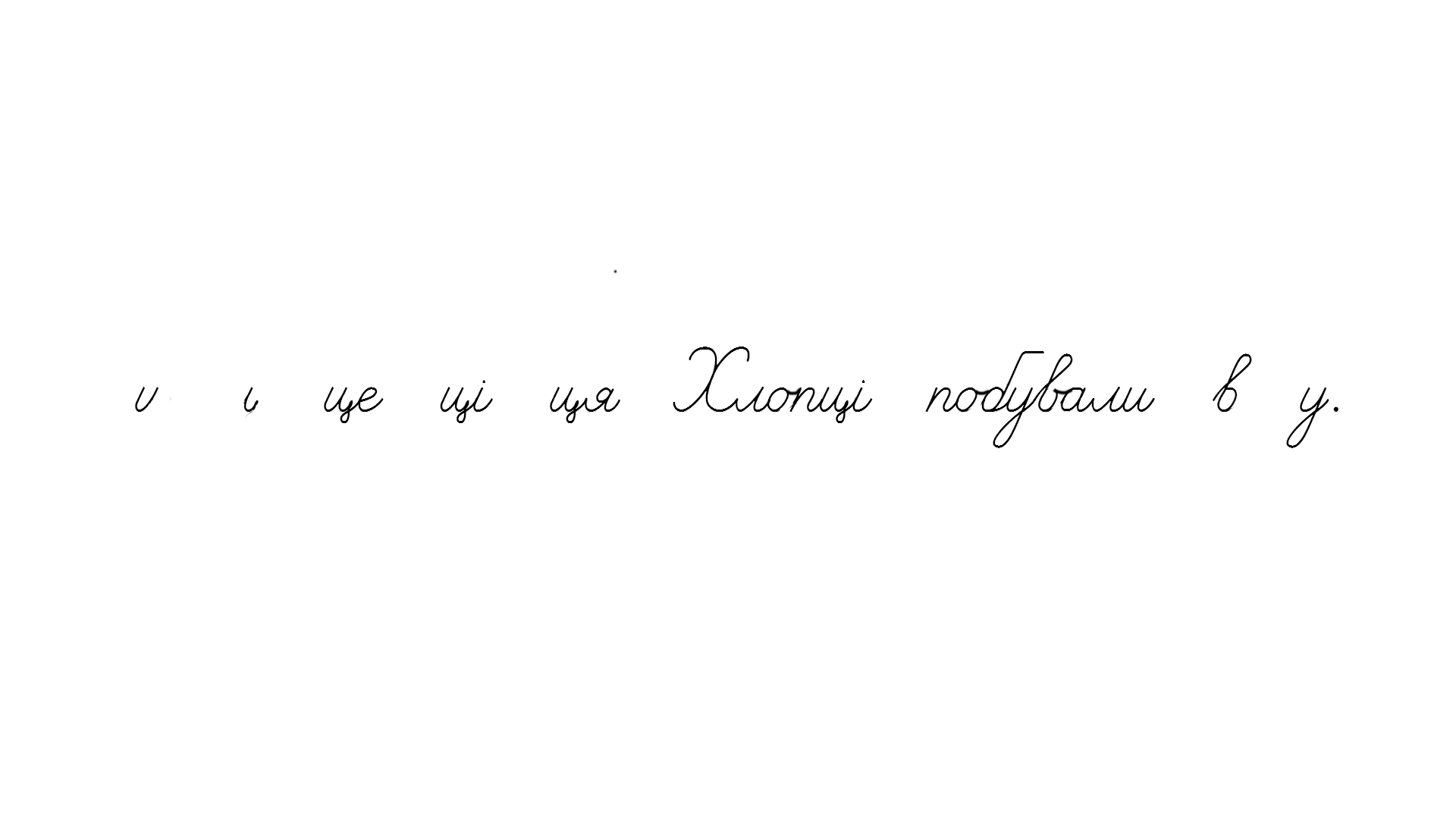 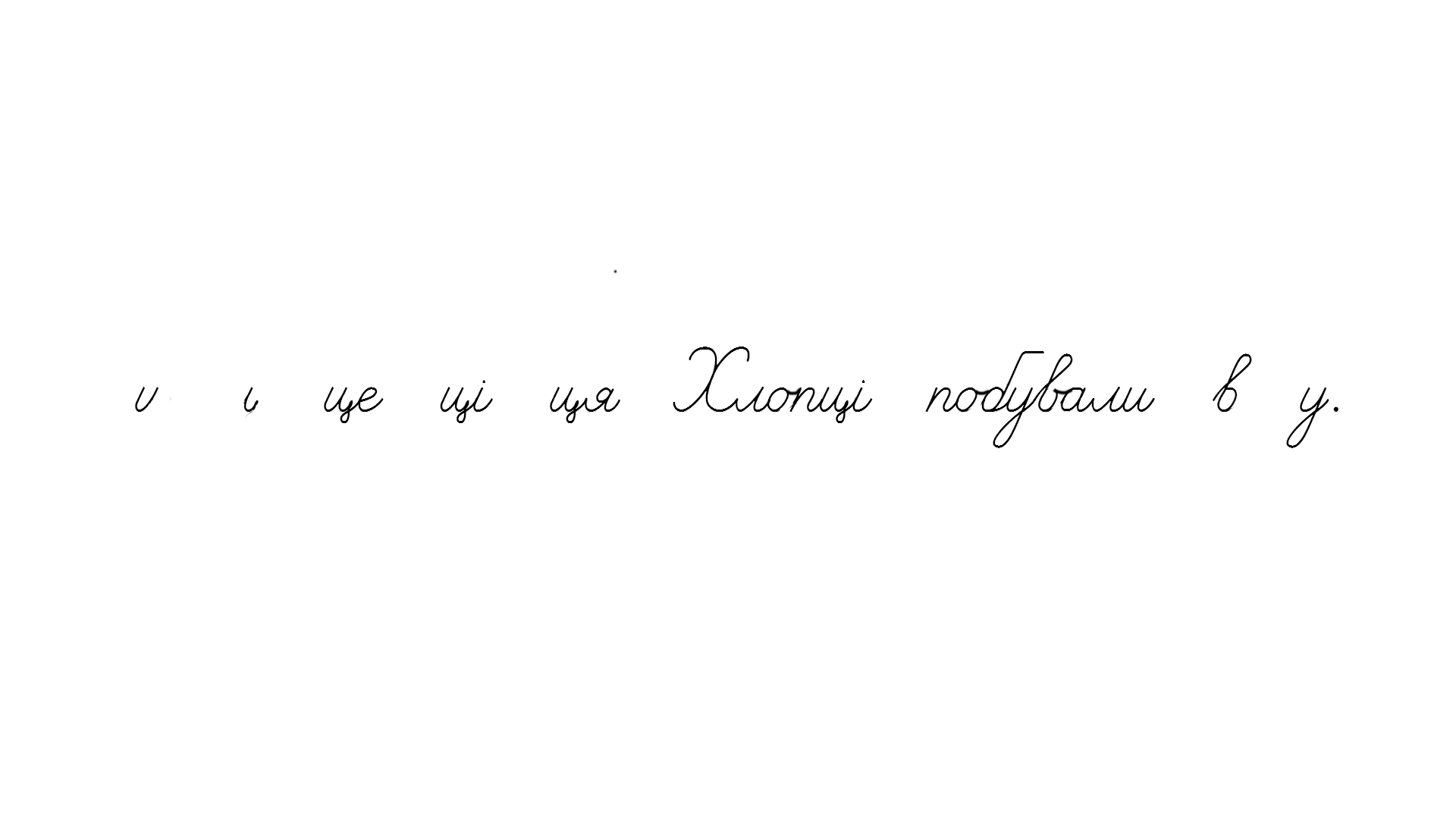 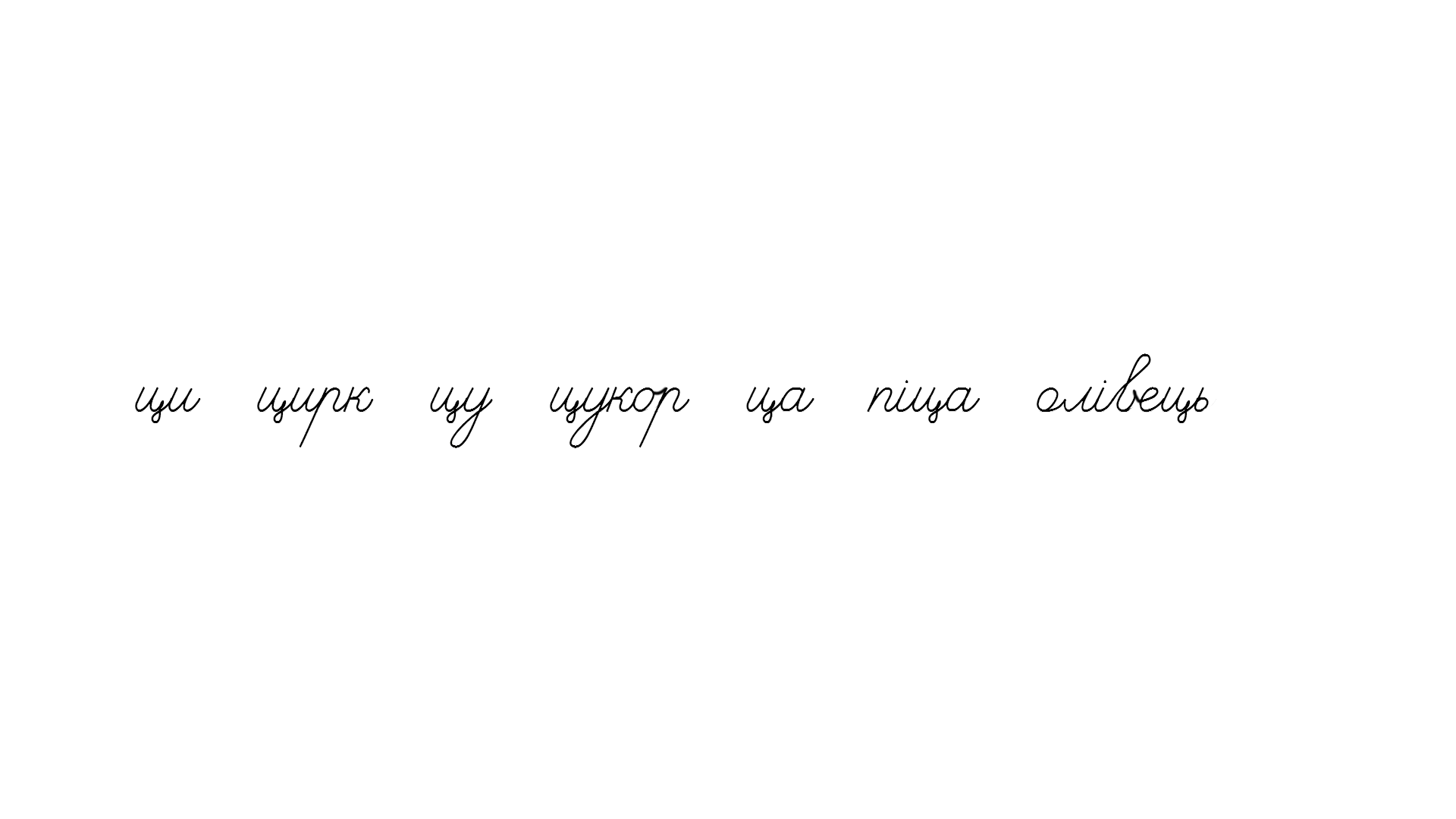 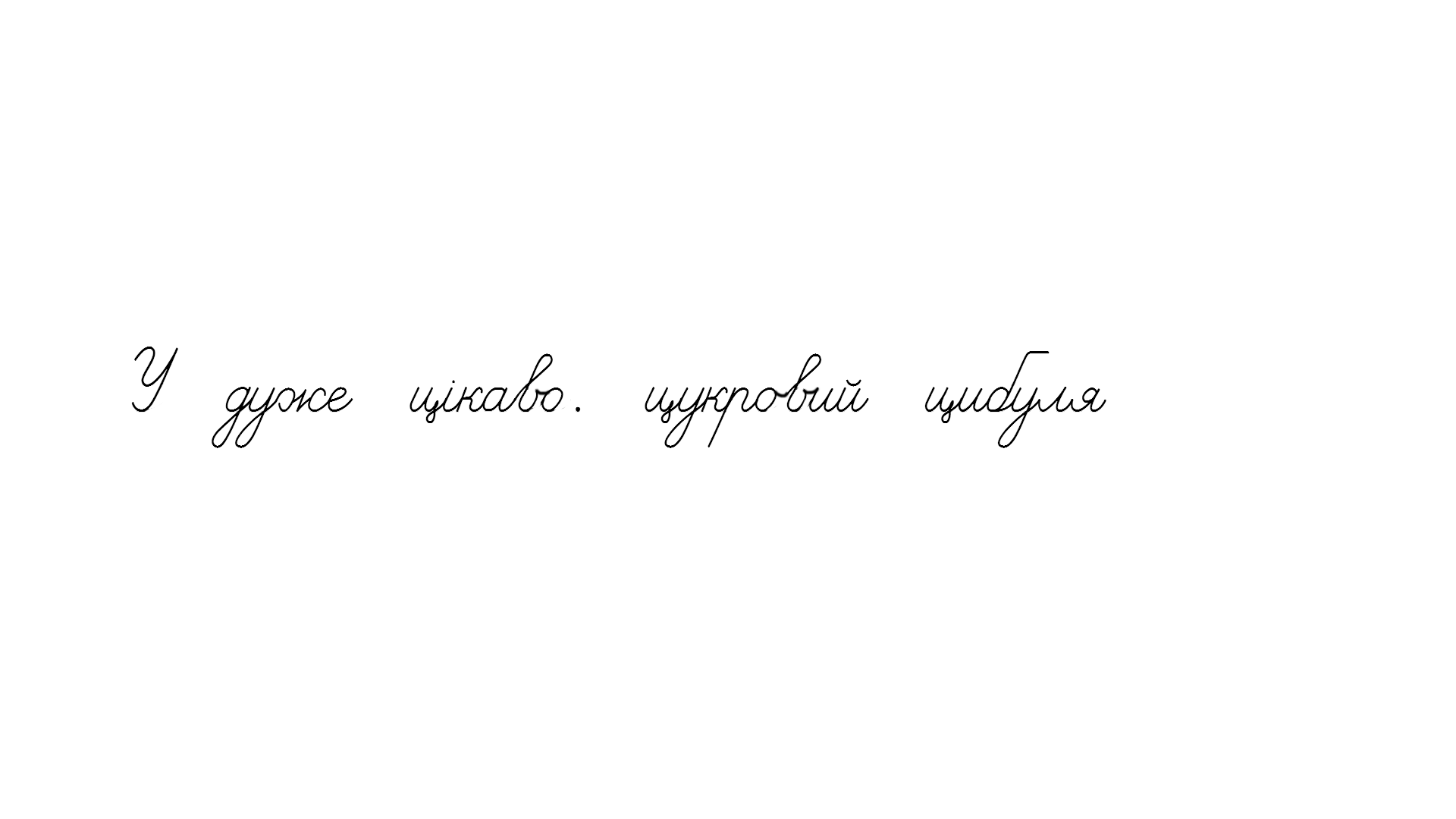 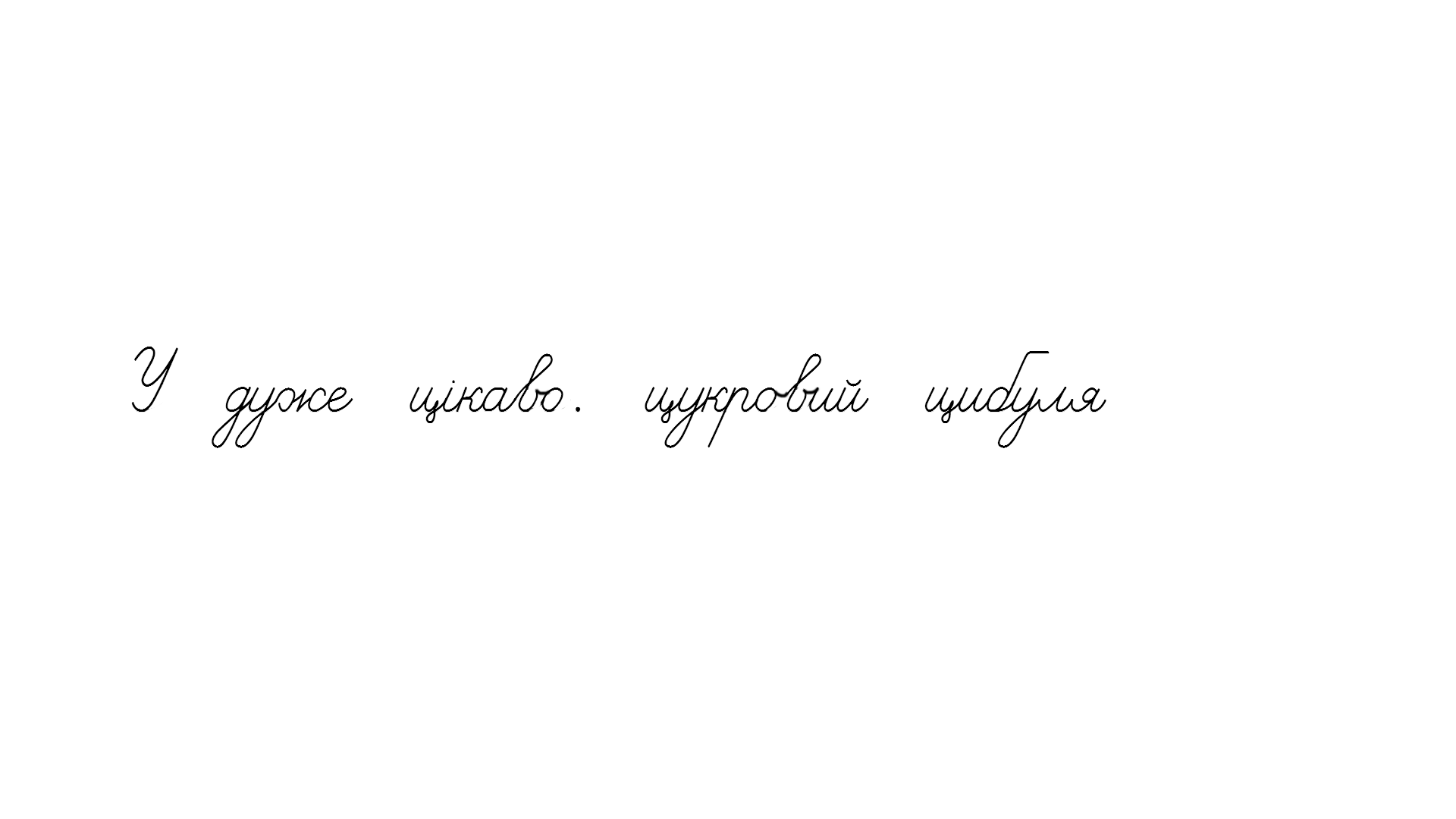 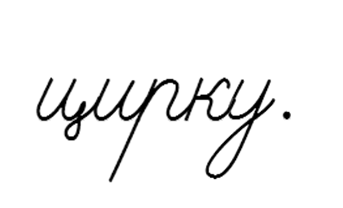 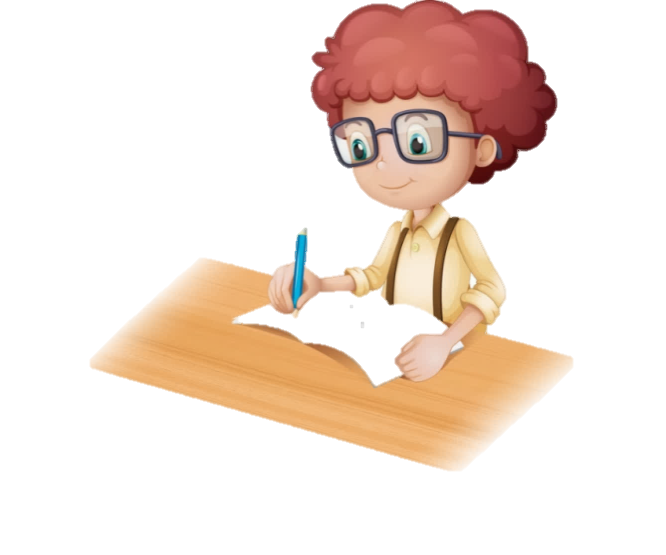 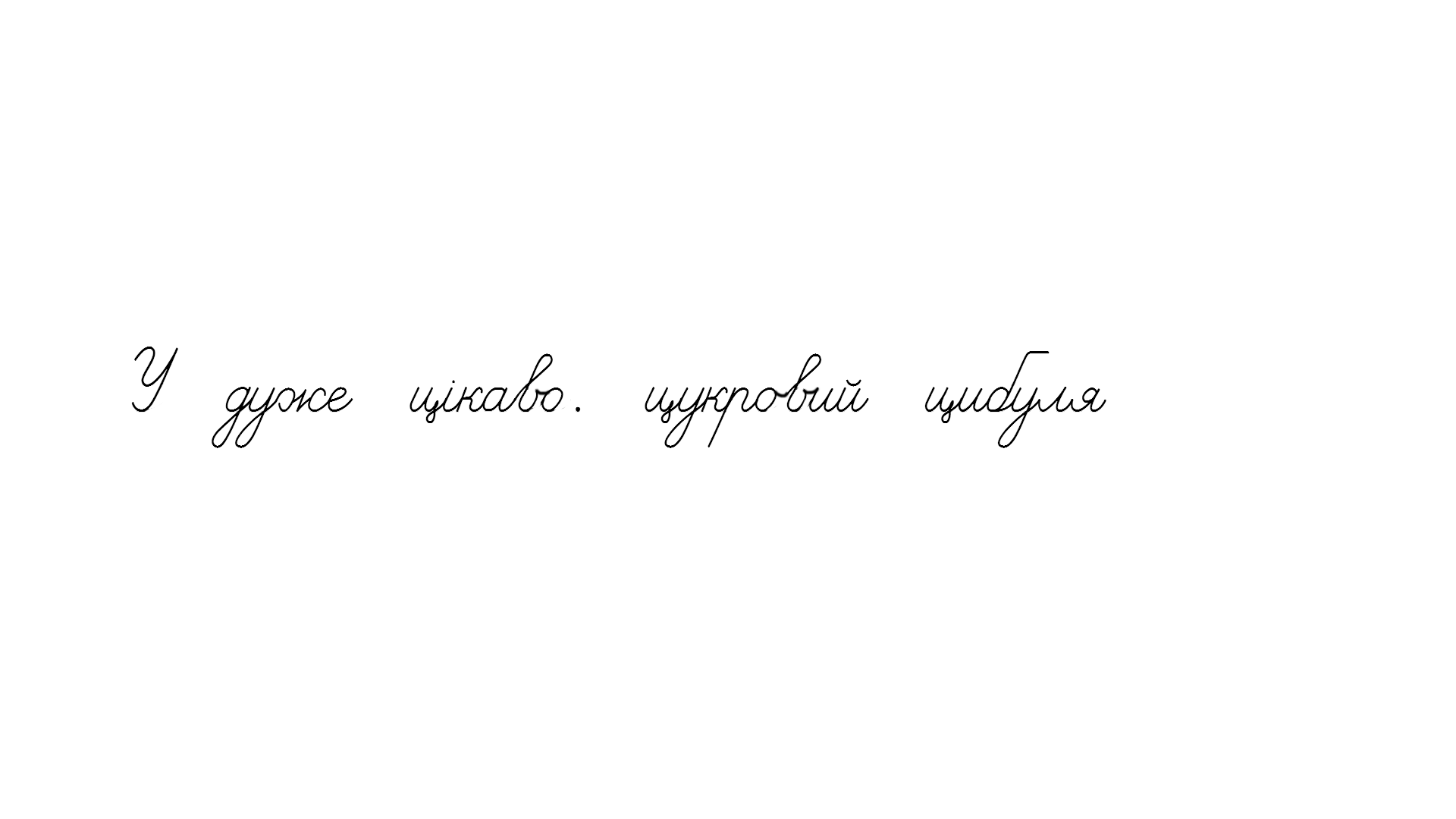 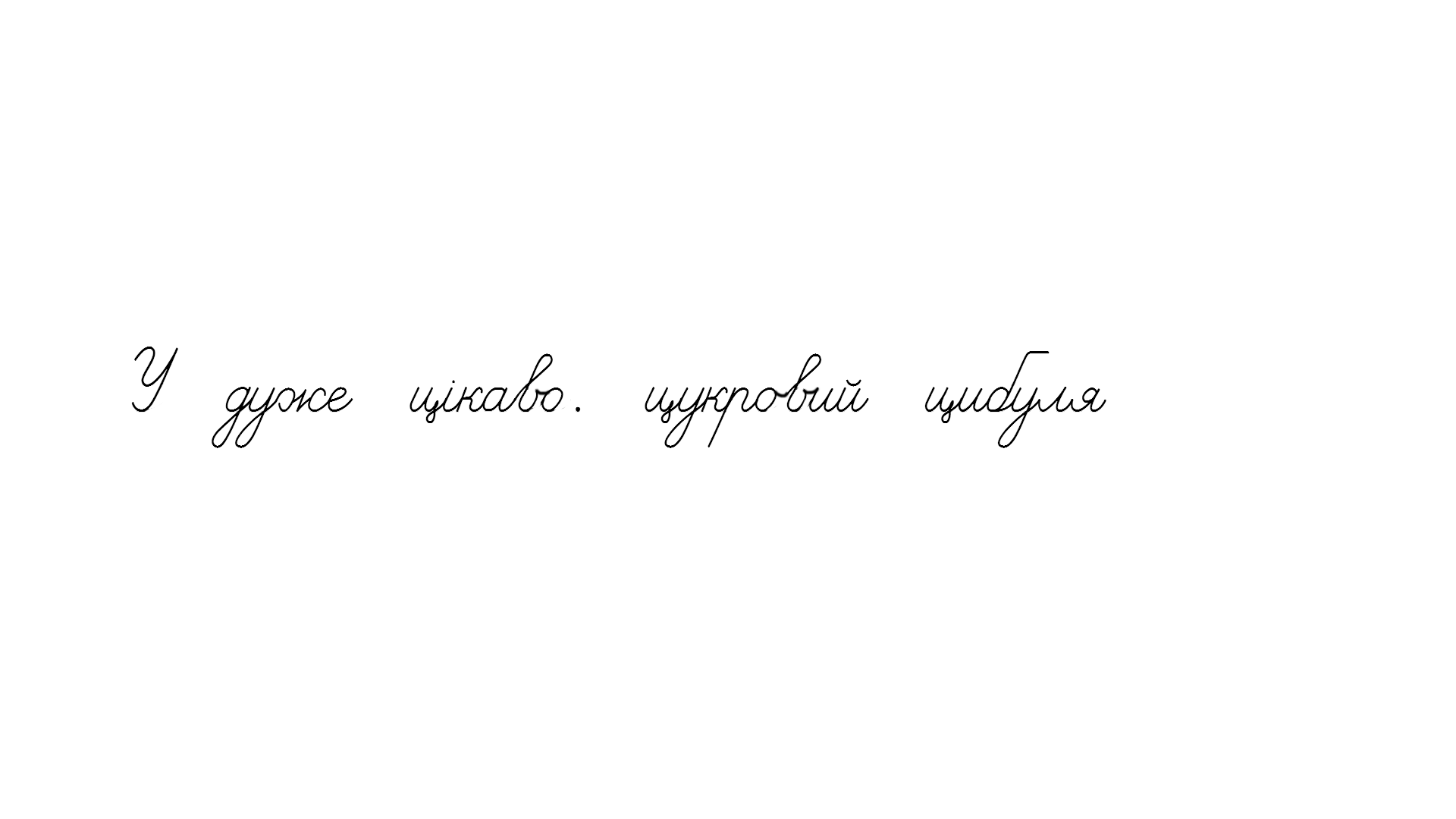 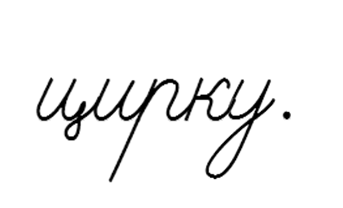 Сторінка
33
Розглянь зображених на малюнку тварин. Що в цих тваринах незвичайного? Звідки вони? Який трюк виконує слон? 
Який - собака? Яких іще тварин – артистів цирку ти знаєш?
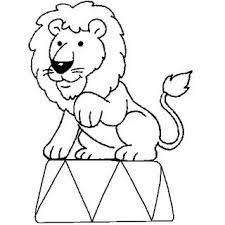 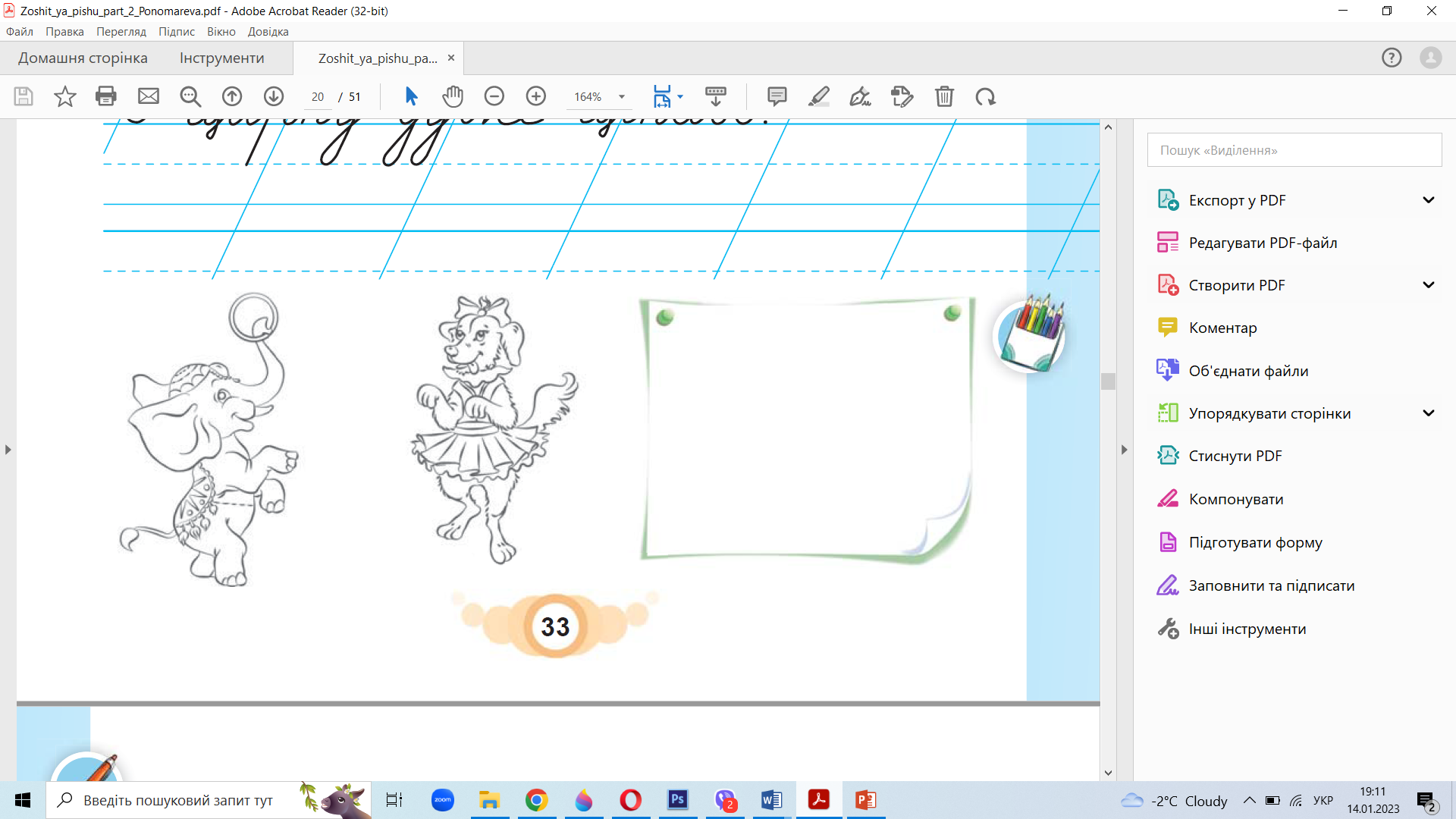 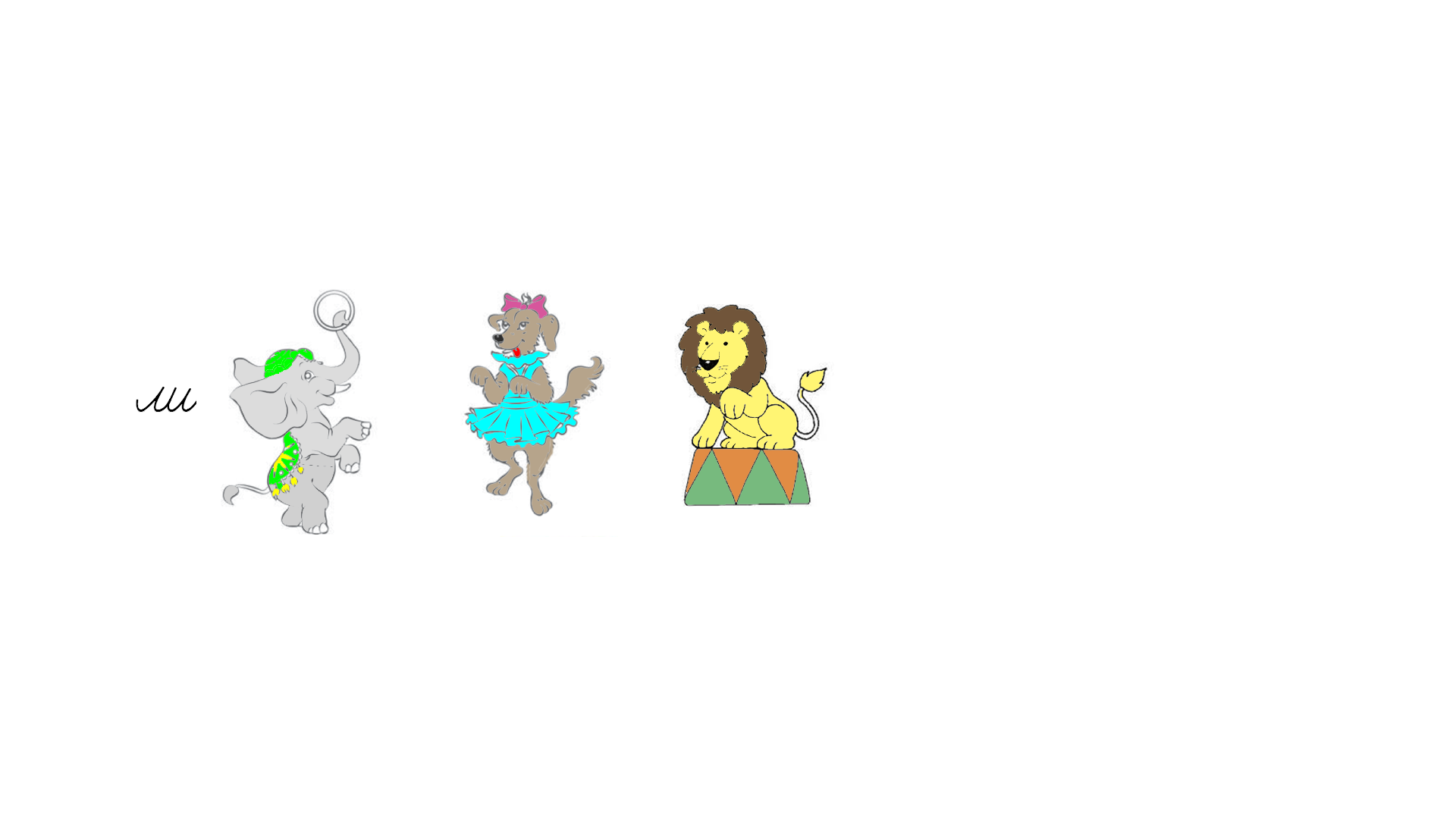 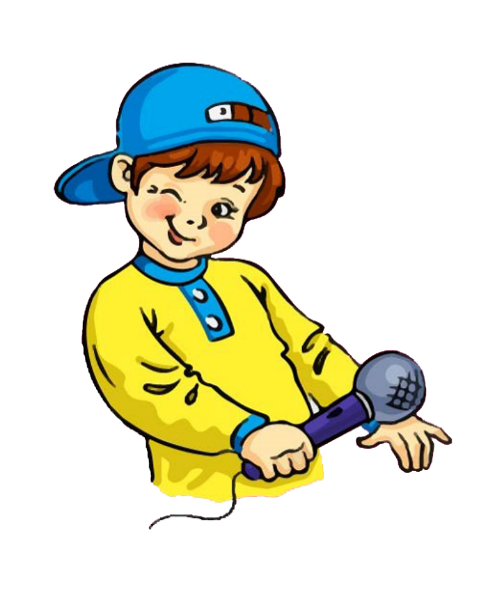 Одну з названих тварин намалюй на пустій плашці. 
Зафарбуй усі малюнки кольоровими олівцями
Сторінка
33
Сьогодні
Фізкультхвилинка
14.02.2024
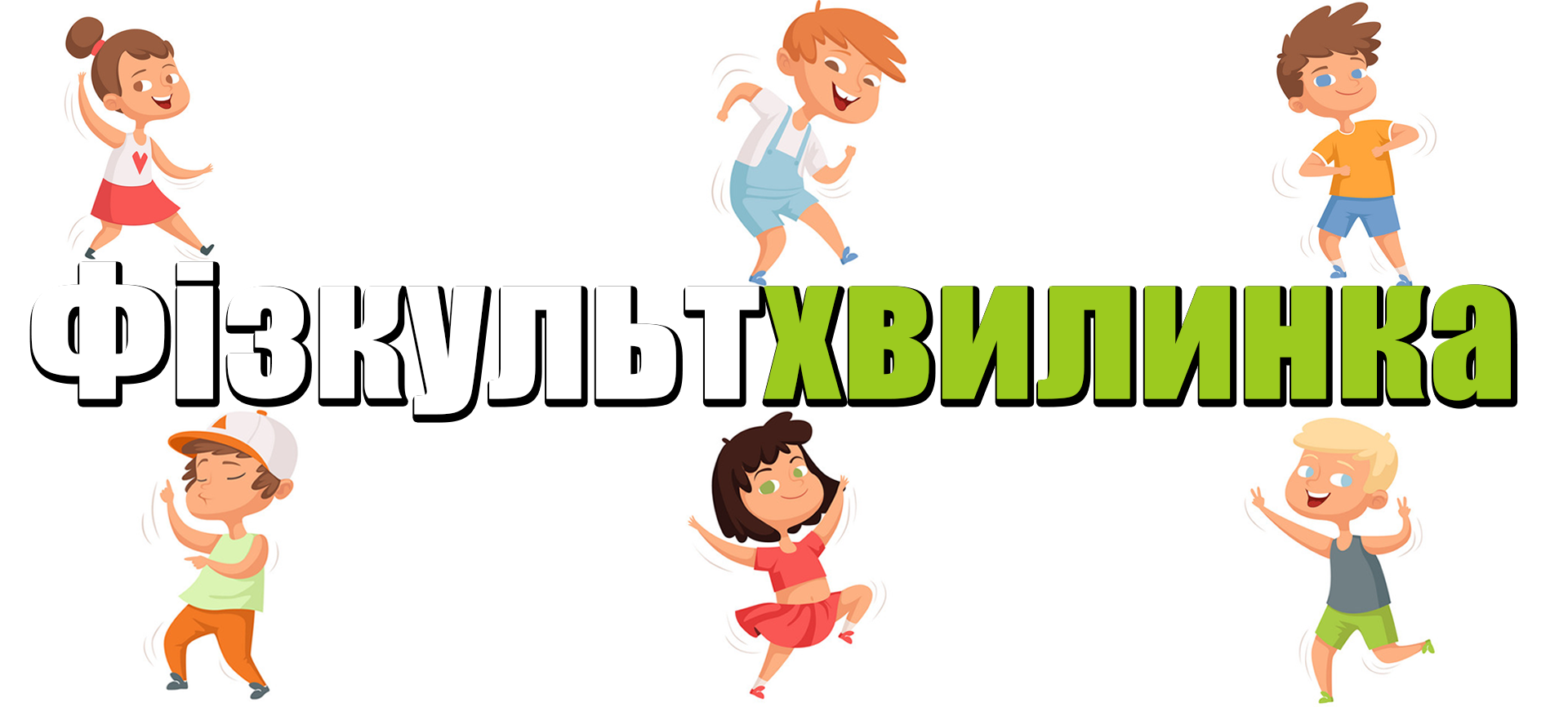 Прочитай частини слів. Утвори з них слова. 
Чим вони схожі? Від якого слова утворилися? 
Як ти гадаєш, чому цукерки мають таку назву?
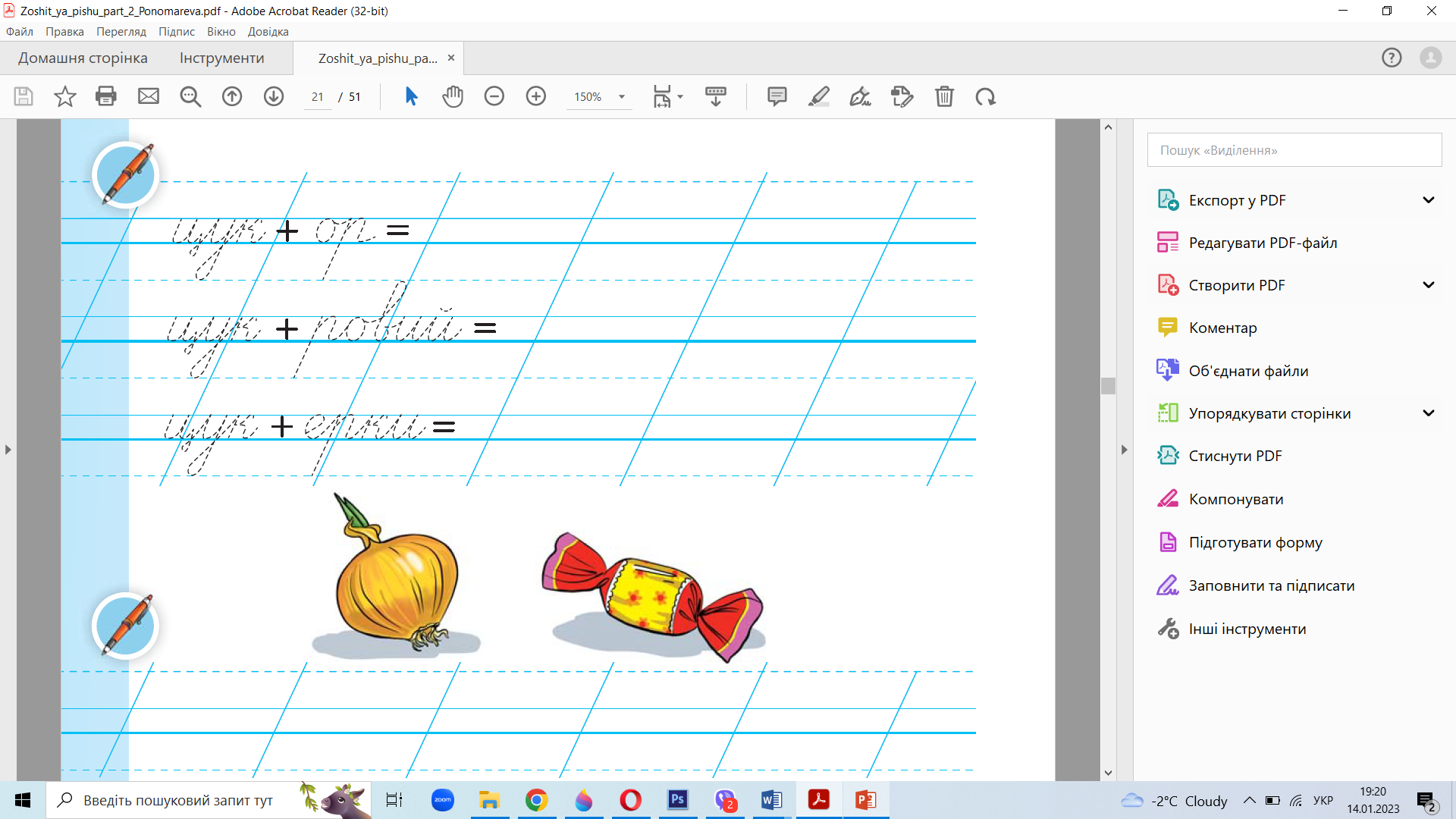 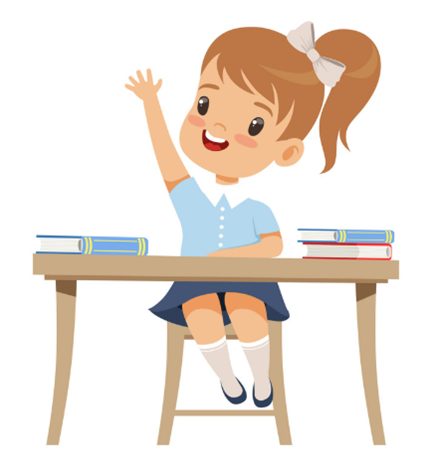 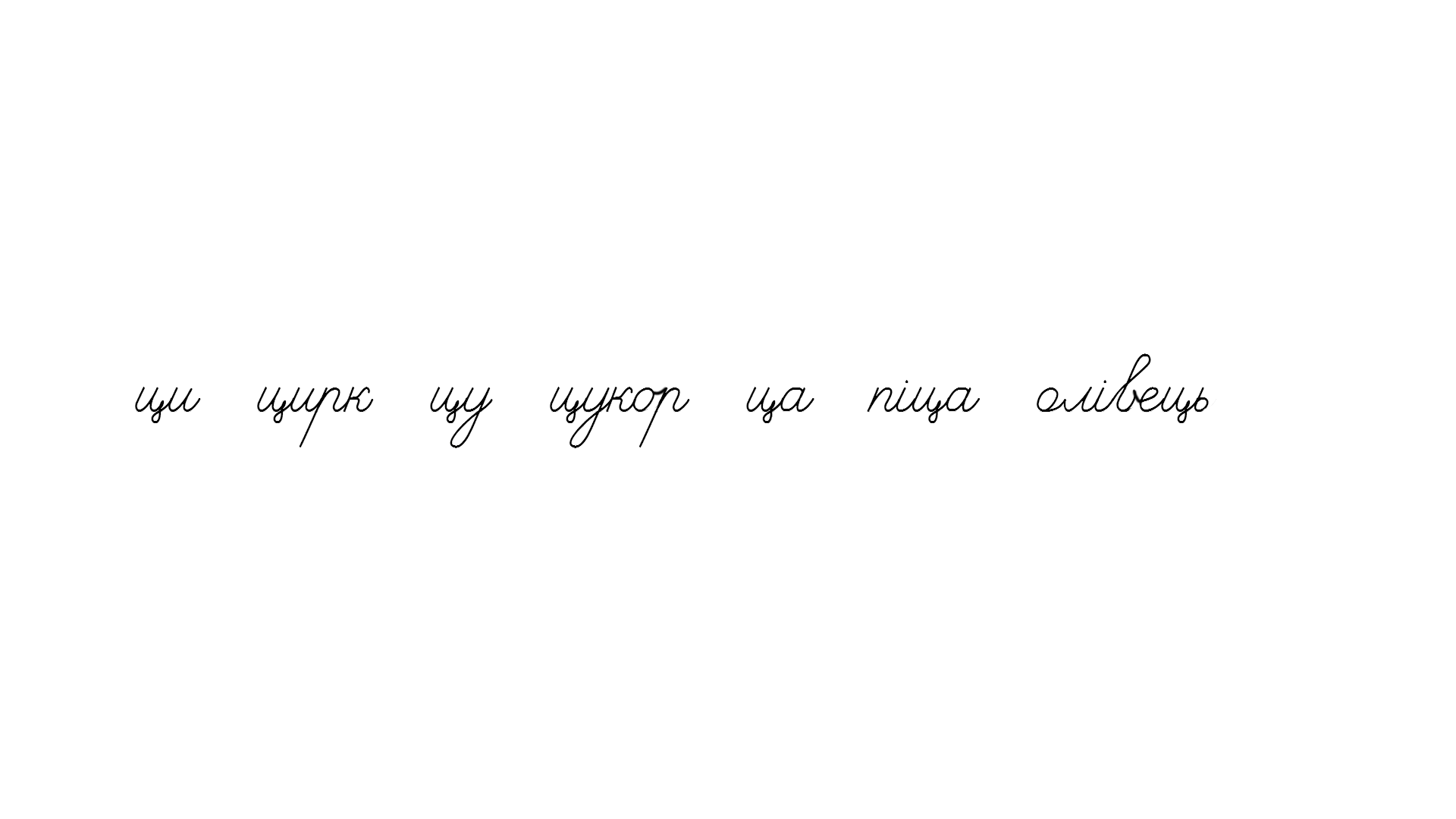 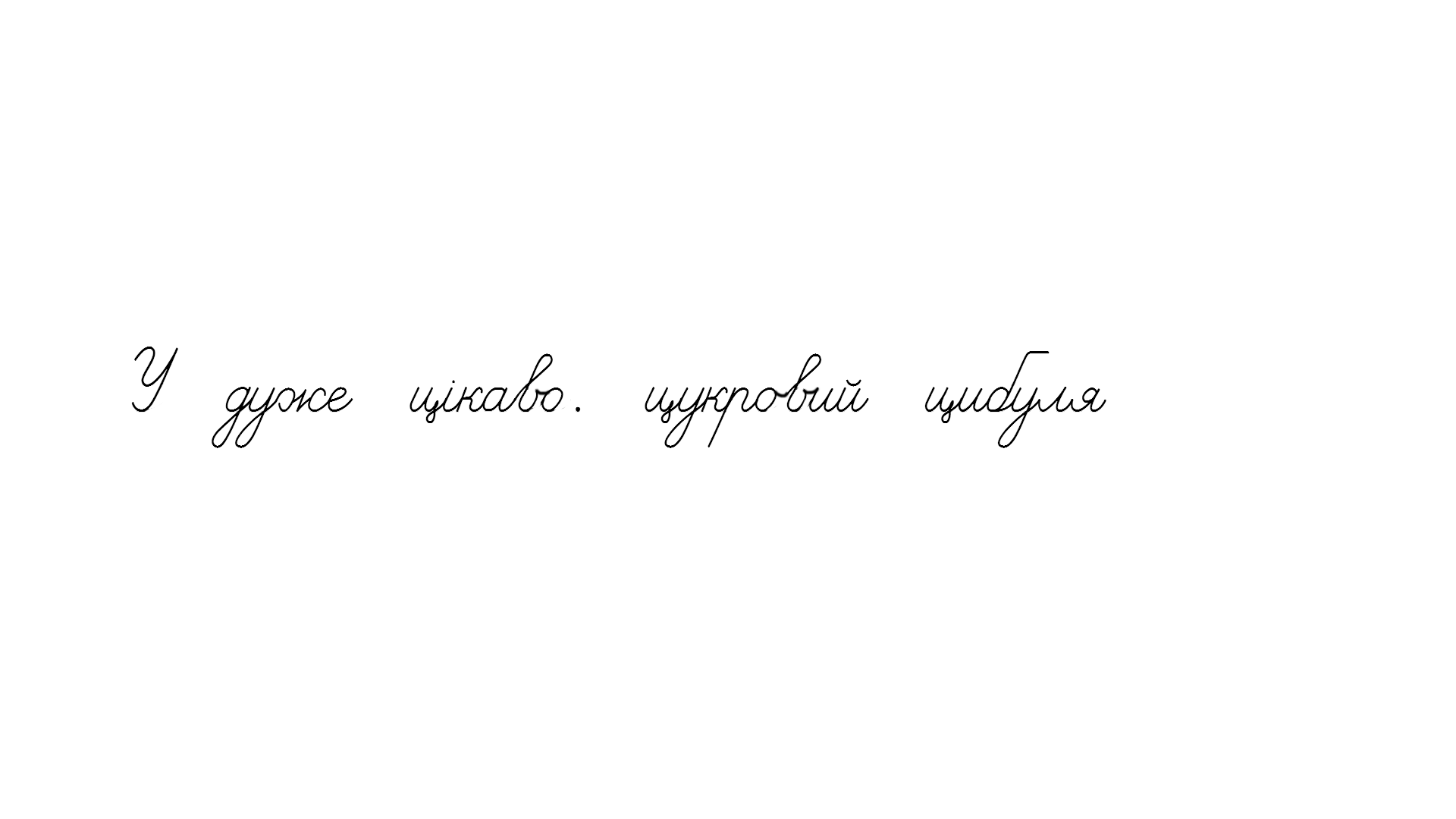 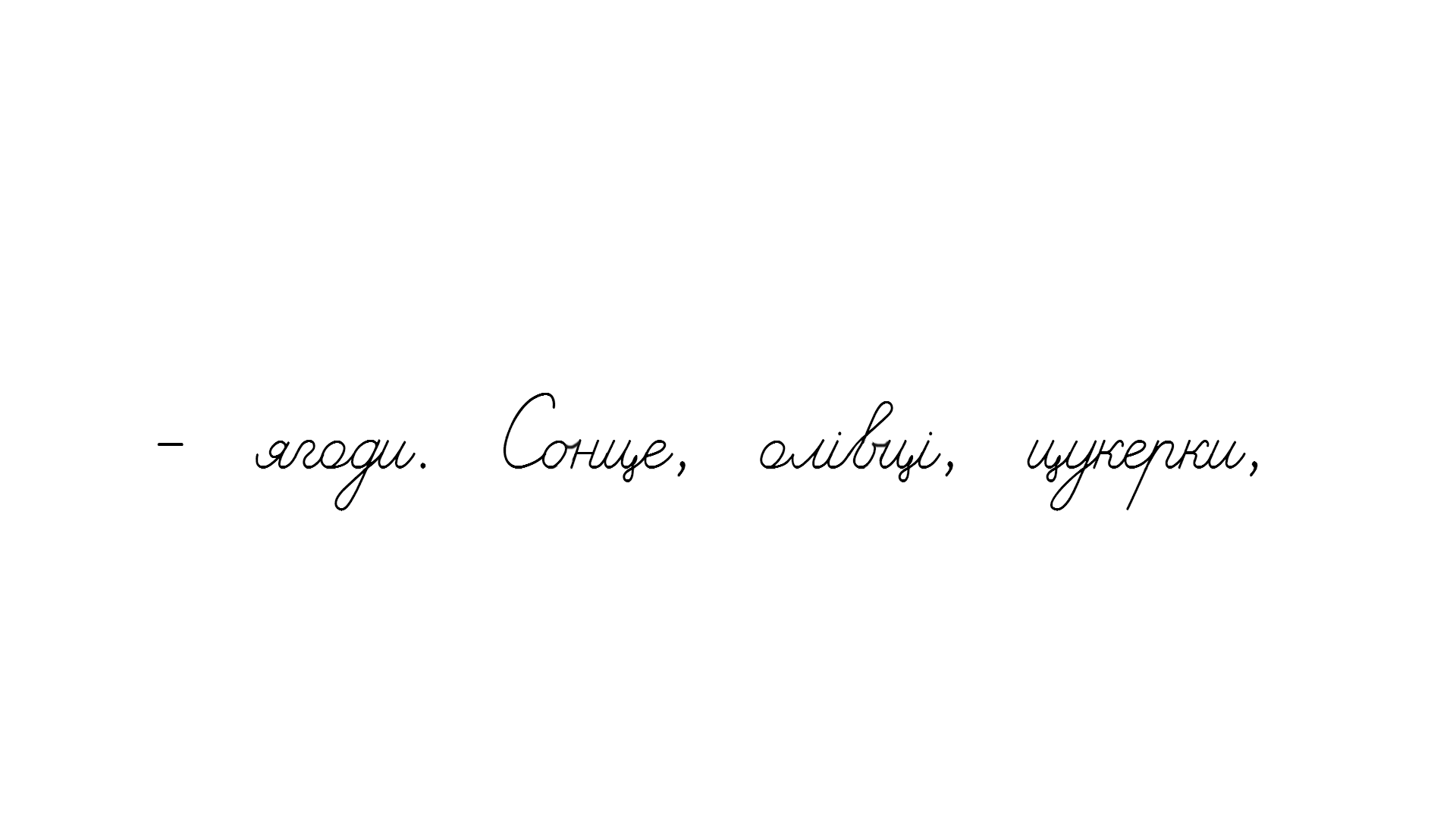 Сторінка
34
Назви предмети на малюнках. Запиши їх назви.
Прочитай друковане речення. Воно правдиве чи хибне?  Запиши речення без помилки рукописними буквами.
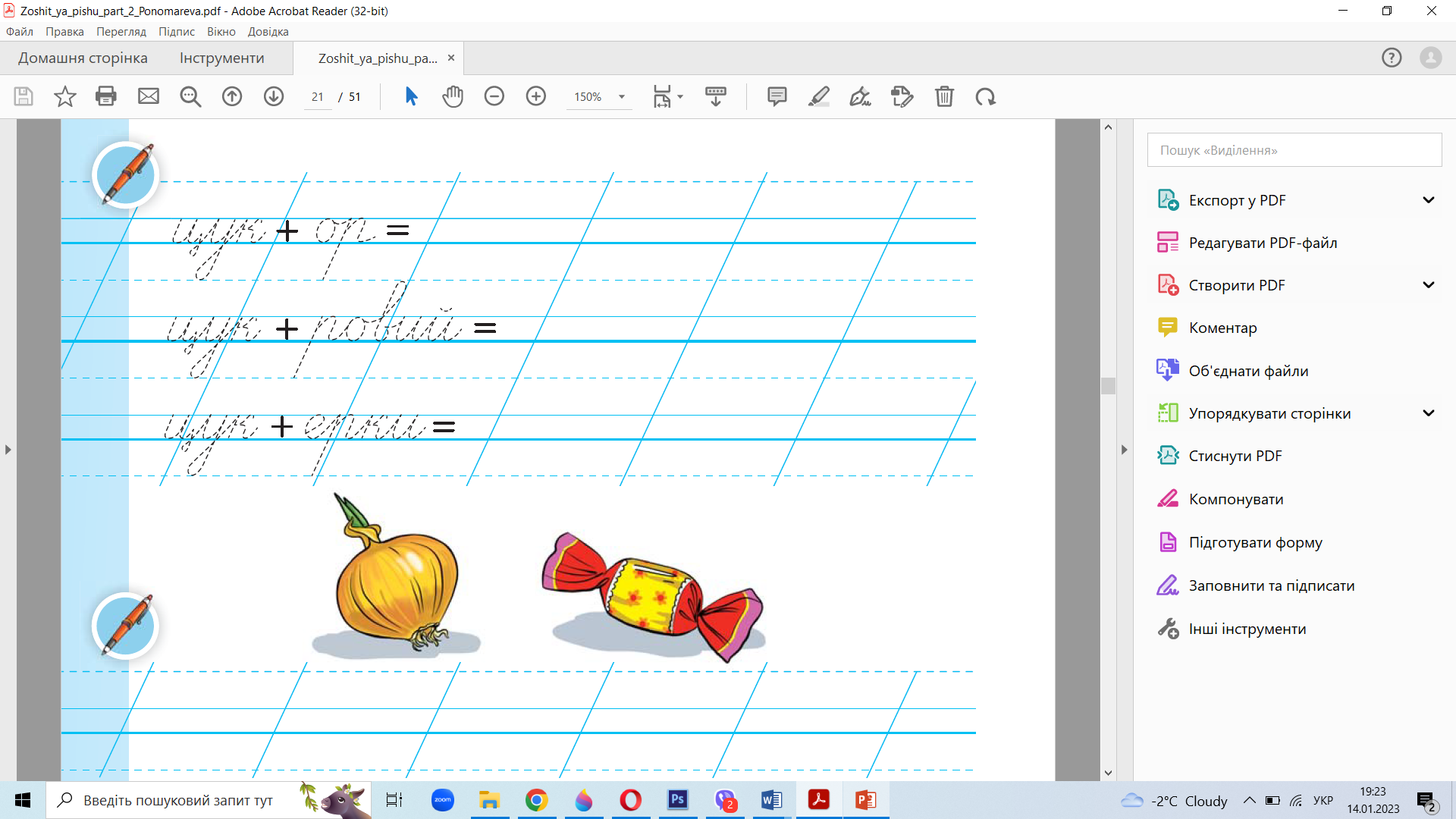 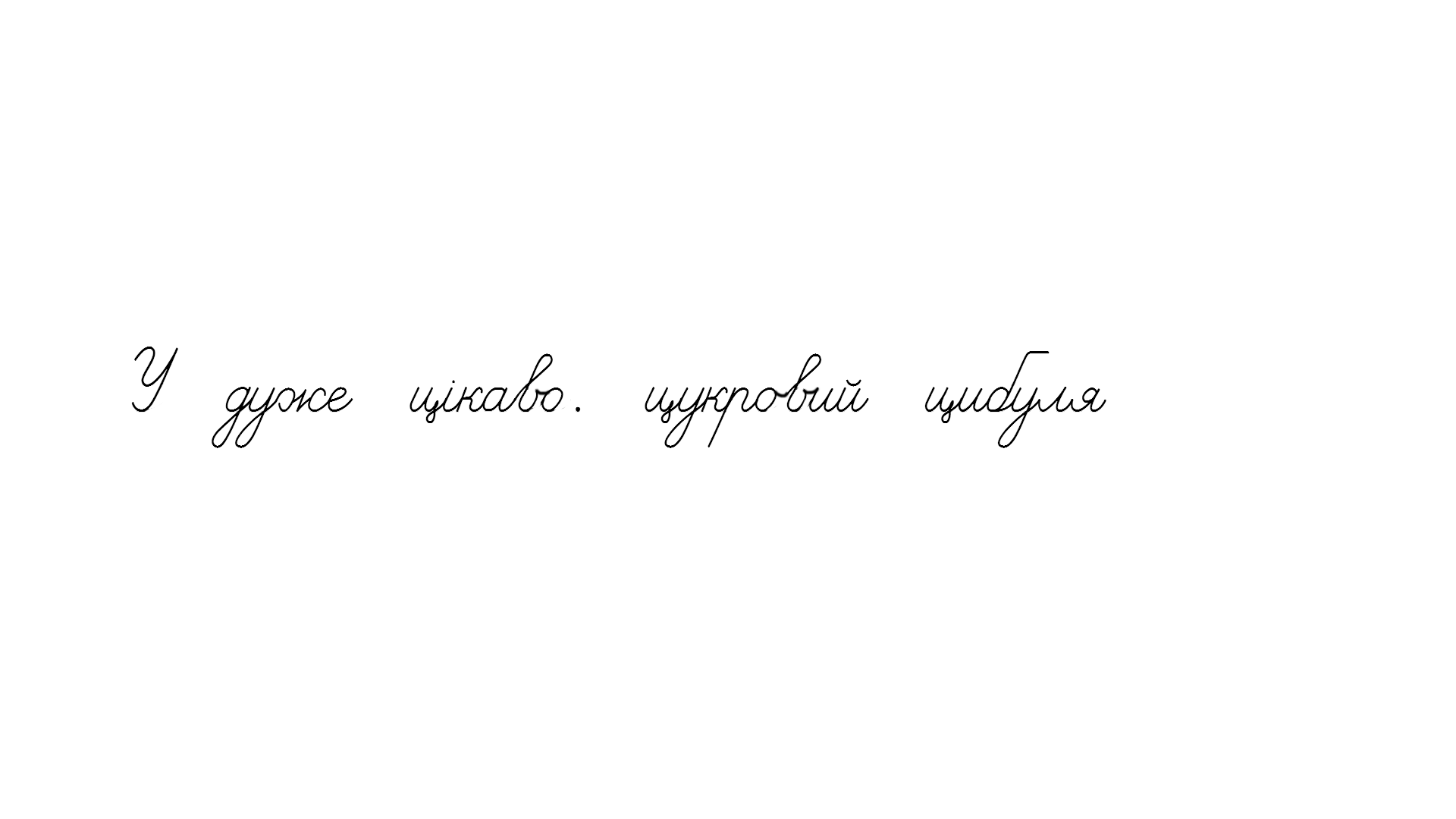 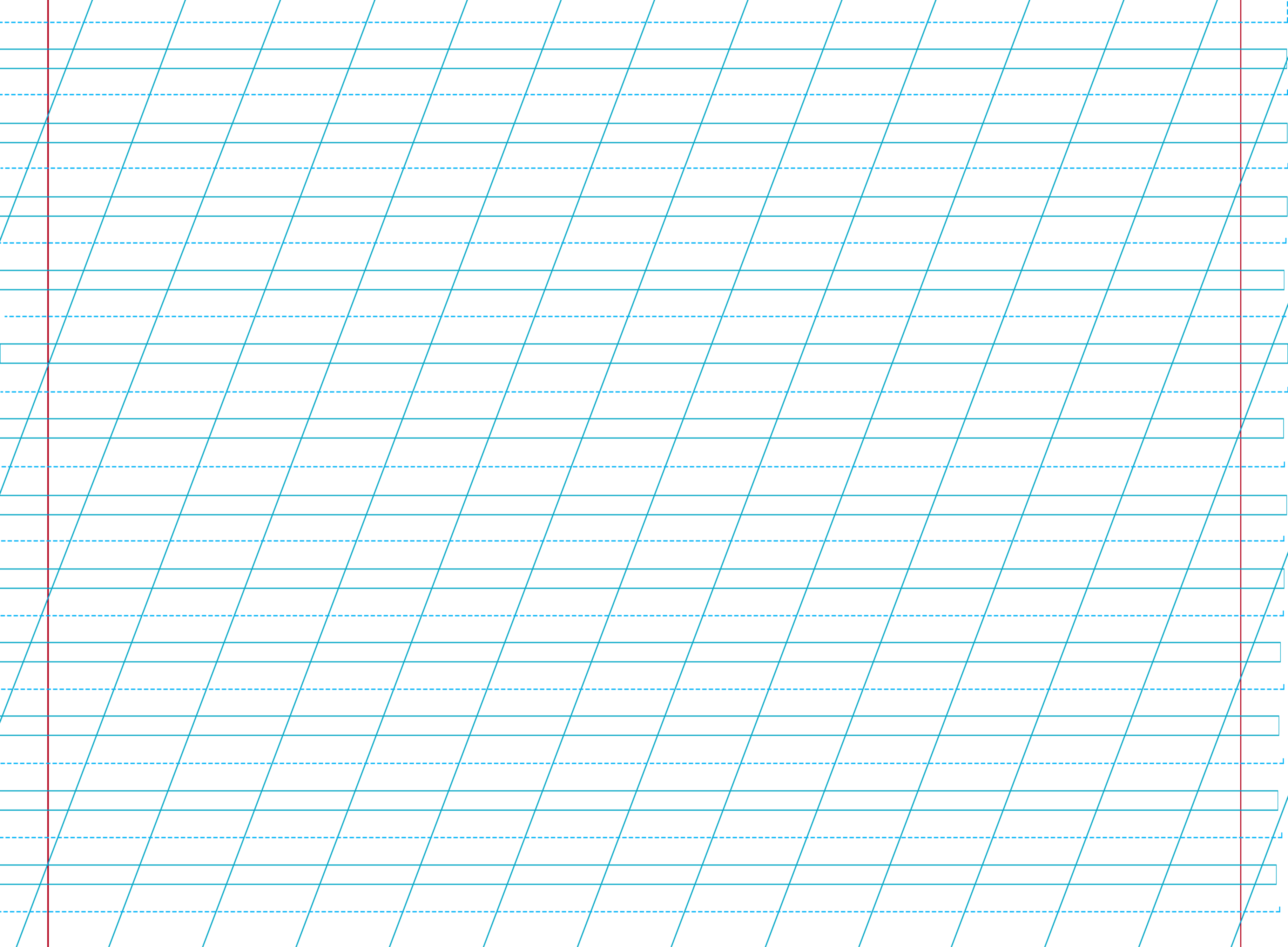 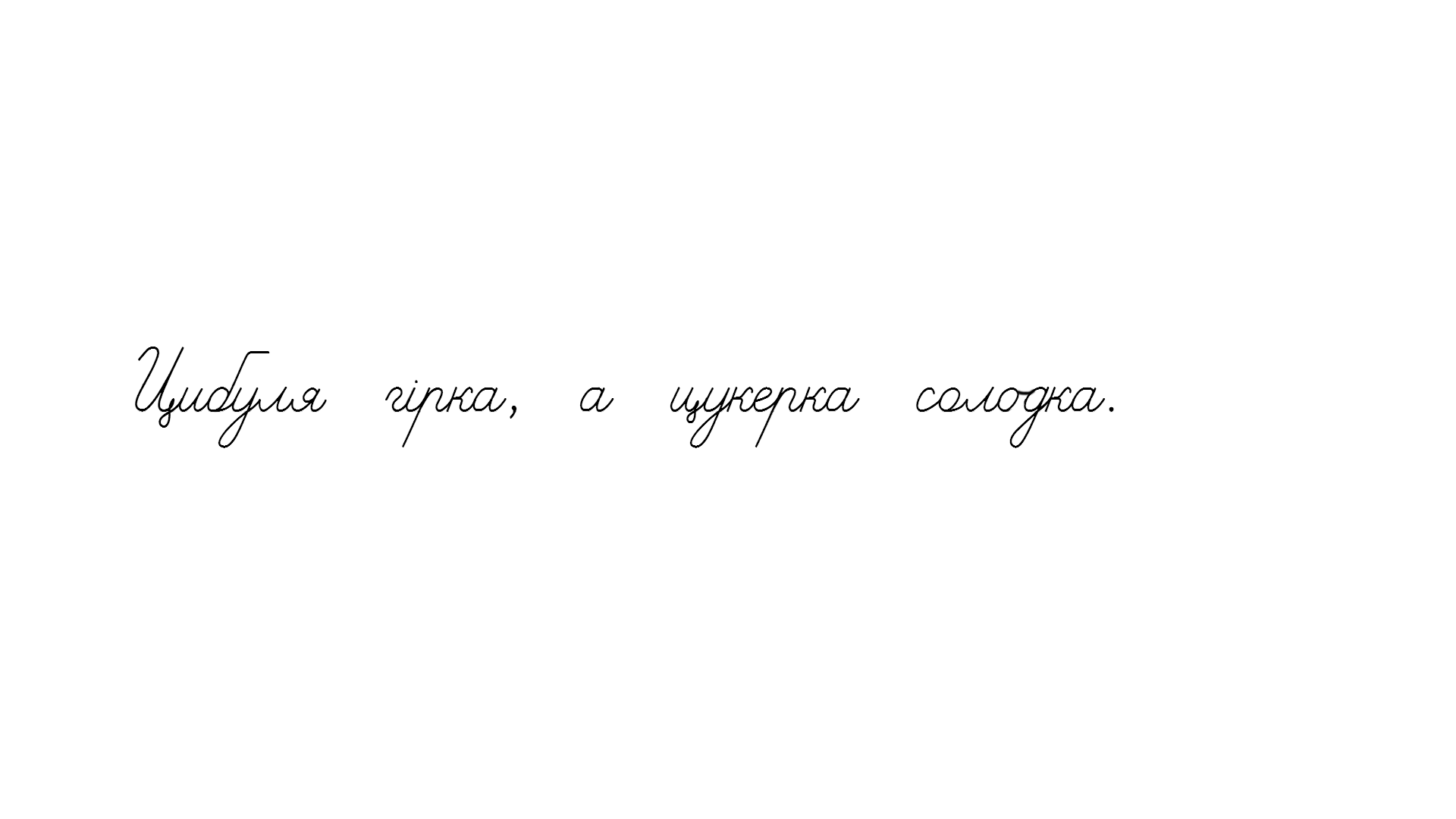 Цукерка гірка, а цибуля солодка.
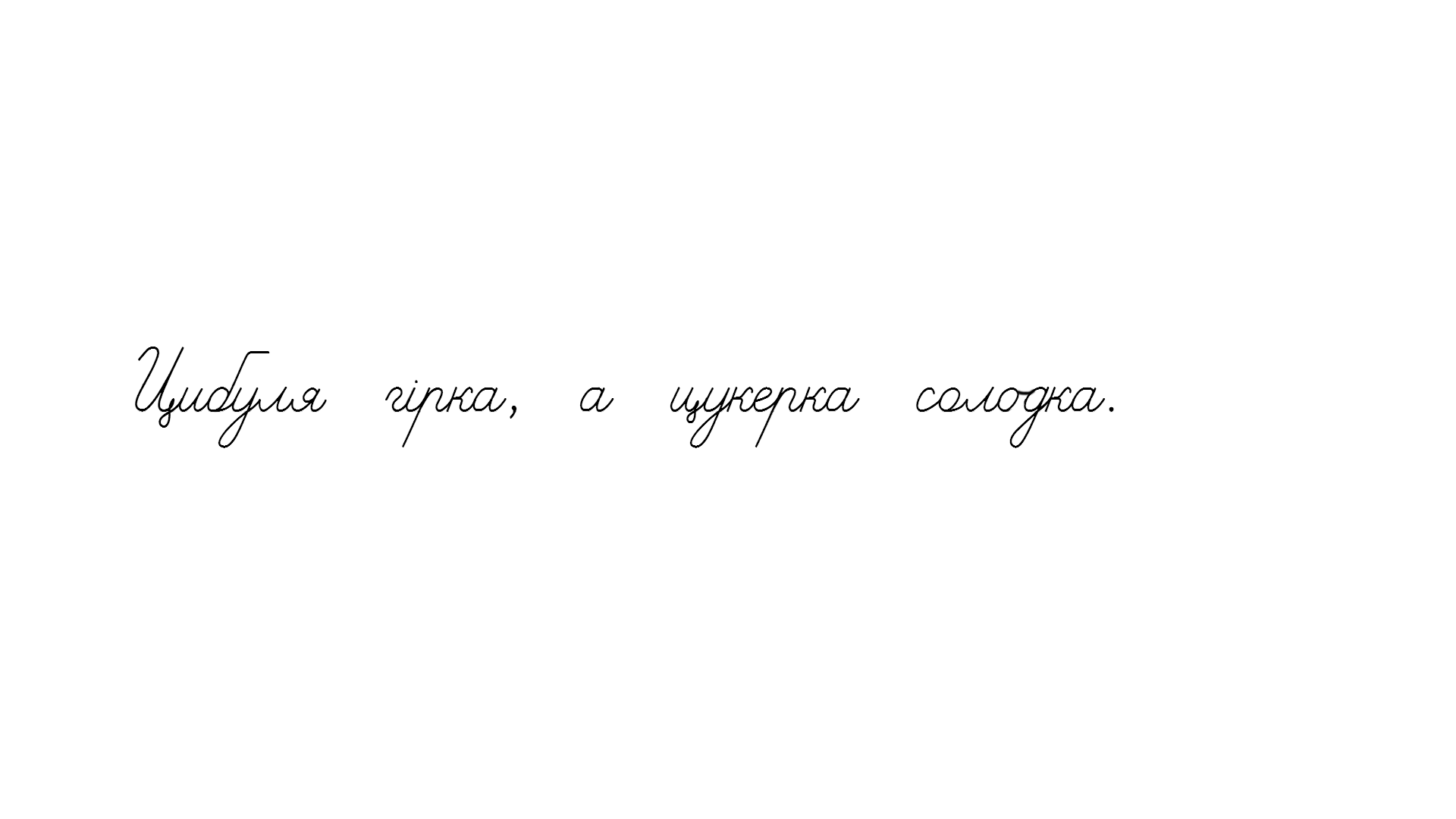 Сторінка
34
Розгадай ребус і запиши на фрагменті робочого рядка слово-відповідь. Усно склади речення з цим словом
Прочитай словосполучення. Допиши його.
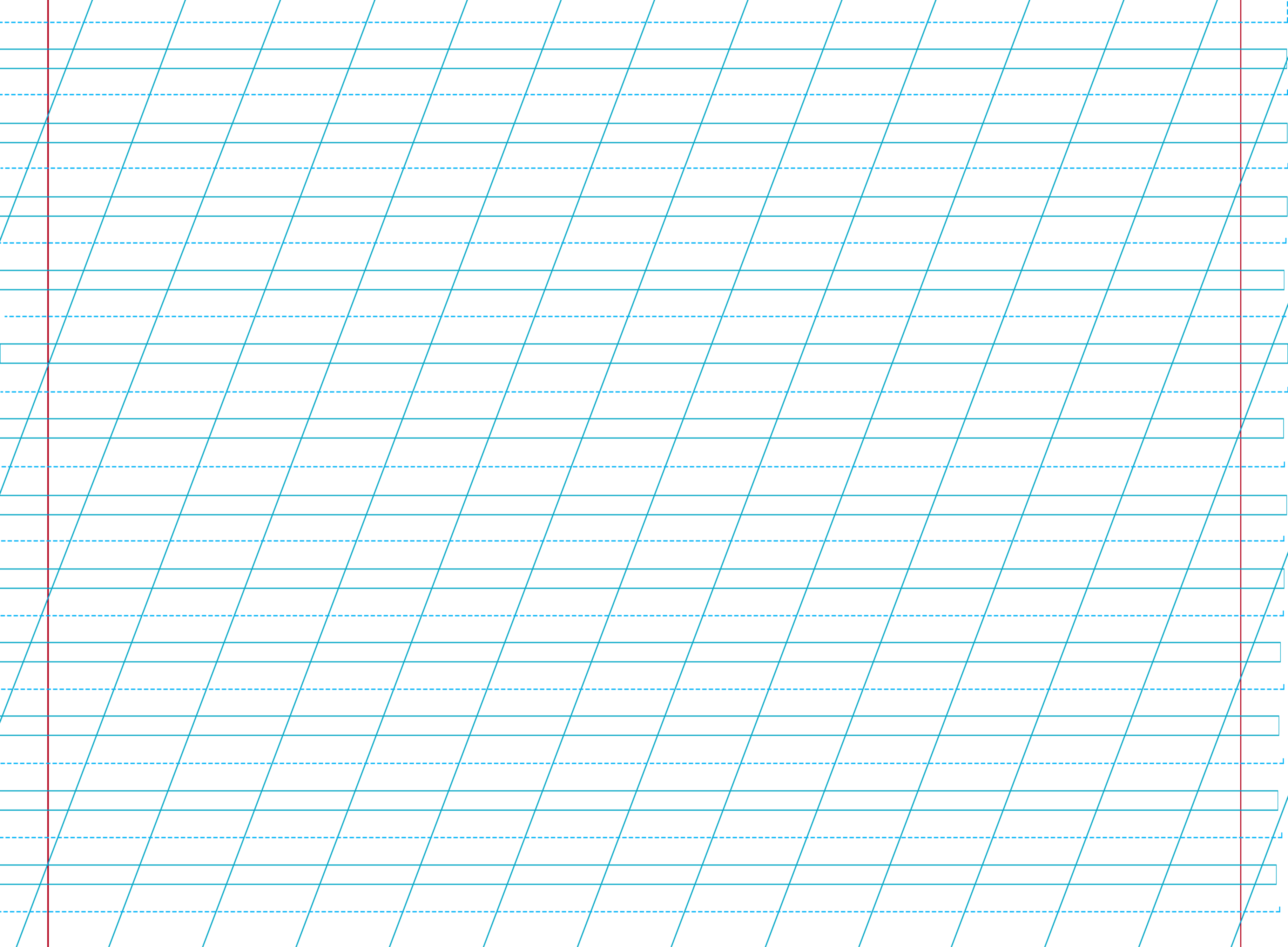 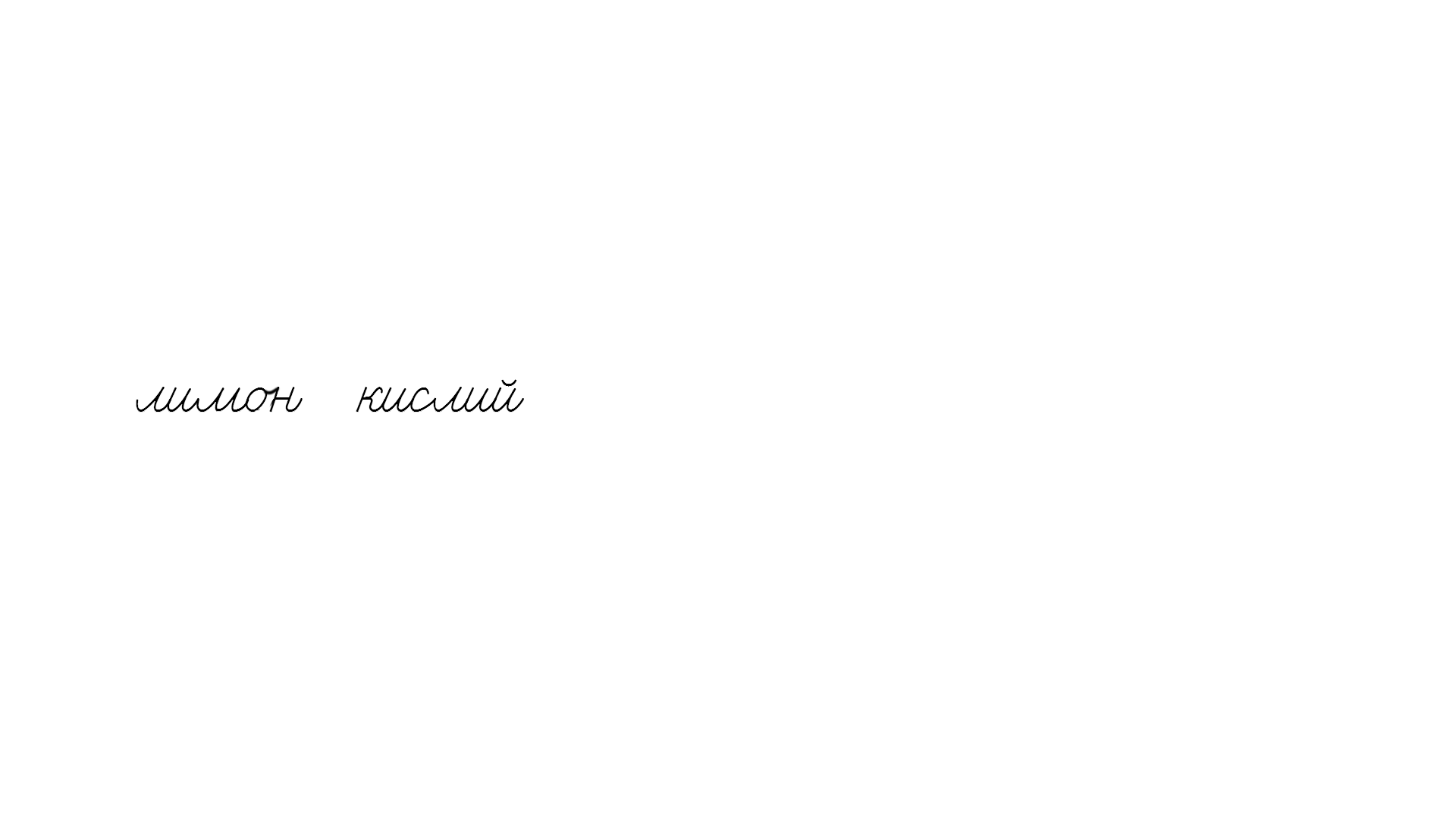 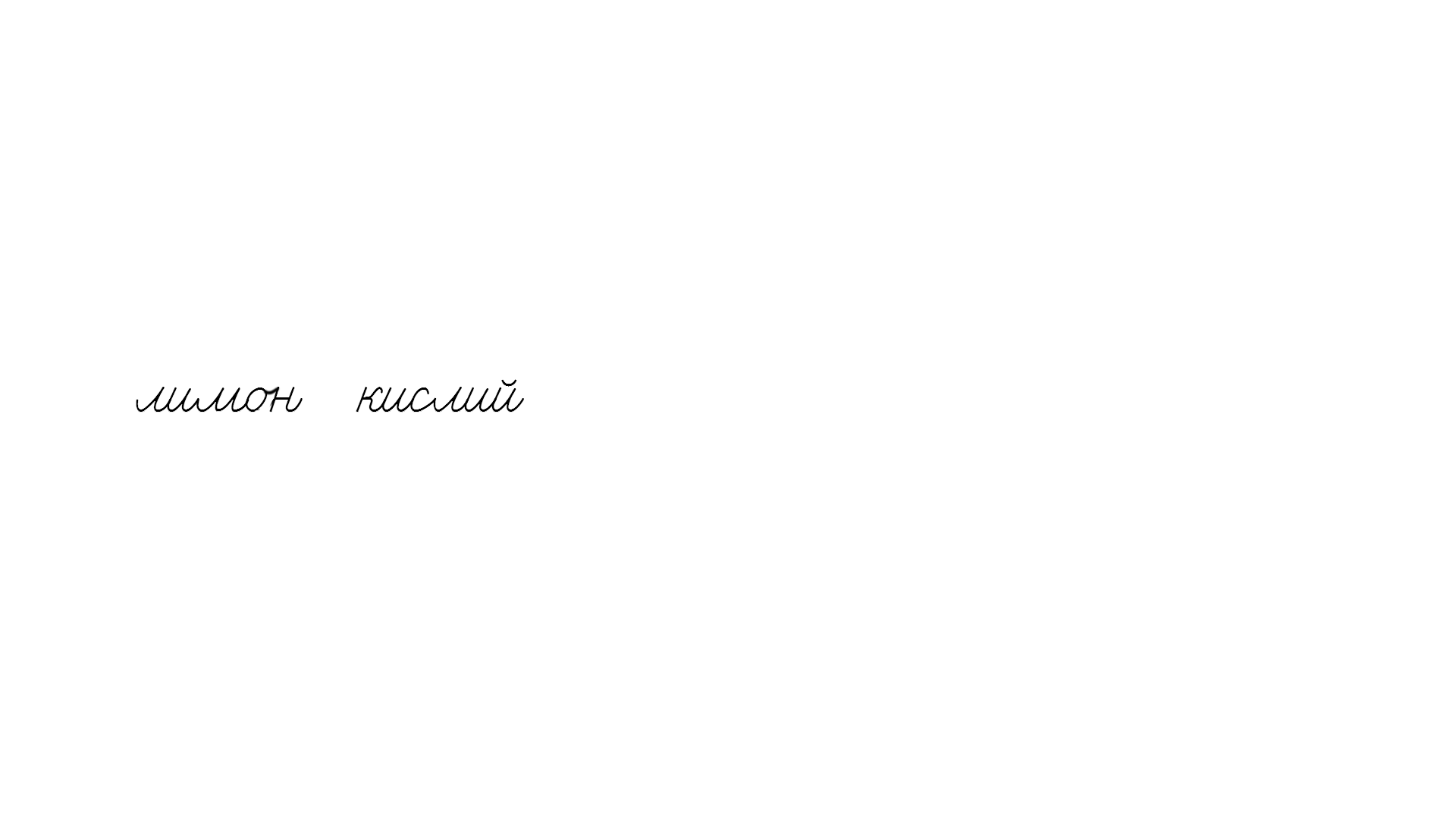 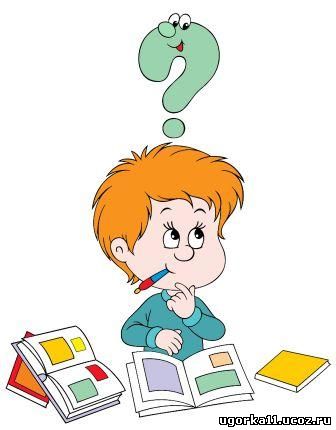 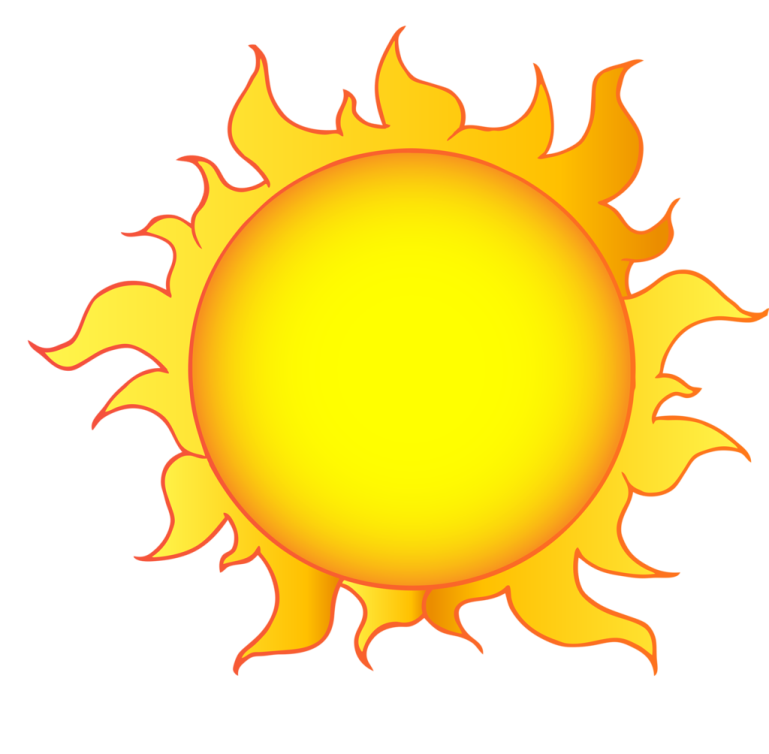 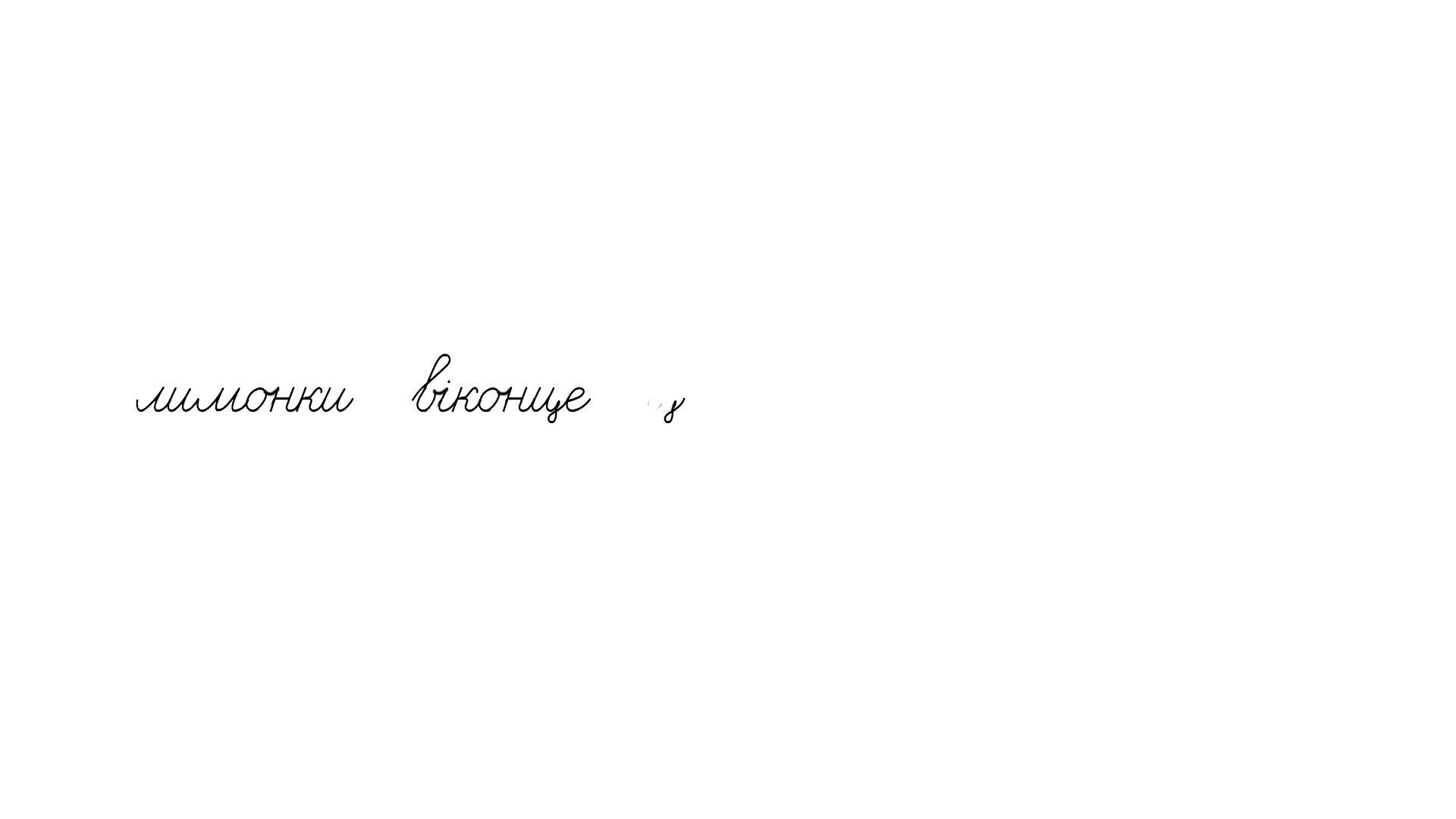 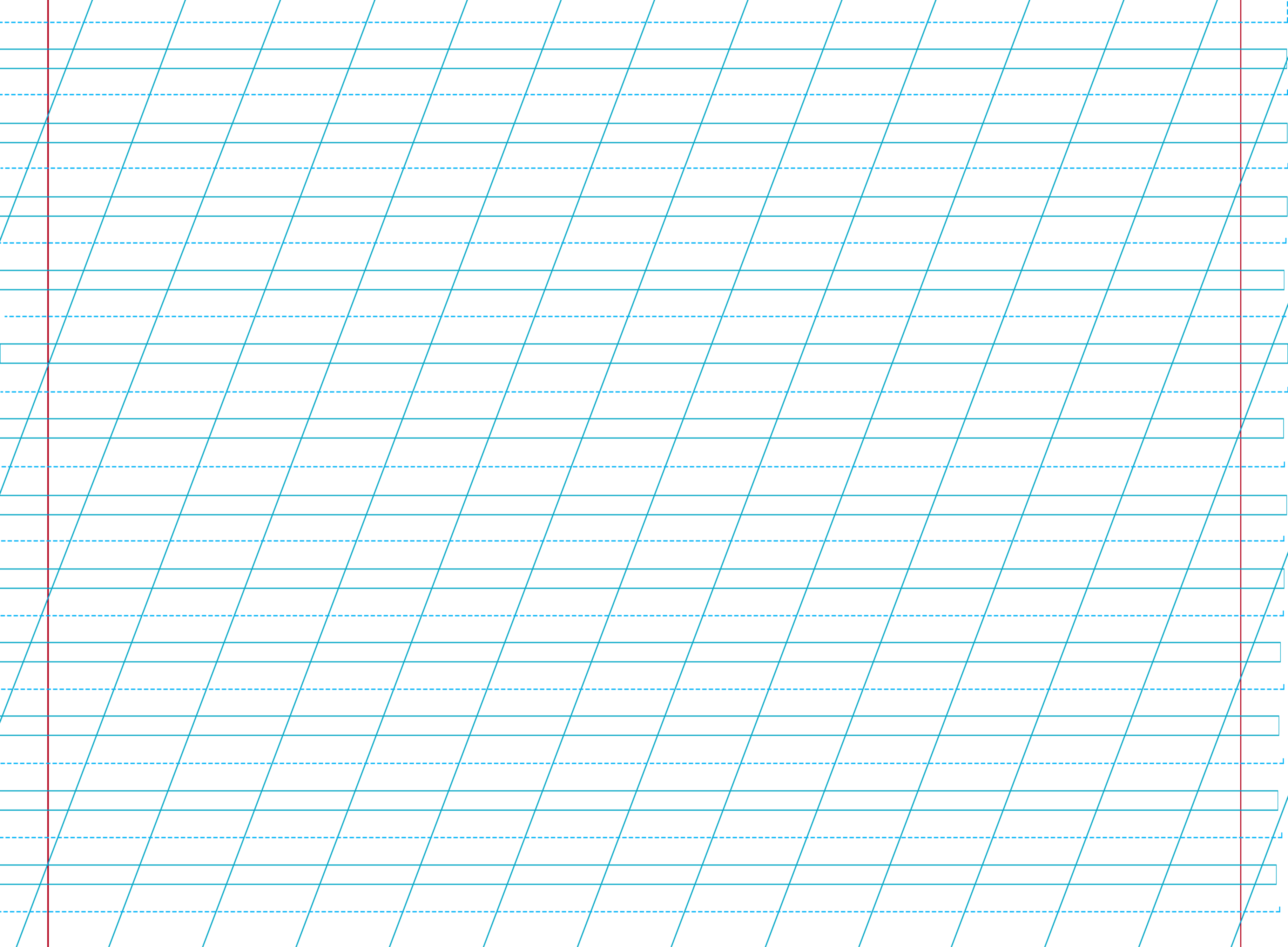 вік   с
Сторінка
34
Вправа для очей
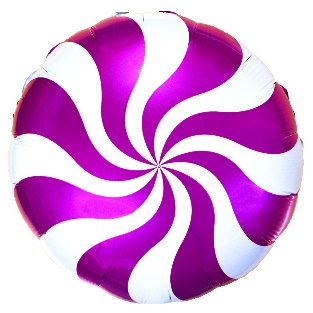 Малюнковий диктант
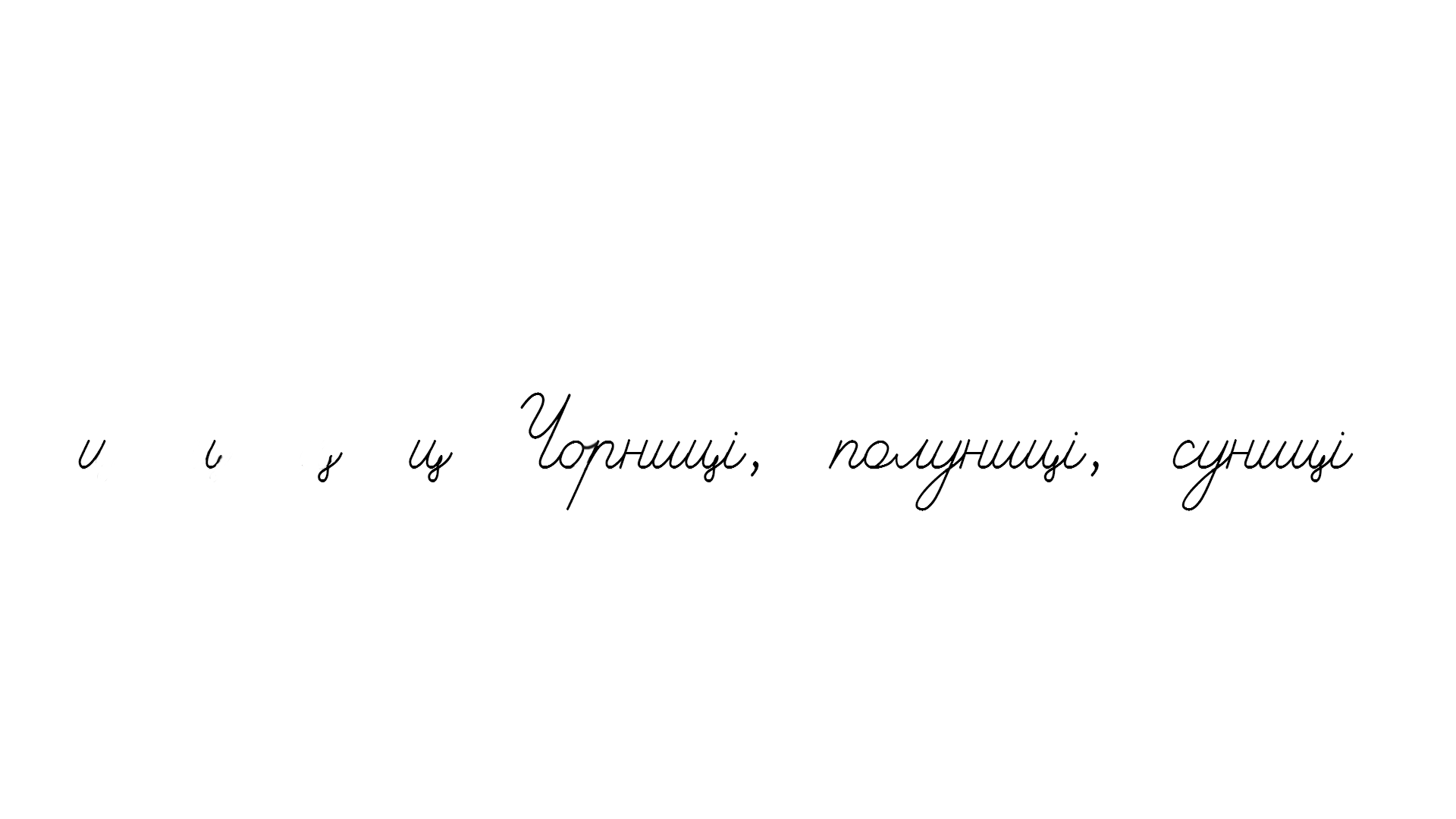 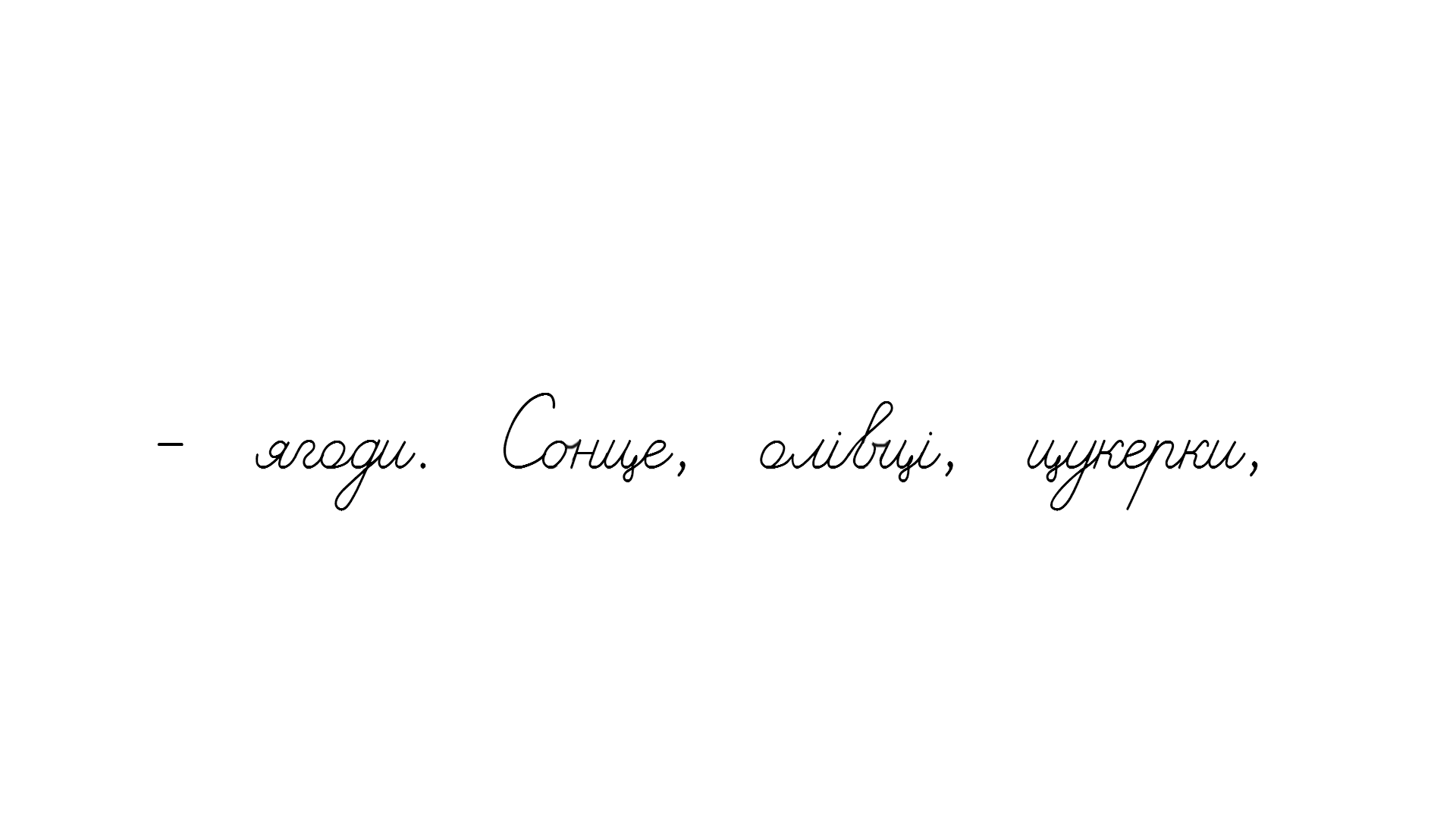 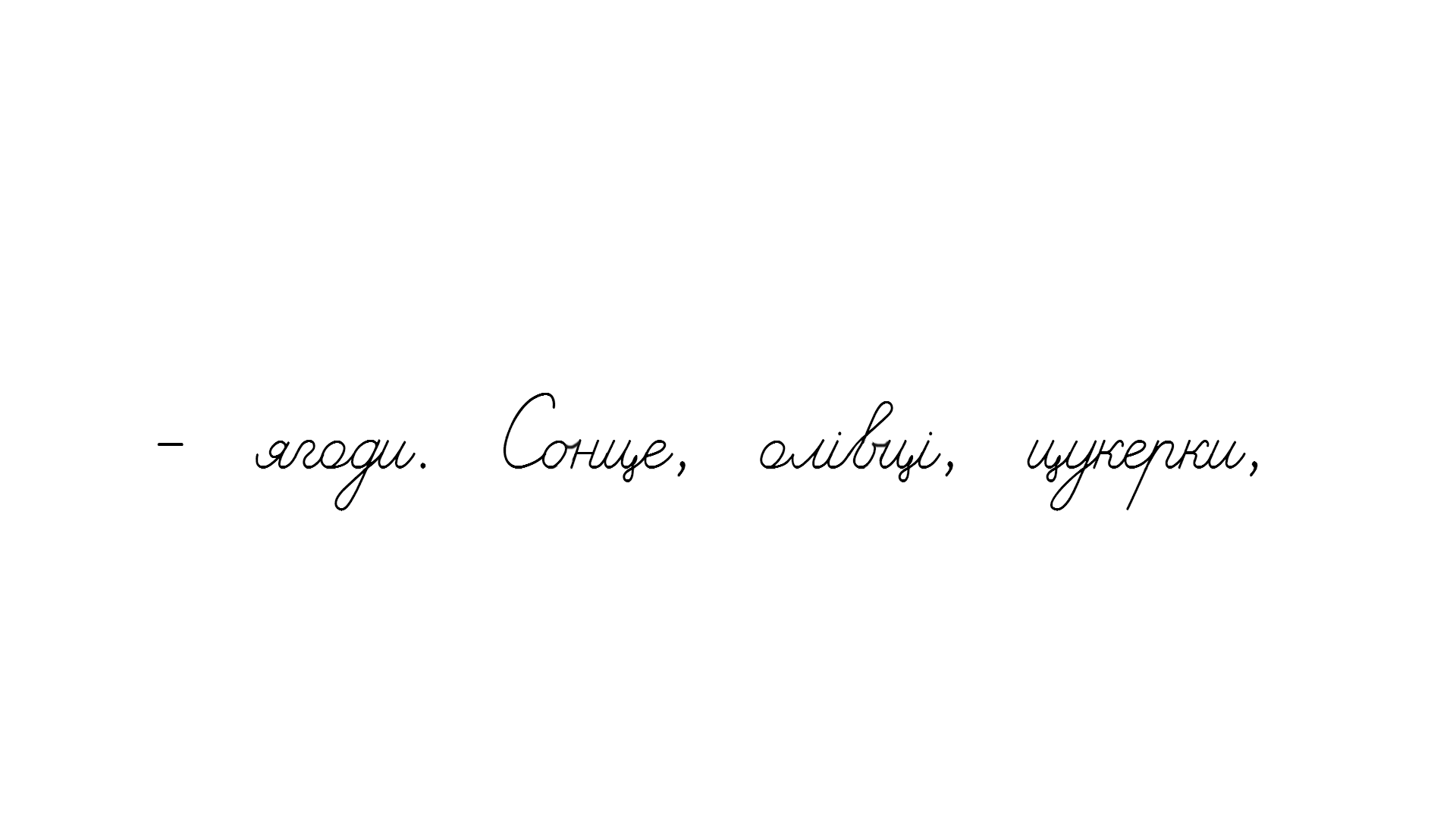 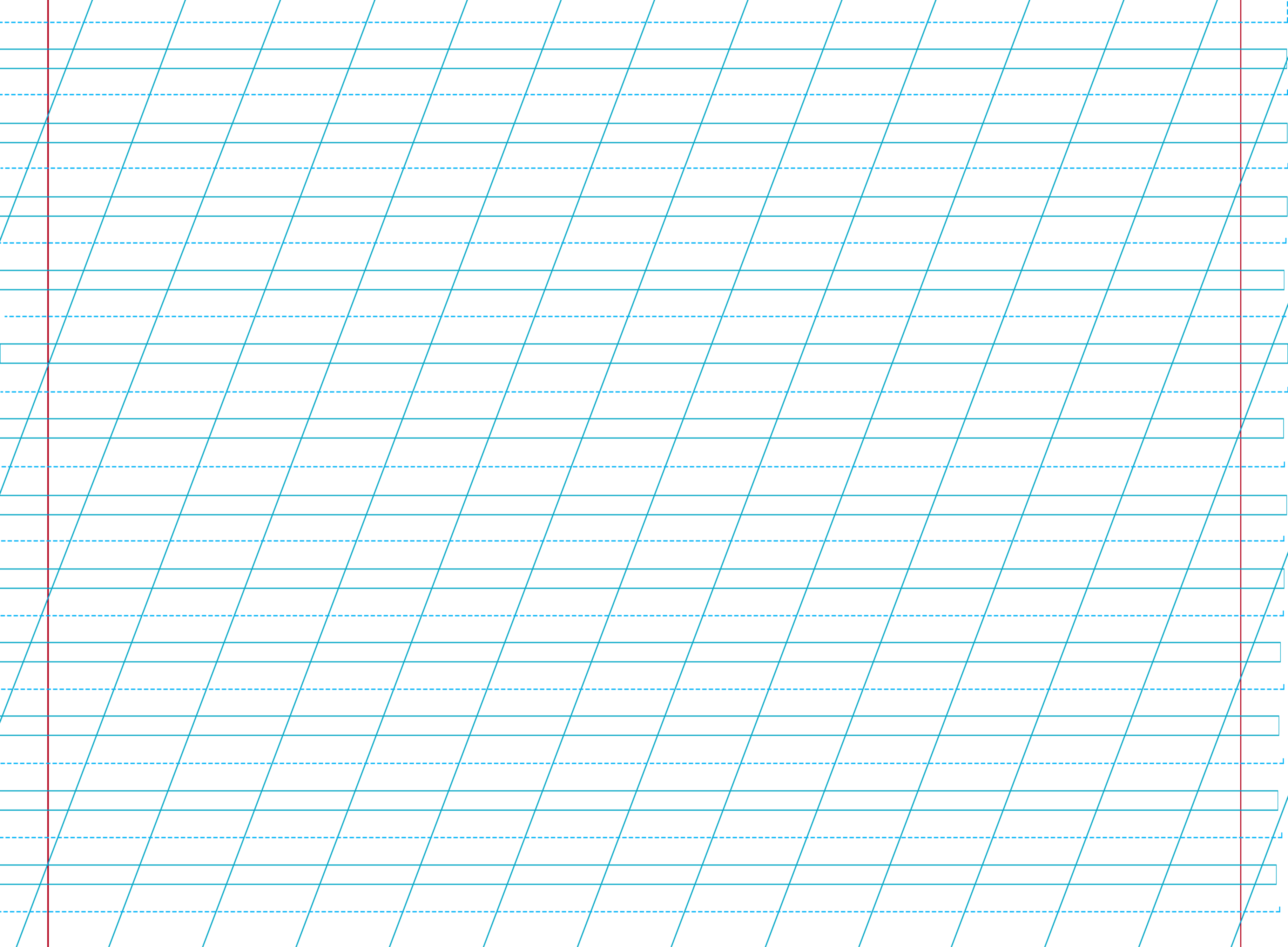 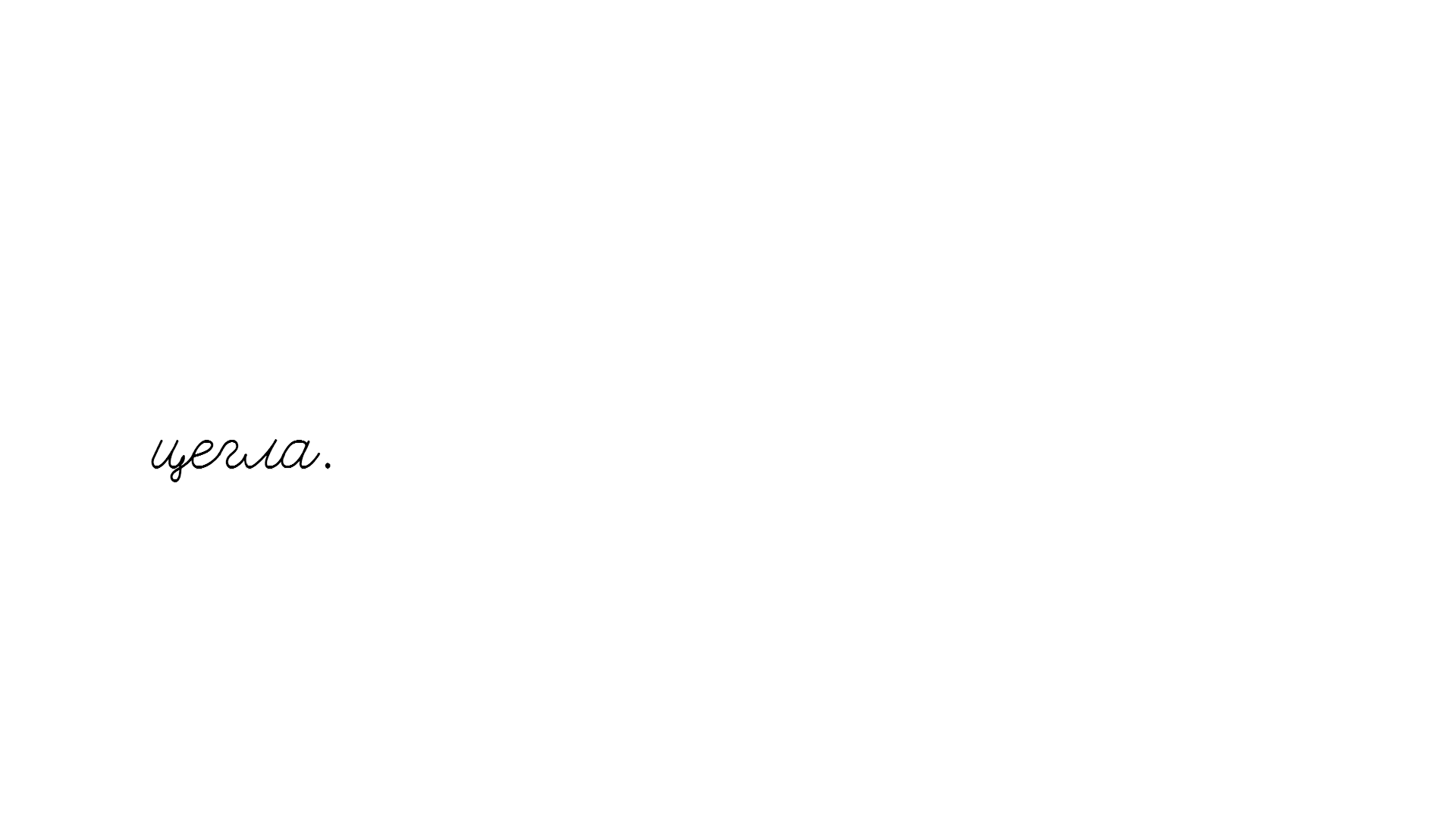 Online завдання
Відскануй QR-код або натисни жовтий круг!
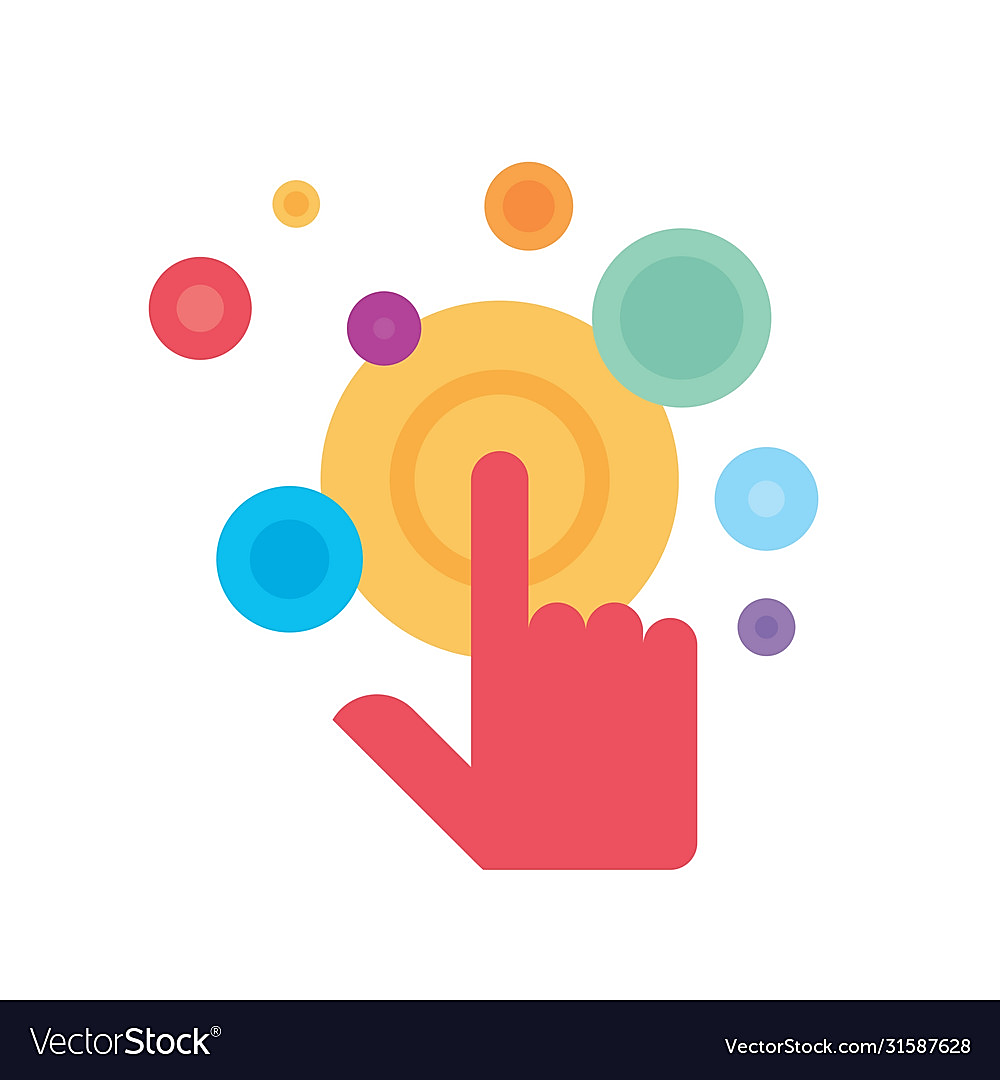 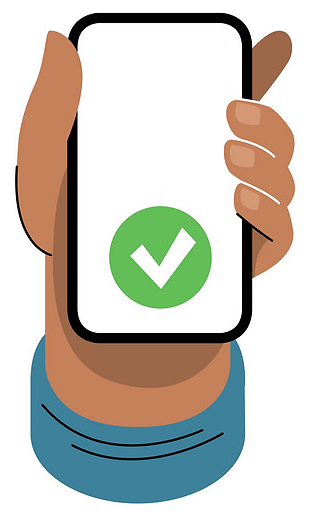 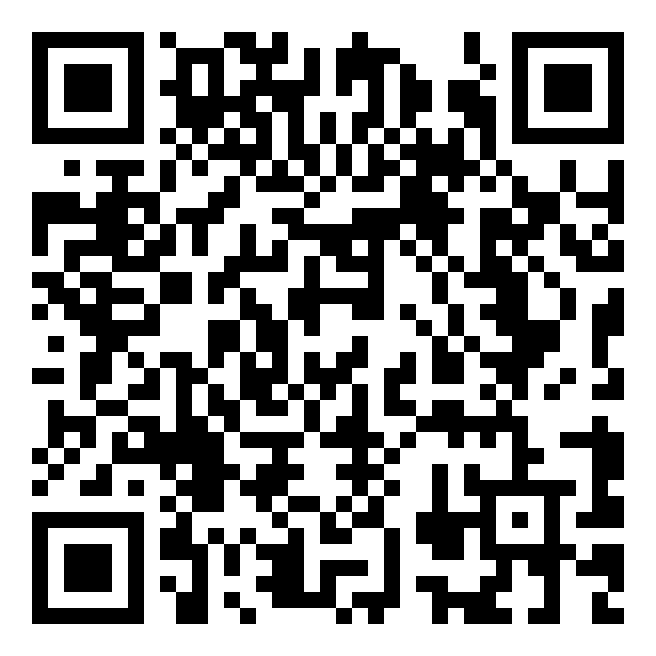 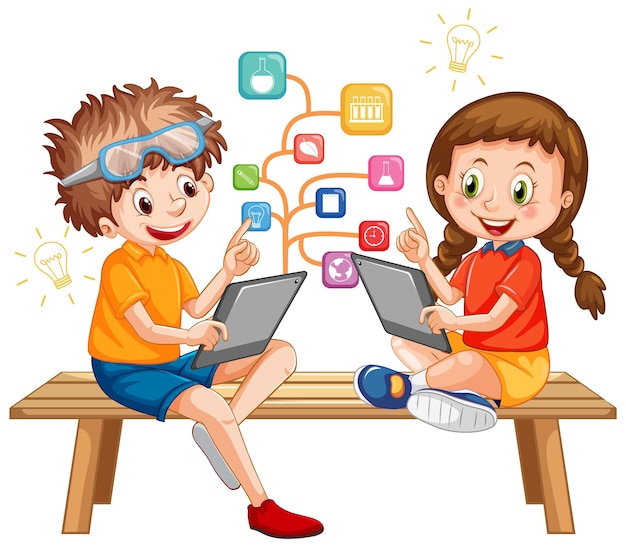 Вправа «Мікрофон»
Яку букву  вчилися писати?
Добери слова, в яких буква «це» стоїть в середині слова, а потім слова, в яких – в кінці.
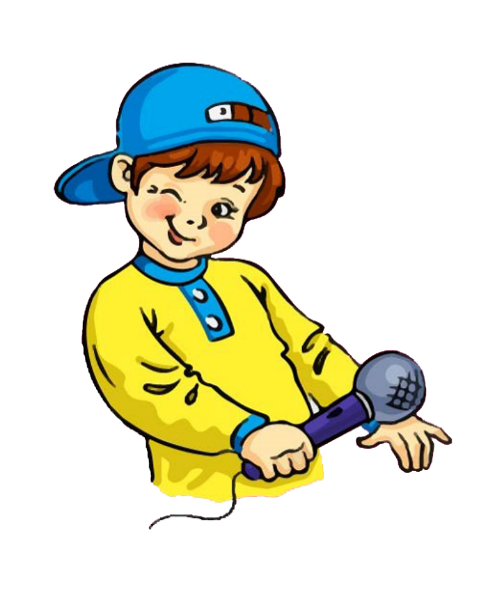 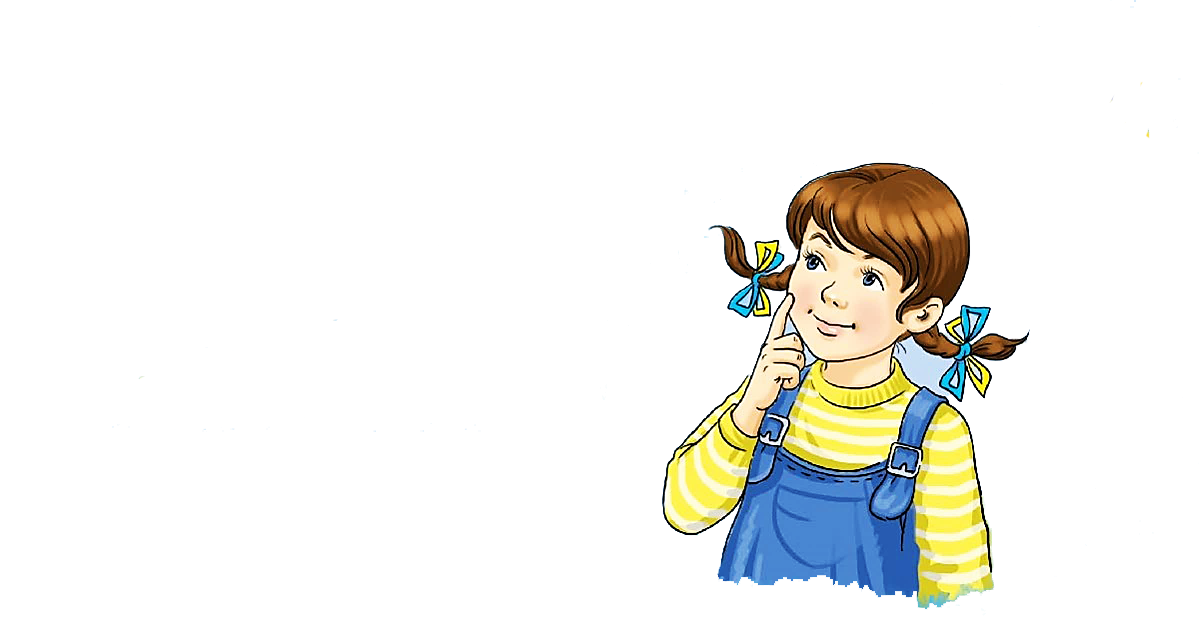 Рефлексія. З яким настроєм ти завершуєш урок?
Ну, нормальний урок.
Це було неперевершено!
Урок пройшов погано.
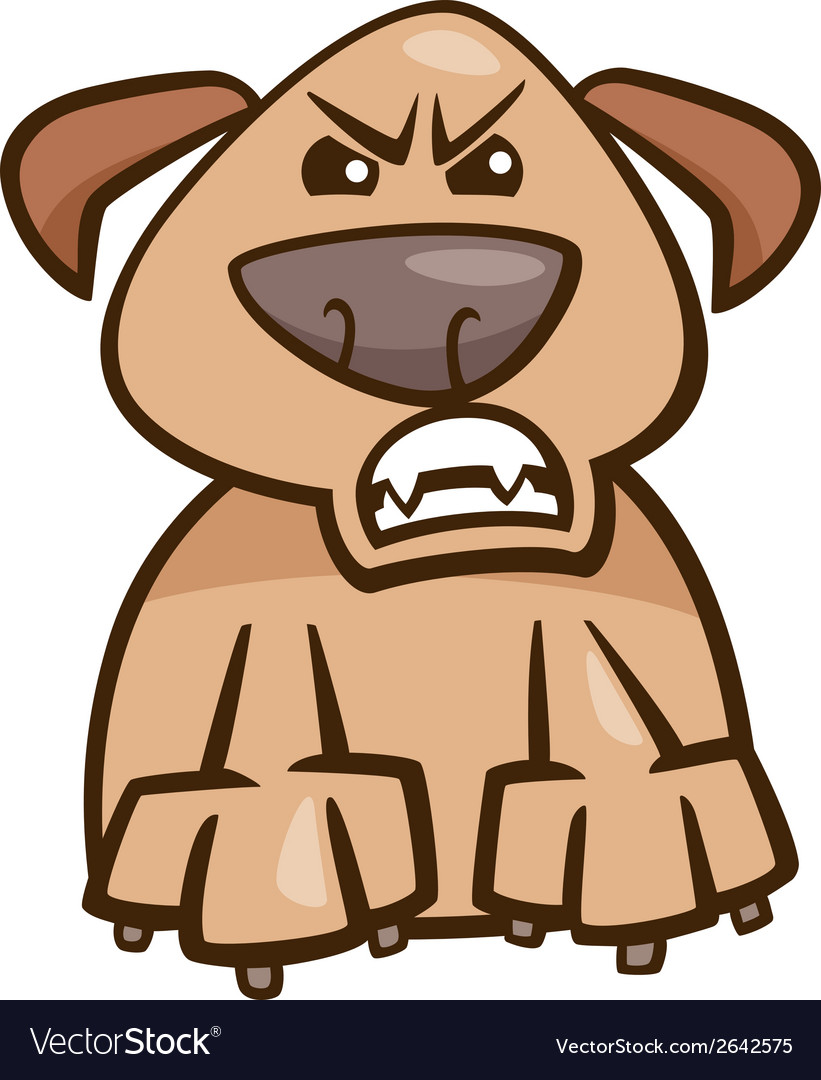 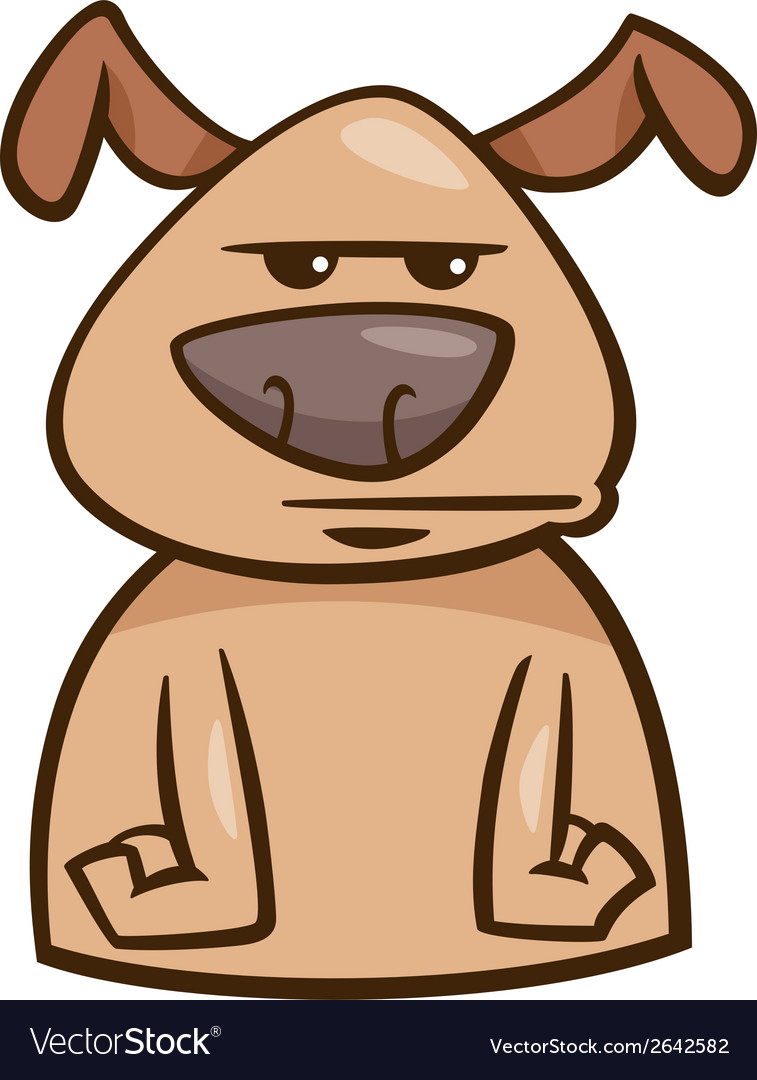 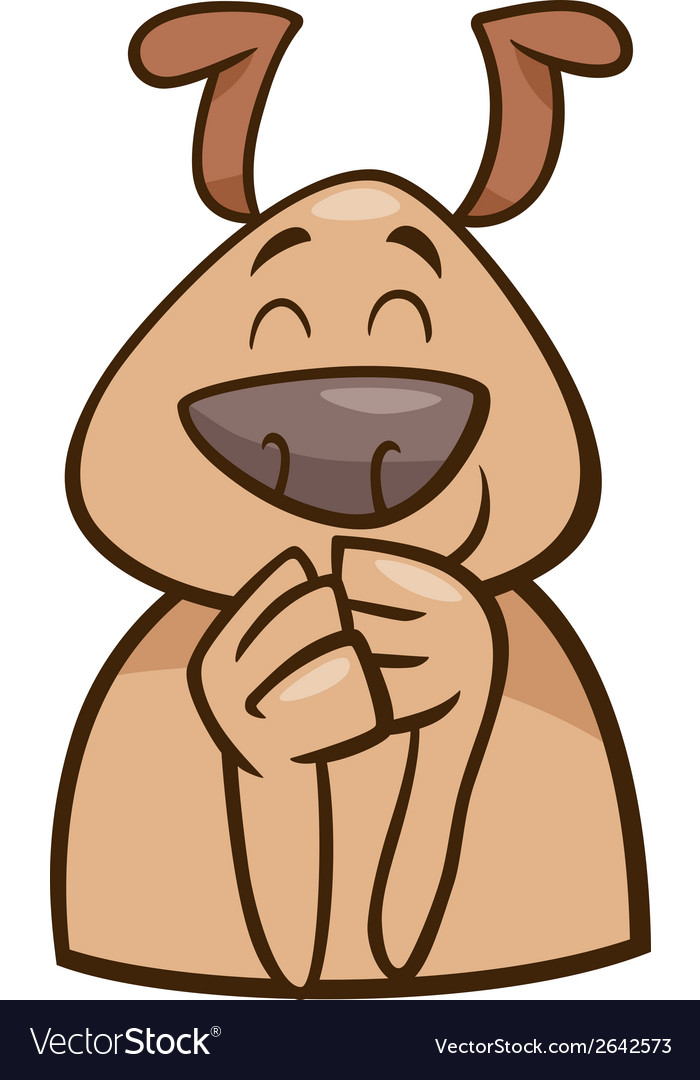